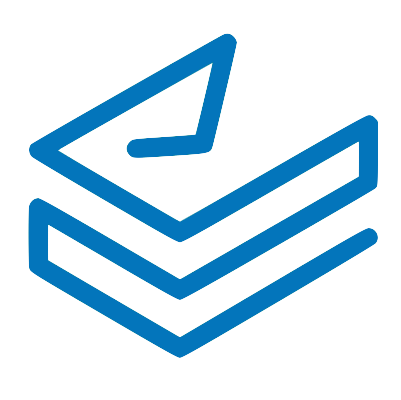 Appraising and Processing Email of Potential Historical Value with ePADDSAA Research Forum – 15 August 2018
@e_padd
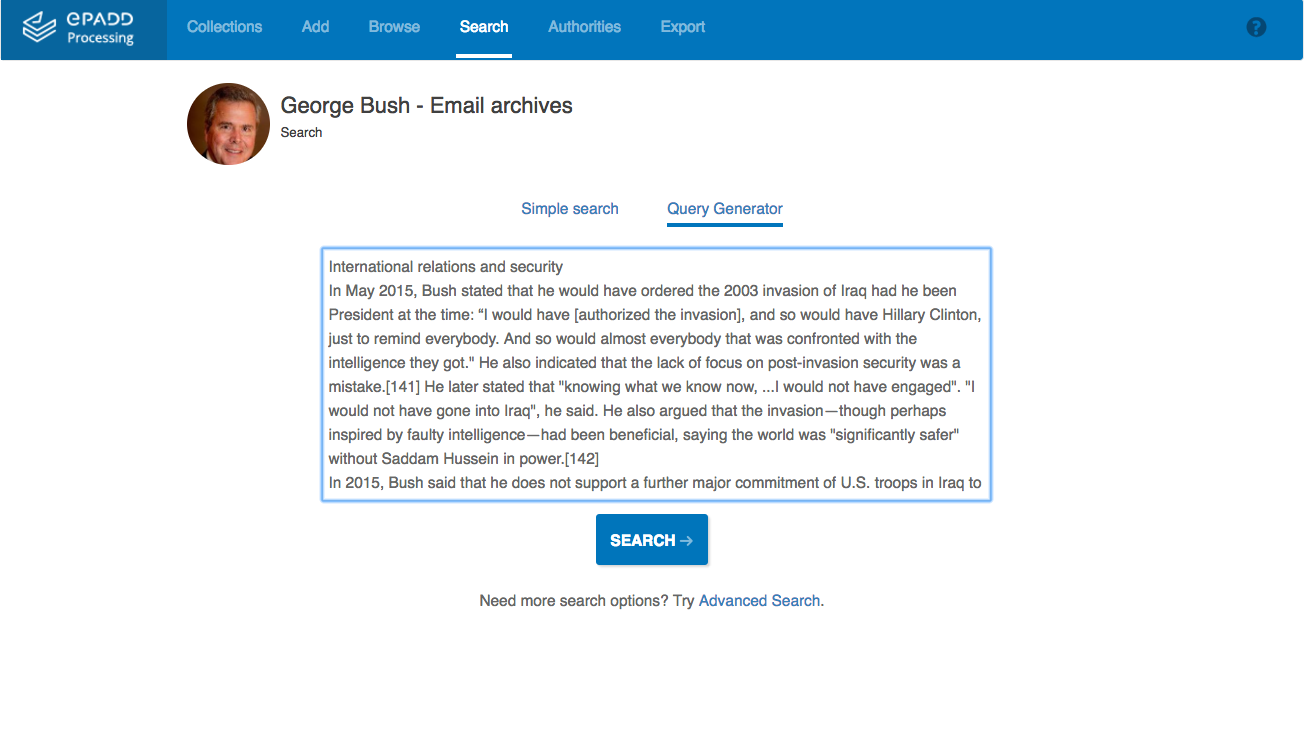 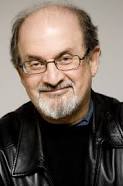 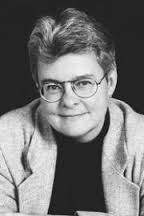 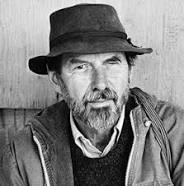 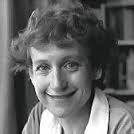 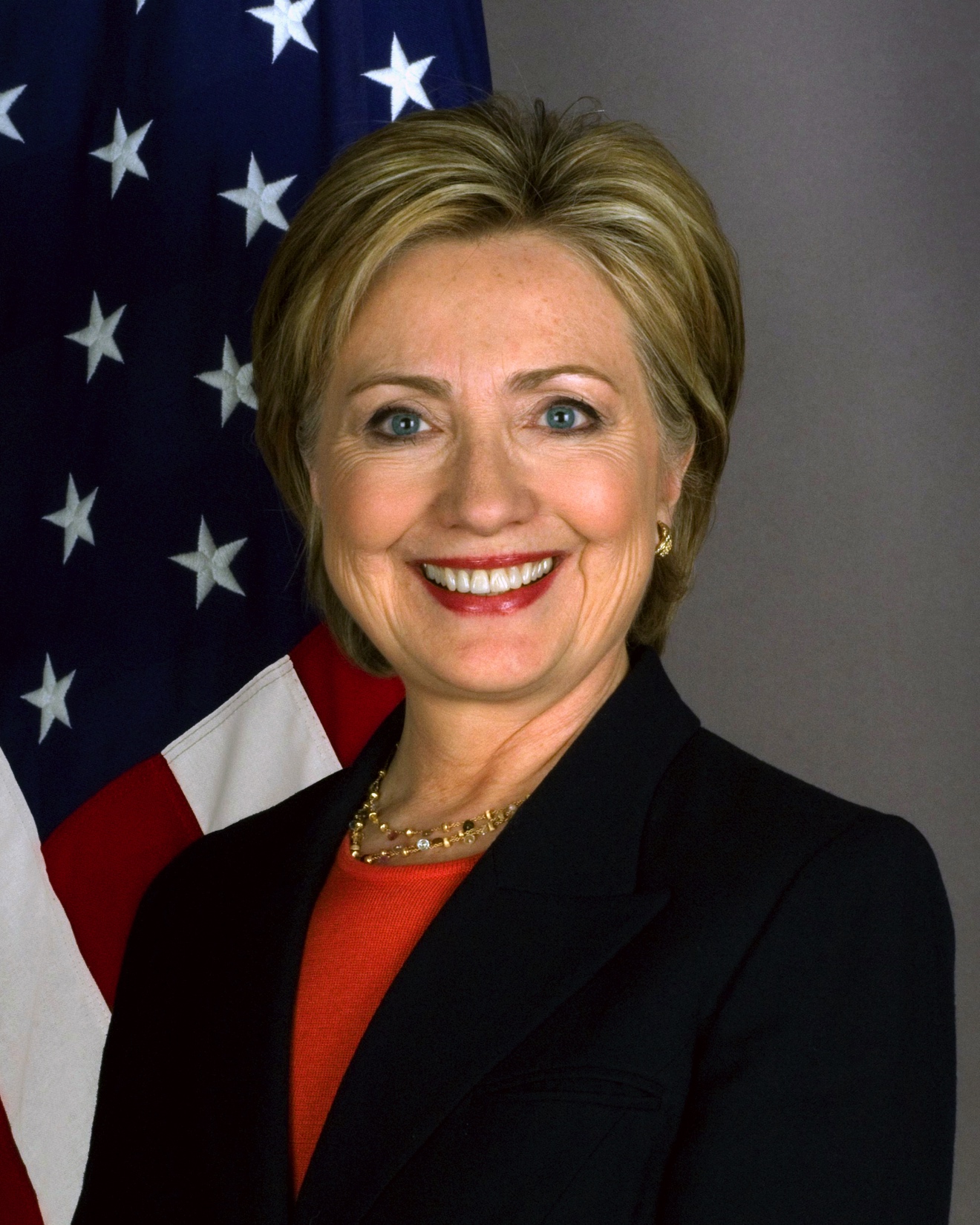 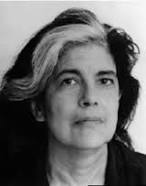 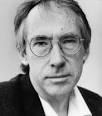 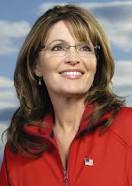 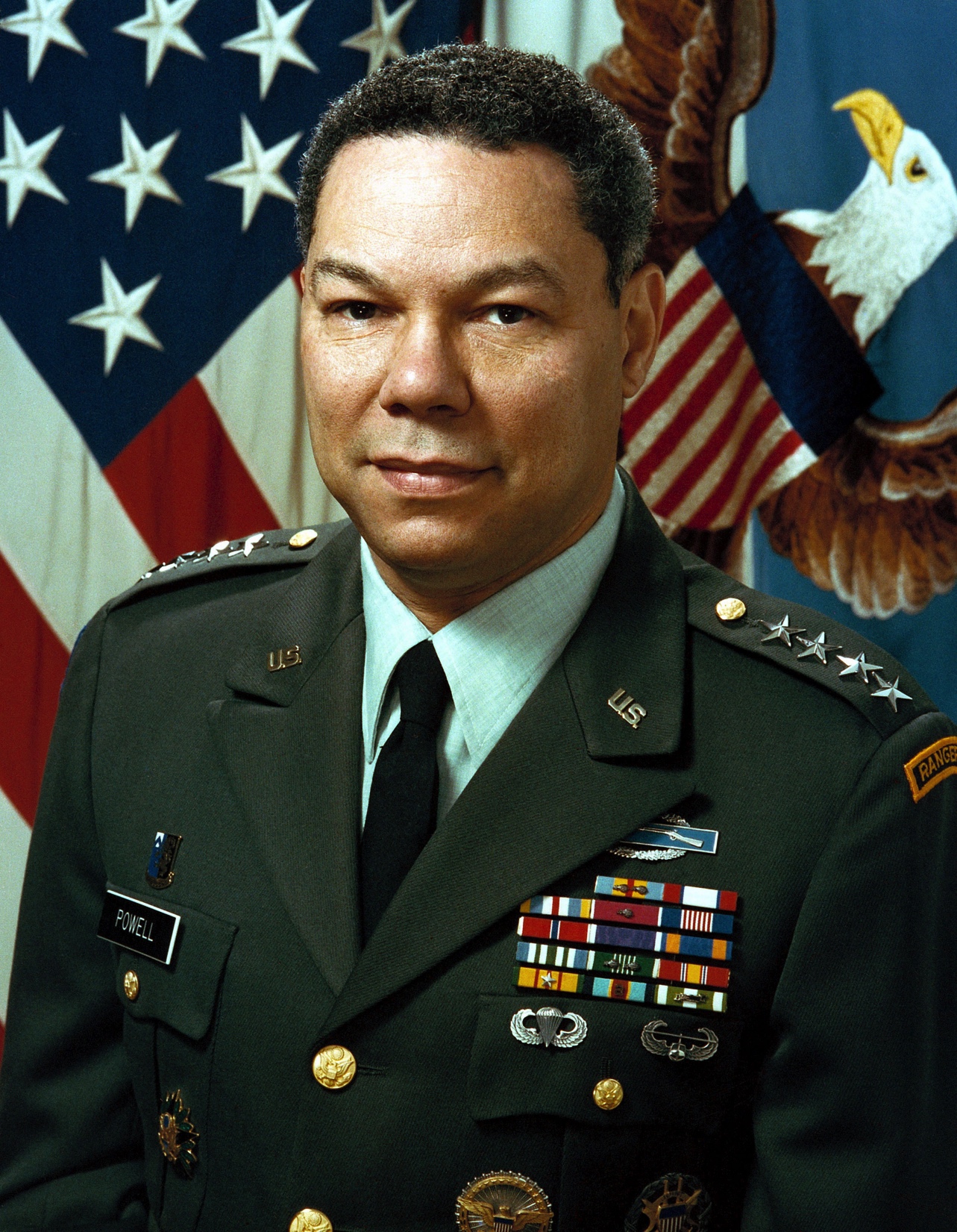 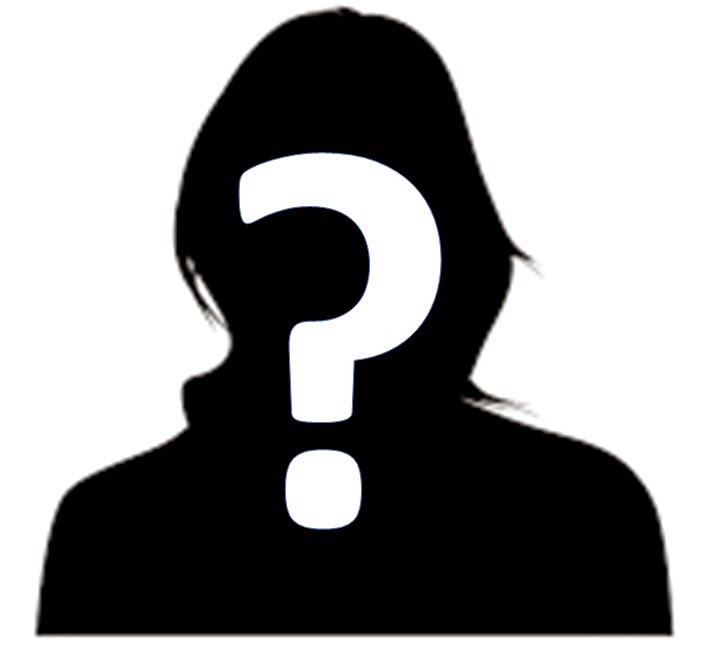 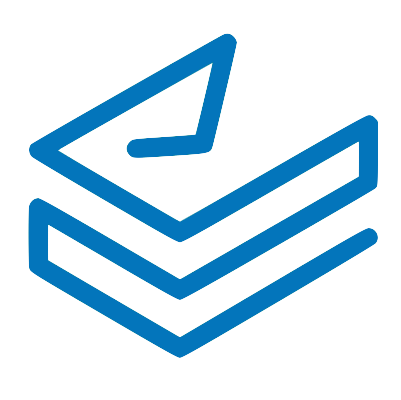 Appraising and Processing Email of Potential Historical Value with ePADDSAA Research Forum – 15 August 2018
@e_padd
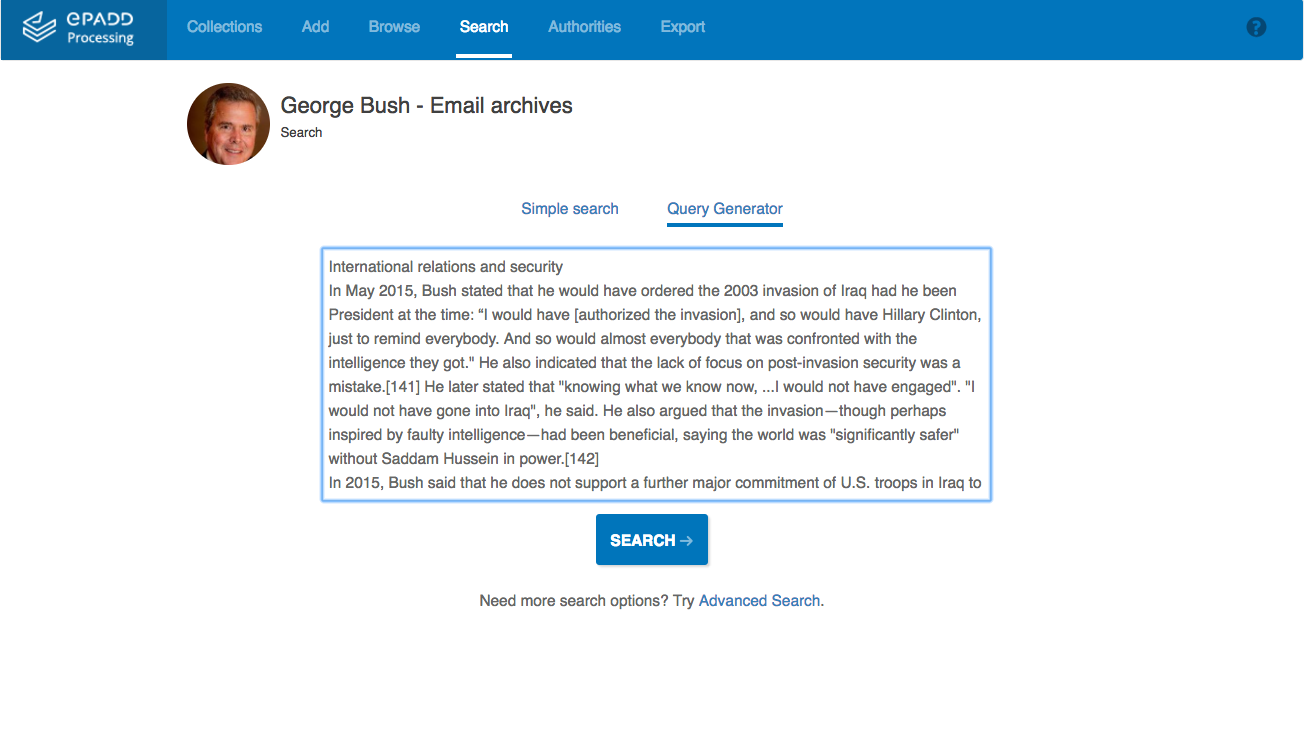 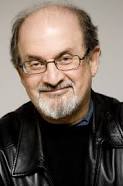 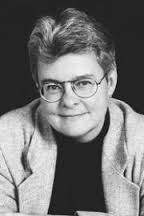 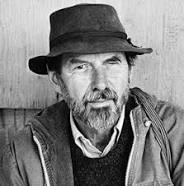 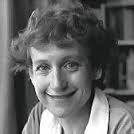 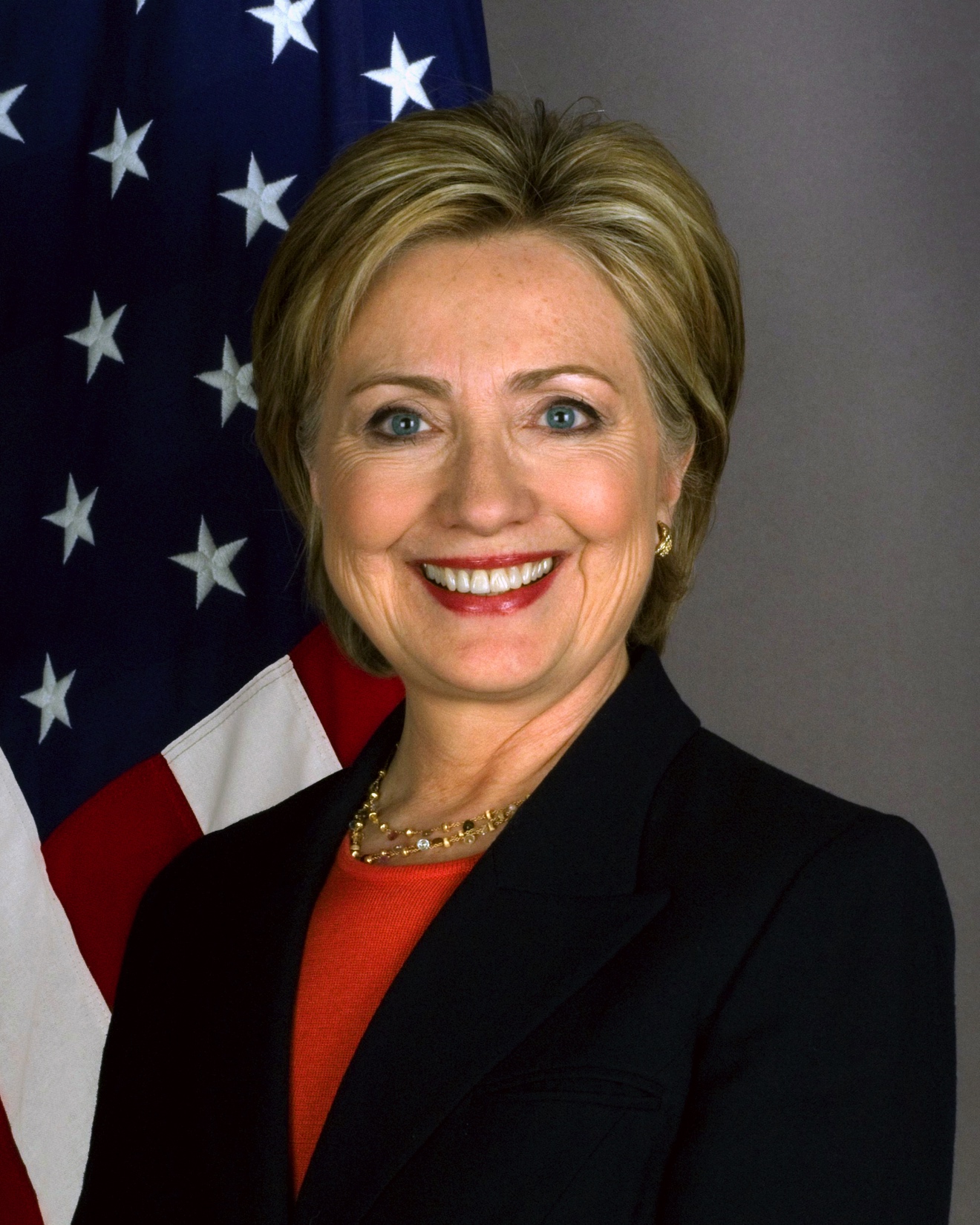 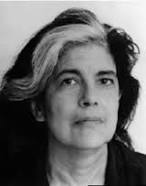 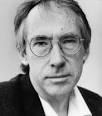 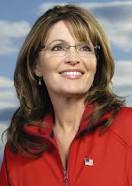 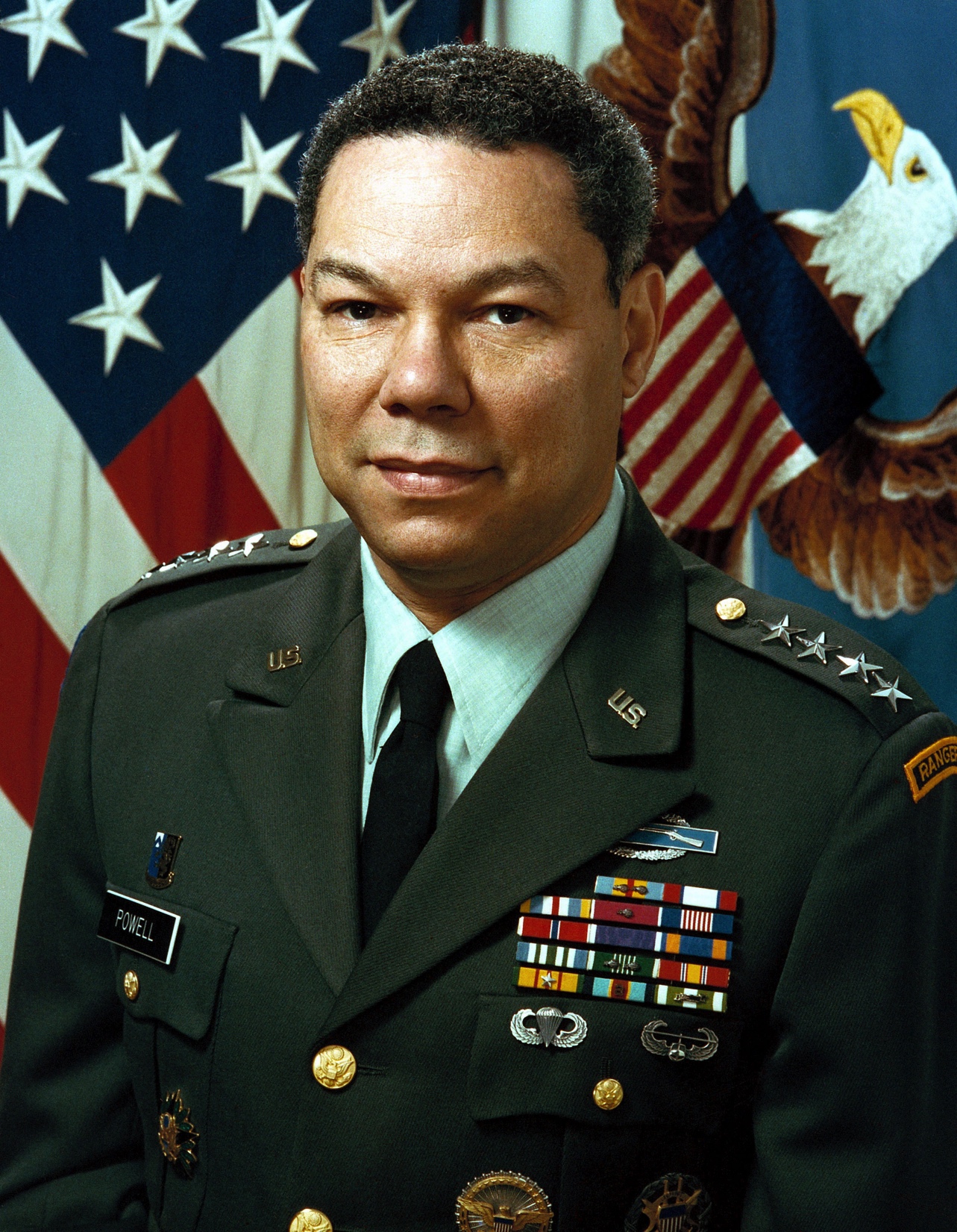 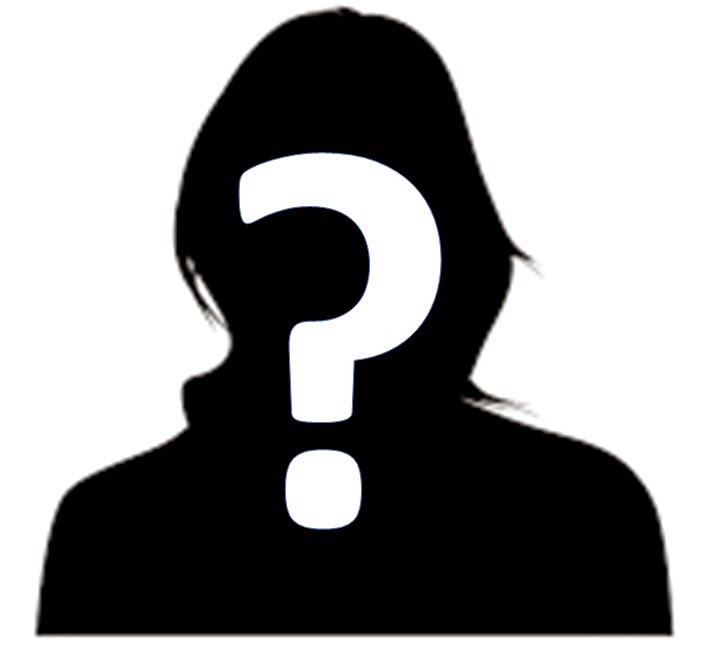 [Speaker Notes: Hi I’m Josh Schneider, assistant university archivist at Stanford and epadd community manager, and I‘m going to talk to you about our work on ePADD]
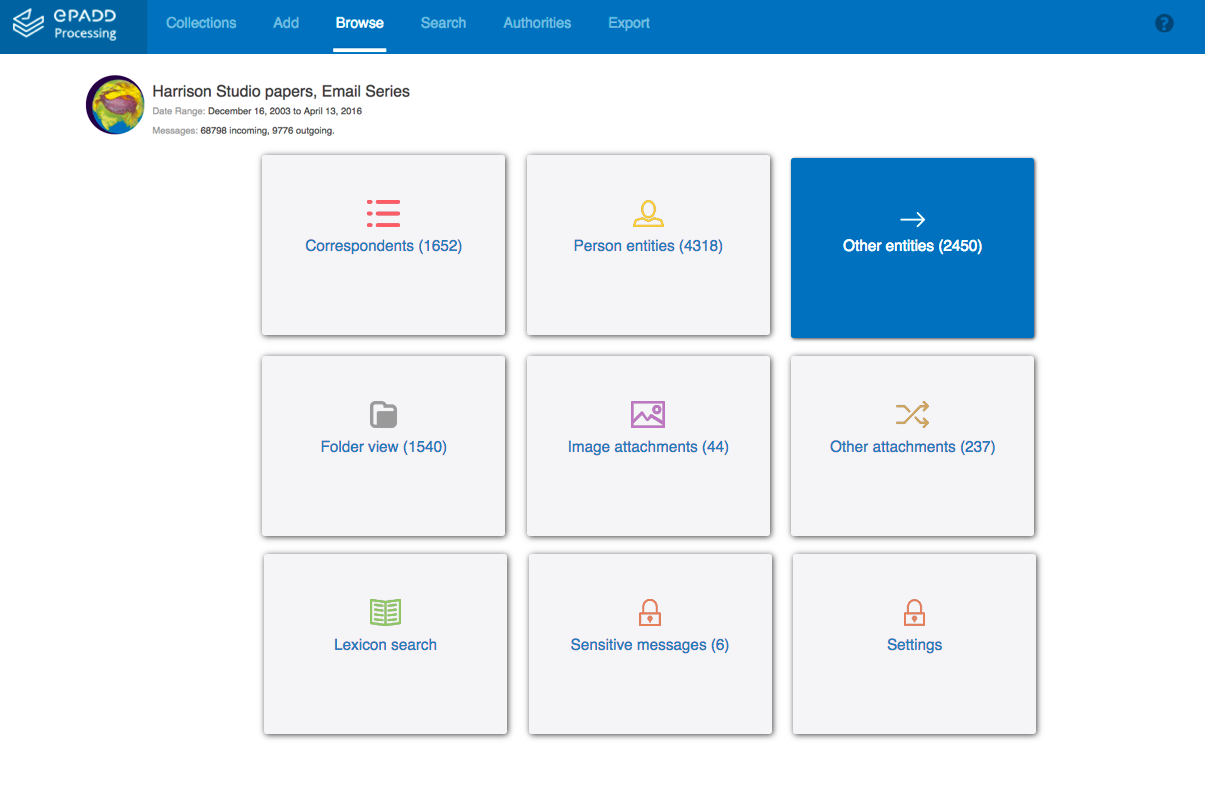 Free & Open Source Software
Incorporates machine learning, automated metadata extraction, and natural language processing
Supports screening, discovery, and access for email
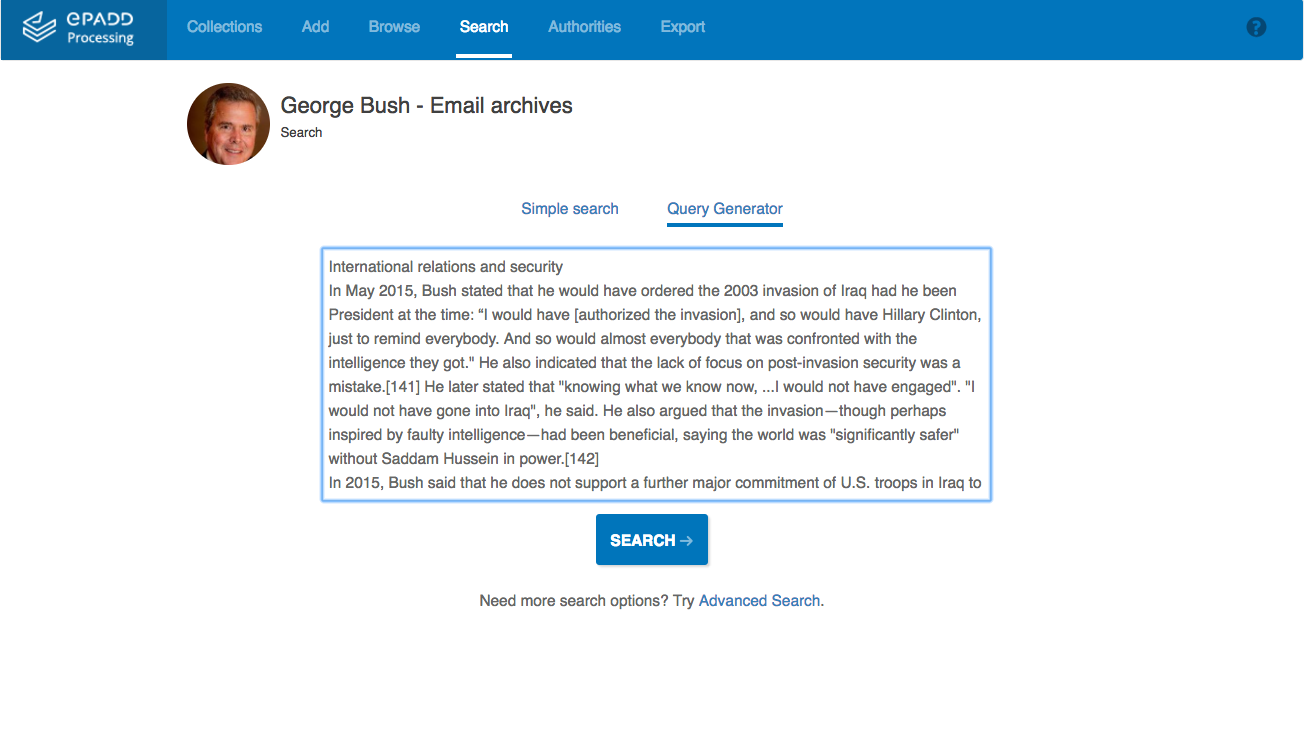 [Speaker Notes: ePADD is free and open-source software that helps collection donors, curators, and archivists screen email archives for potentially sensitive information, and make them discoverable and accessible for research. 

To support this work, ePADD applies techniques from computer science including natural language processing and named entity recognition..]
ePADD Phase 2
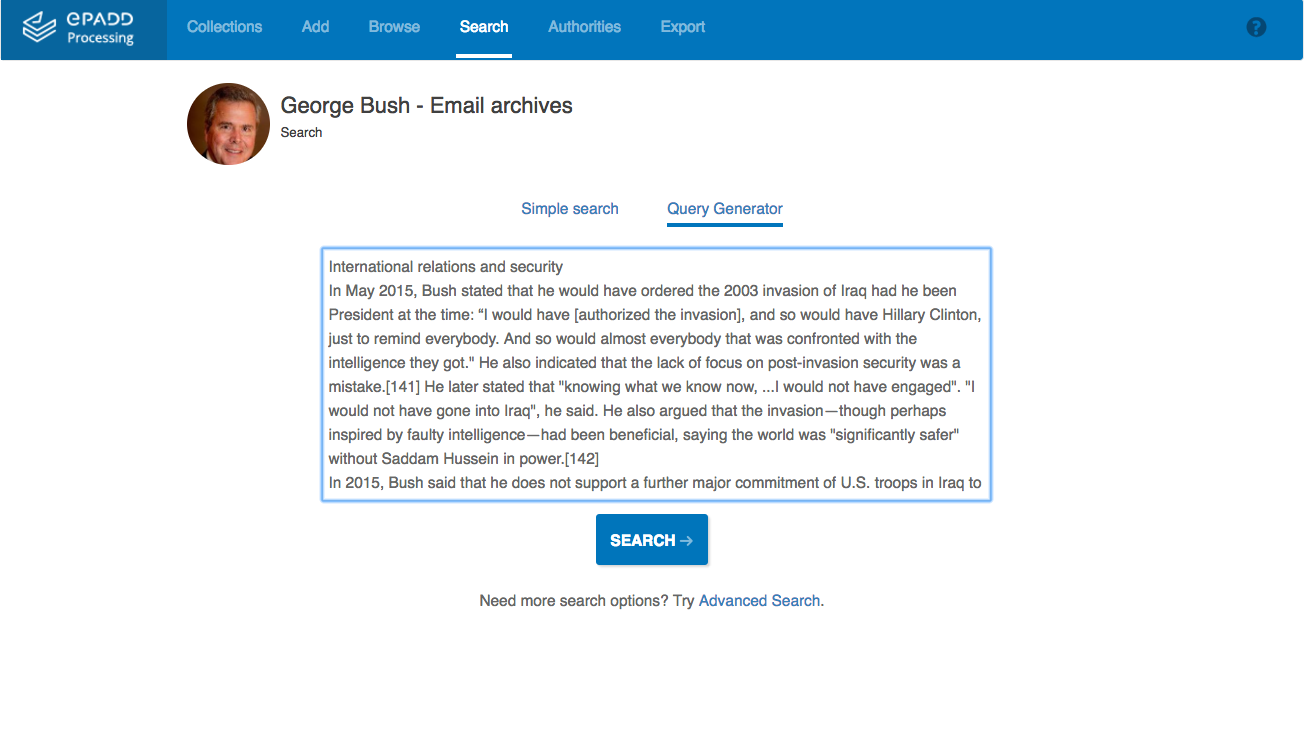 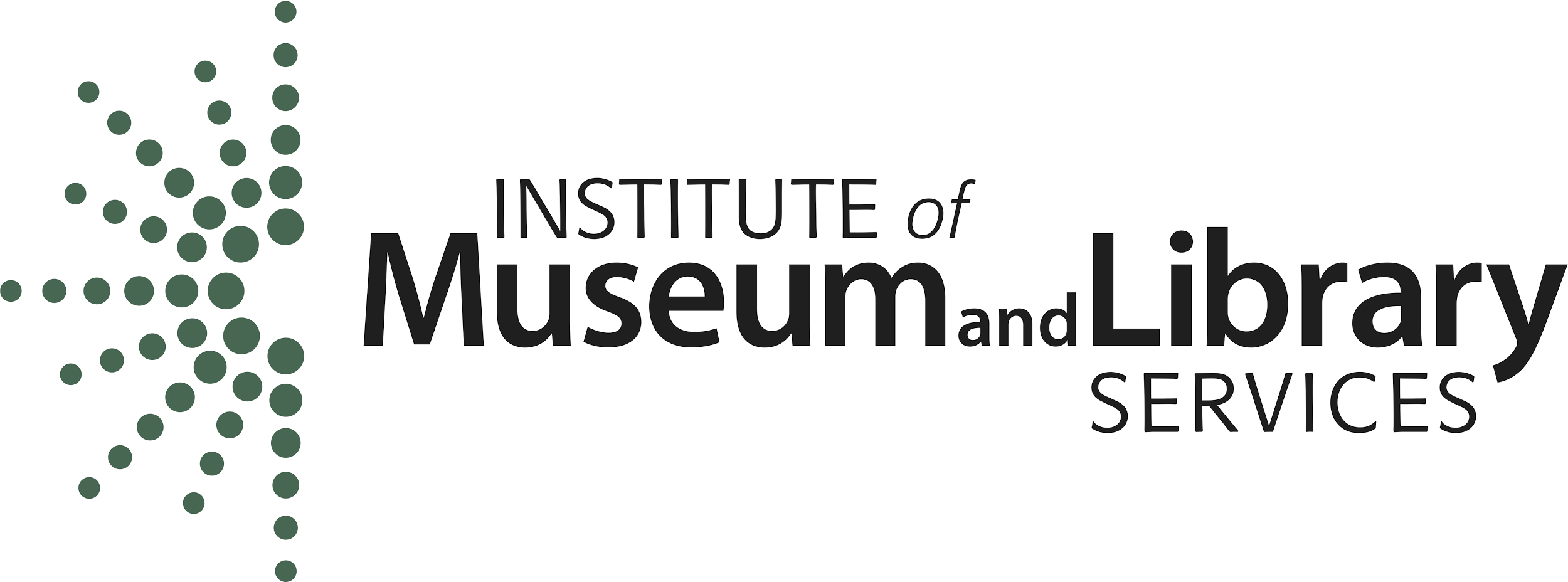 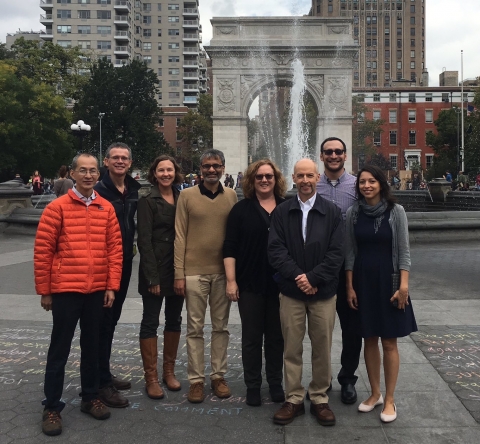 2015-2018
[Speaker Notes: The project is currently is in the last year of an IMLS grant to continue to develop the software and grow the community. The current grant wraps up at the end of October.

Stanford Libraries has pursued this work with partners at Urbana Champaign, Harvard, METRO, and Irvine.]
Developed with ourUser Community, including:
British LibraryBrown UniversityCalifornia Inst. of TechnologyCenter for Jewish HistoryColumbia UniversityDuke UniversityEmory UniversityFordham UniversityGetty Research InstituteHarvard University
Indiana University - PUI Museum of Modern ArtNational Library of NZNew York PhilharmonicNew York UniversityPrinceton UniversityRockefeller Archive CenterRoyal Lib of CopenhagenSmith CollegeStanford University
University of California, BerkeleyUniversity of California, IrvineUniversity of California, Los AngelesUniversity of Copenhagen, DenmarkUniversity of Illinois - UIUniversity of MinnesotaUniversity of Southern CaliforniaUniversity of Texas at AustinUniversity of VirginiaWildlife Conservation Society
[Speaker Notes: The functionality we’ve developed has been scoped via user stories from our partners and user community, and has been supported by community working groups and other user contributions.]
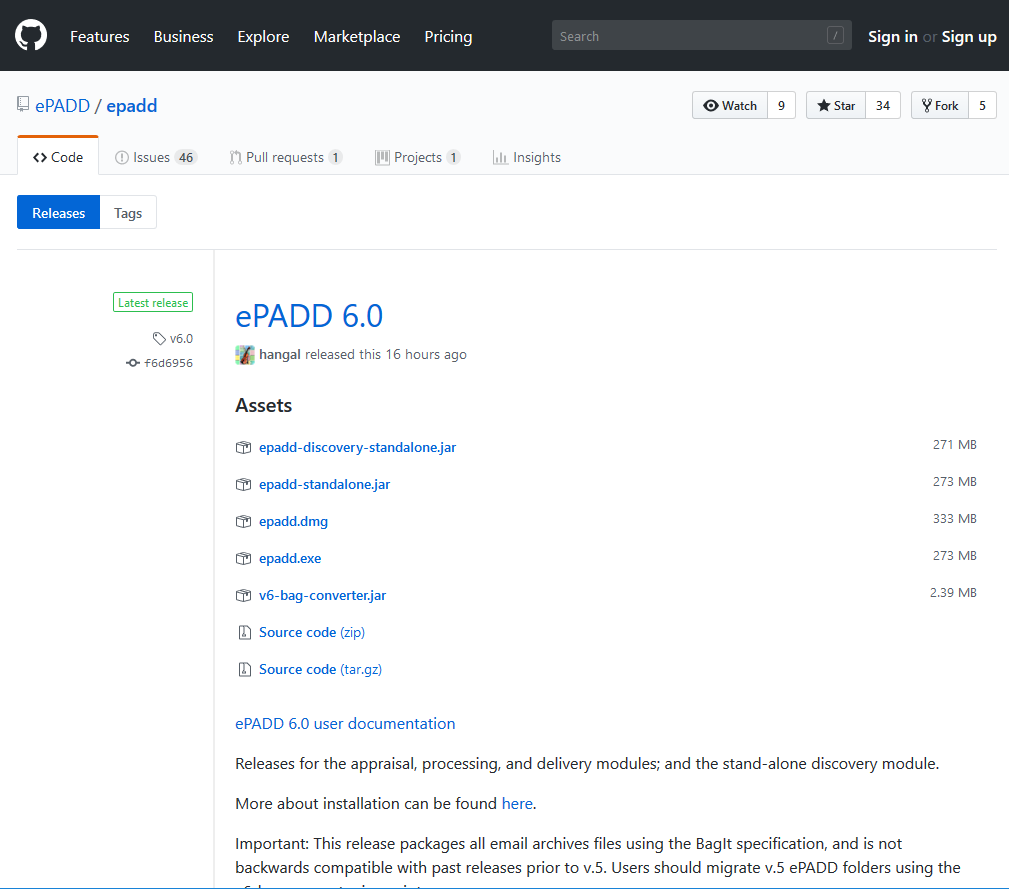 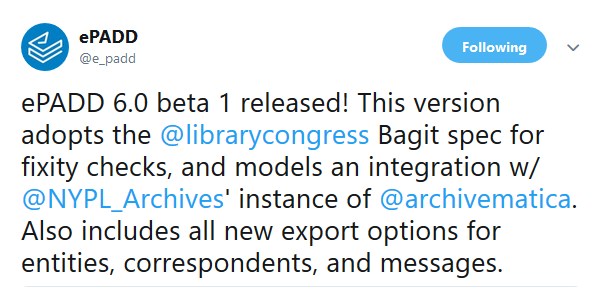 [Speaker Notes: For this talk I’m going to focus on some of the most interesting research contributions I think the project has made so far, and for those who are already familiar with the software, I’m also going to highlight some of the new functionalities introduced in the 6.0 release, including interoperability updates and new and expanded export options.]
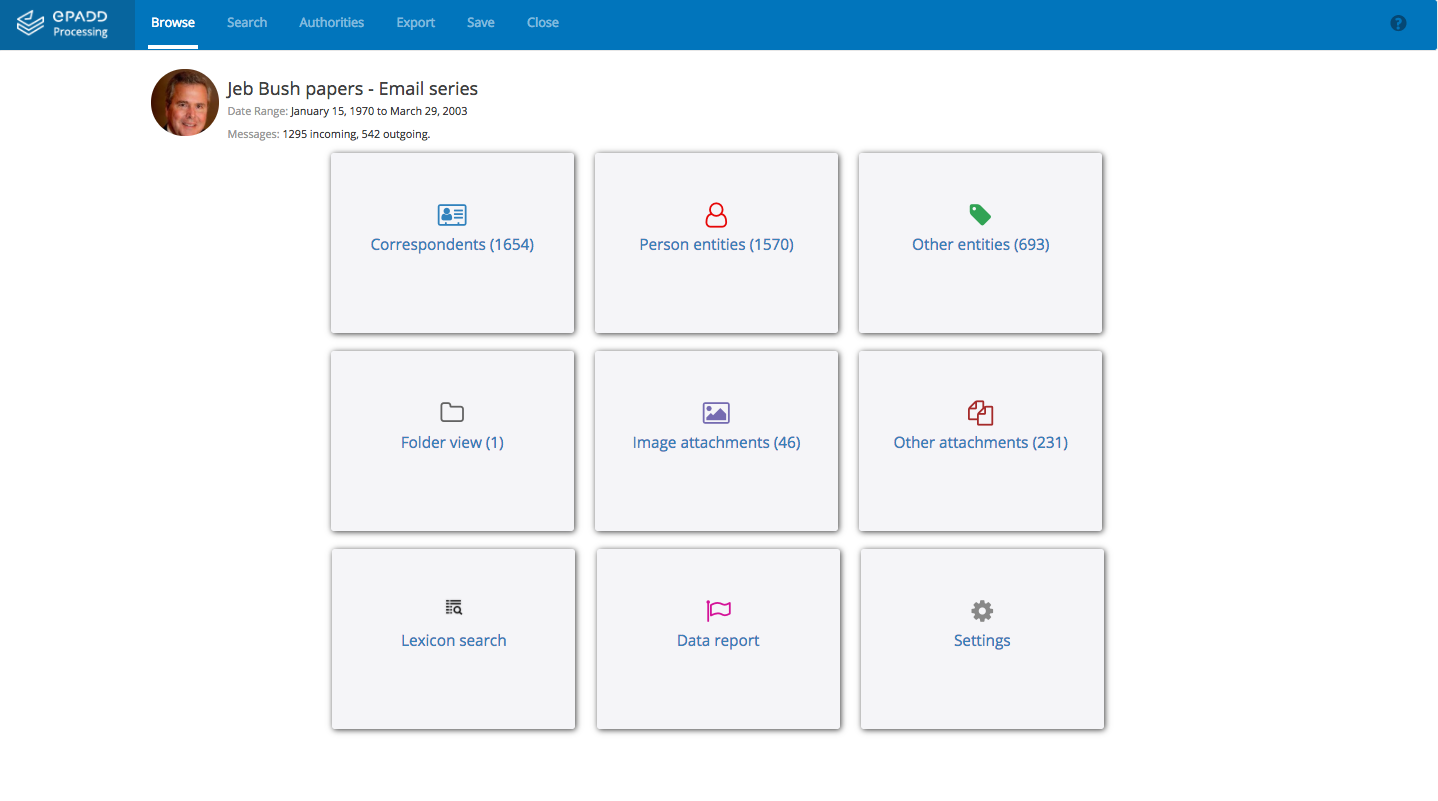 Browsing
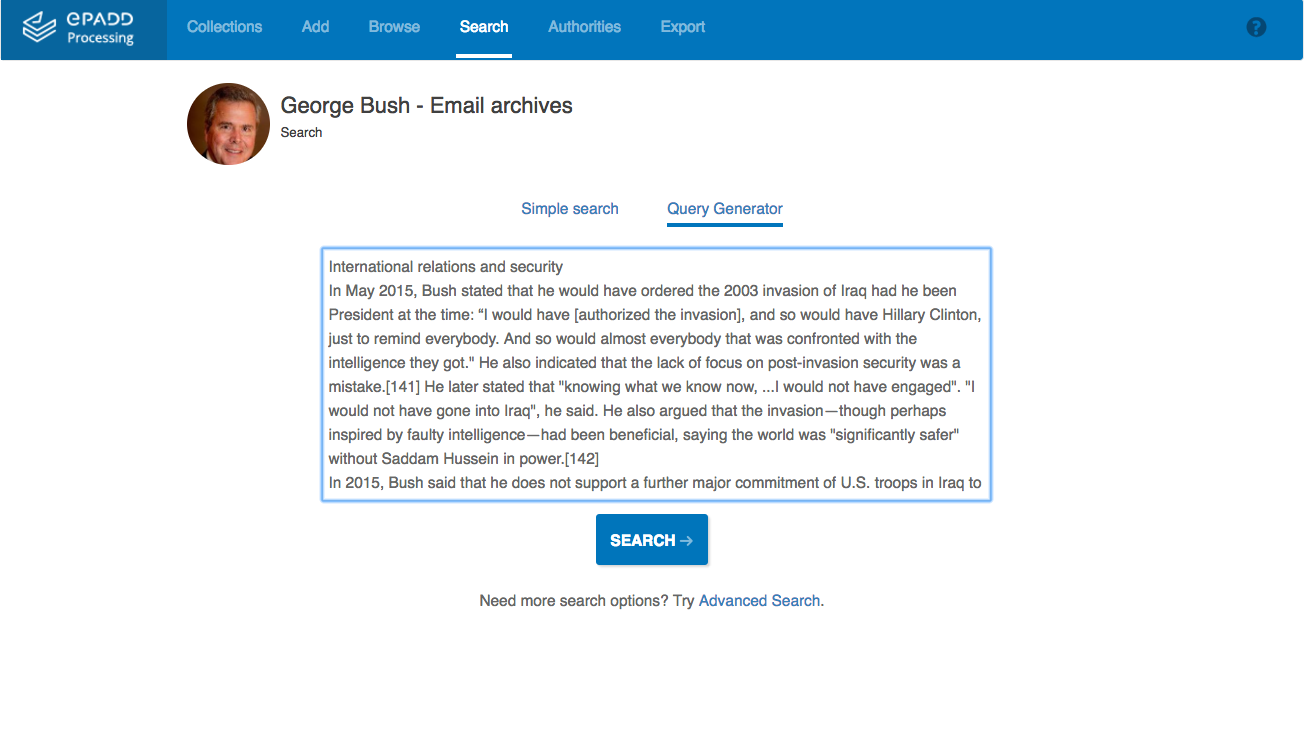 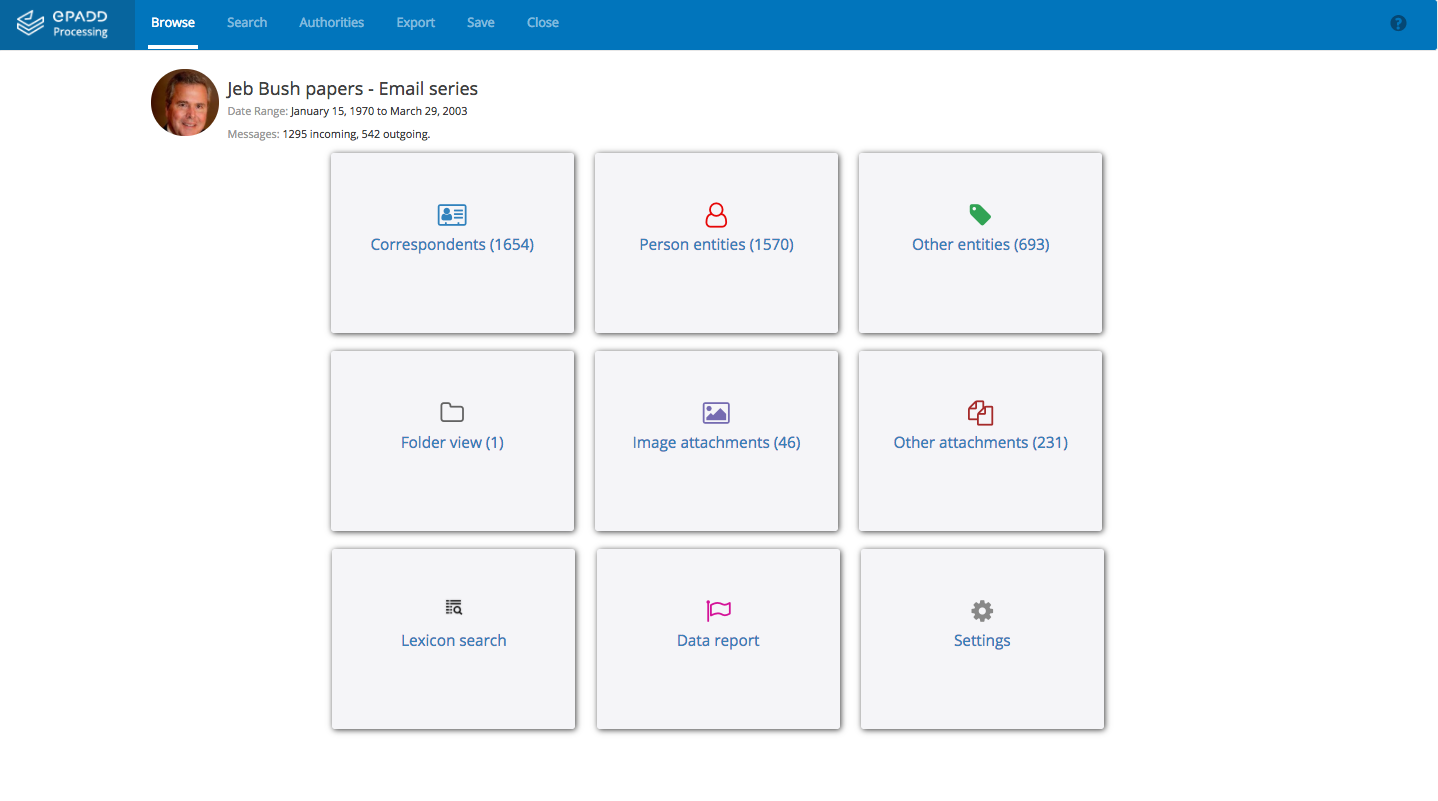 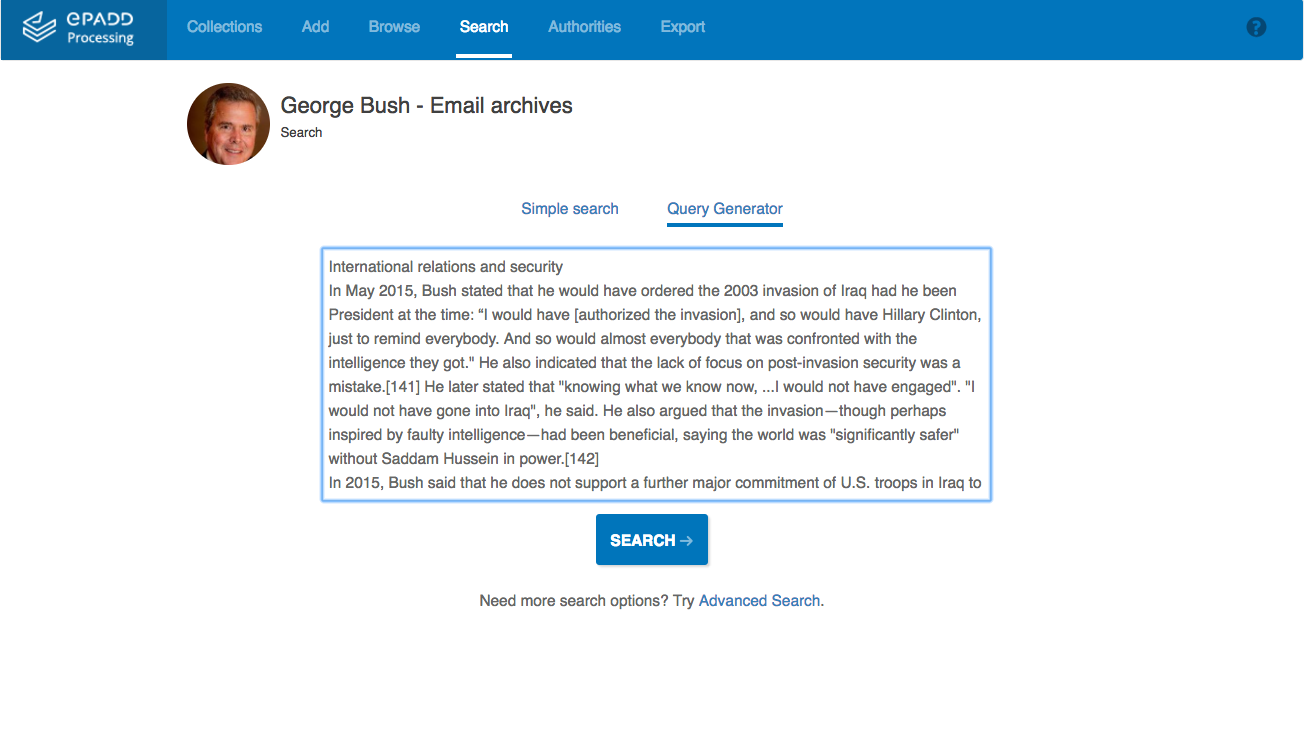 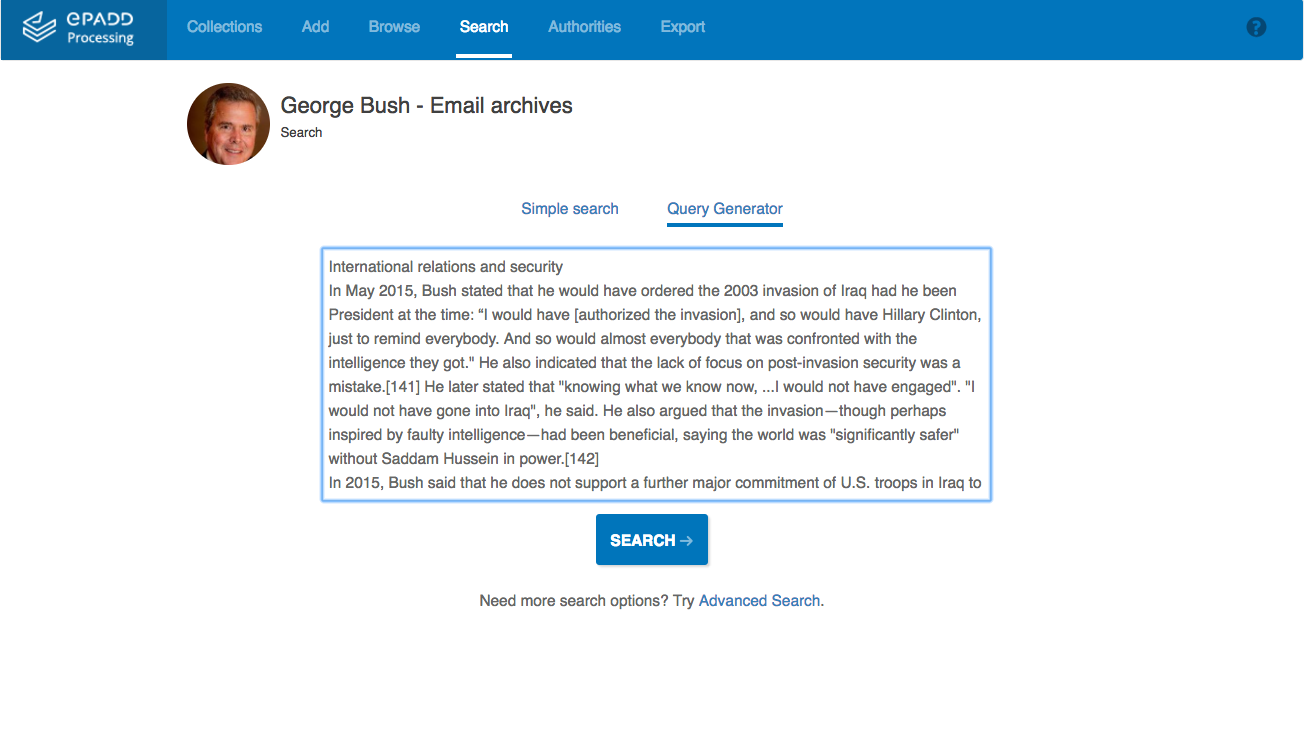 [Speaker Notes: One area of research has been in how we can best make use of NLP and ML to provide the user with news ways to browse, parse, and otherwise make sense of what can be upwards of hundreds of thousands of messages in a single archive.]
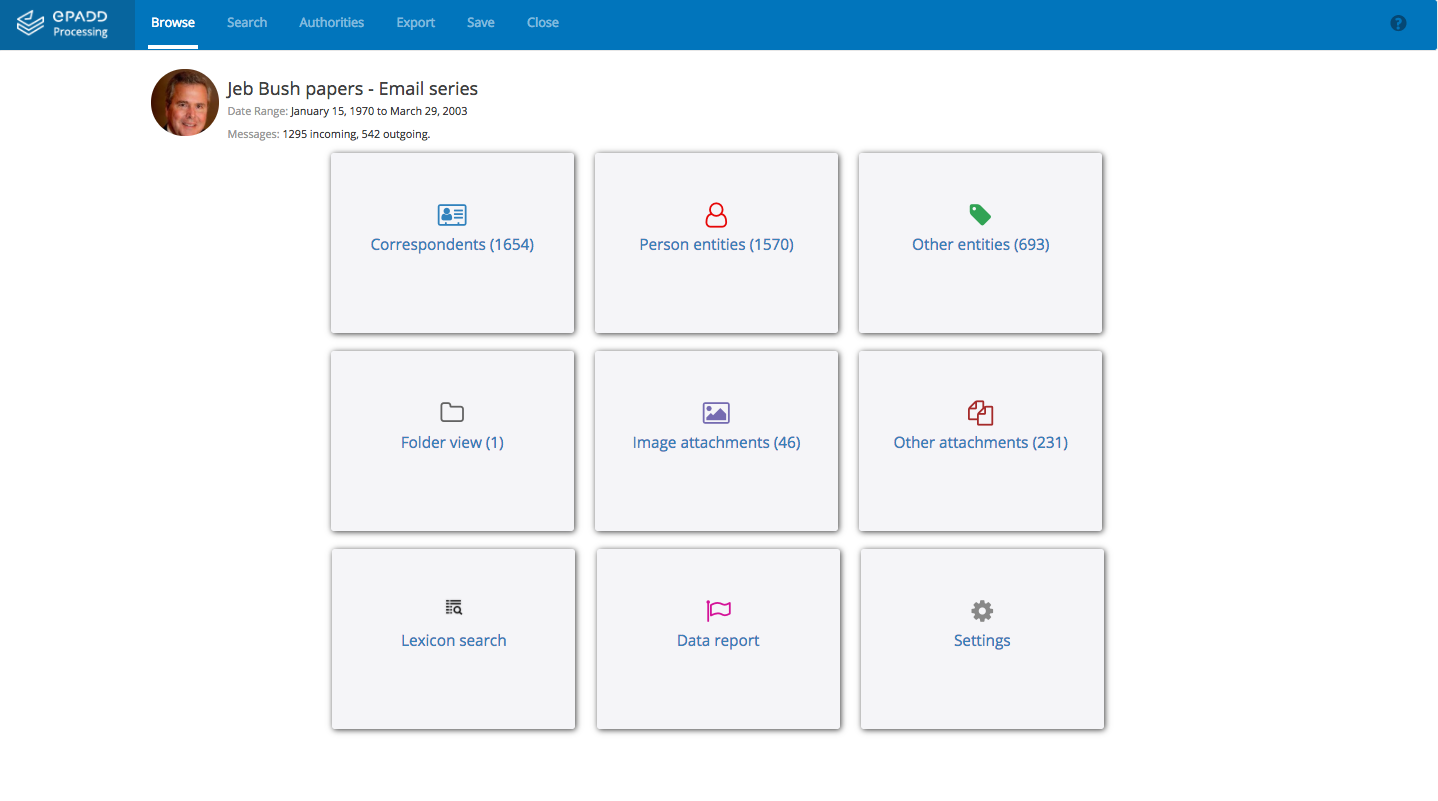 Browsing
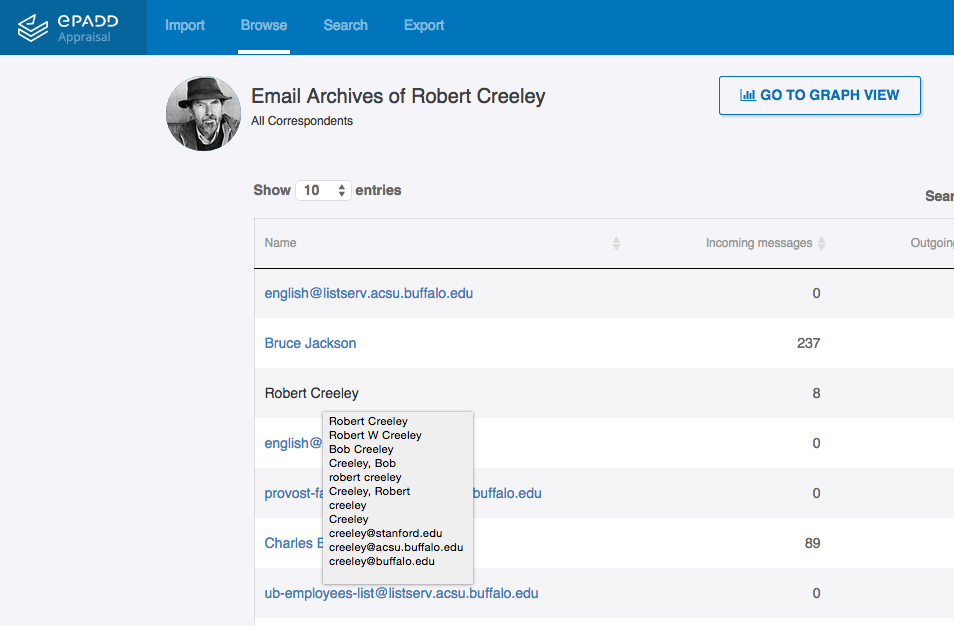 Correspondents (with resolved names)
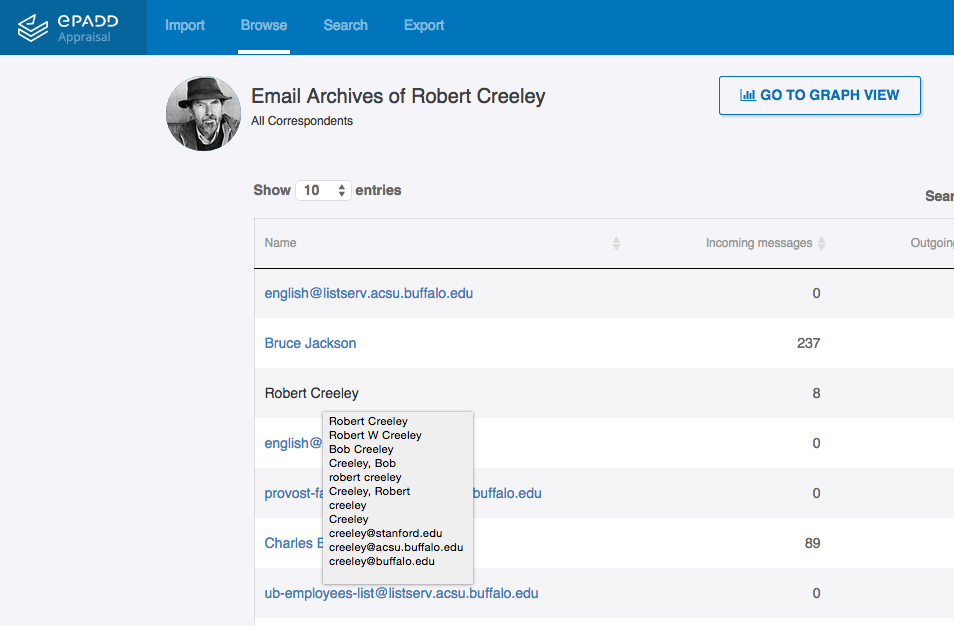 [Speaker Notes: ePADD allows users to browse correspondents, and resolves names of correspondents associated with multiple email address to aid analysis and visualization.]
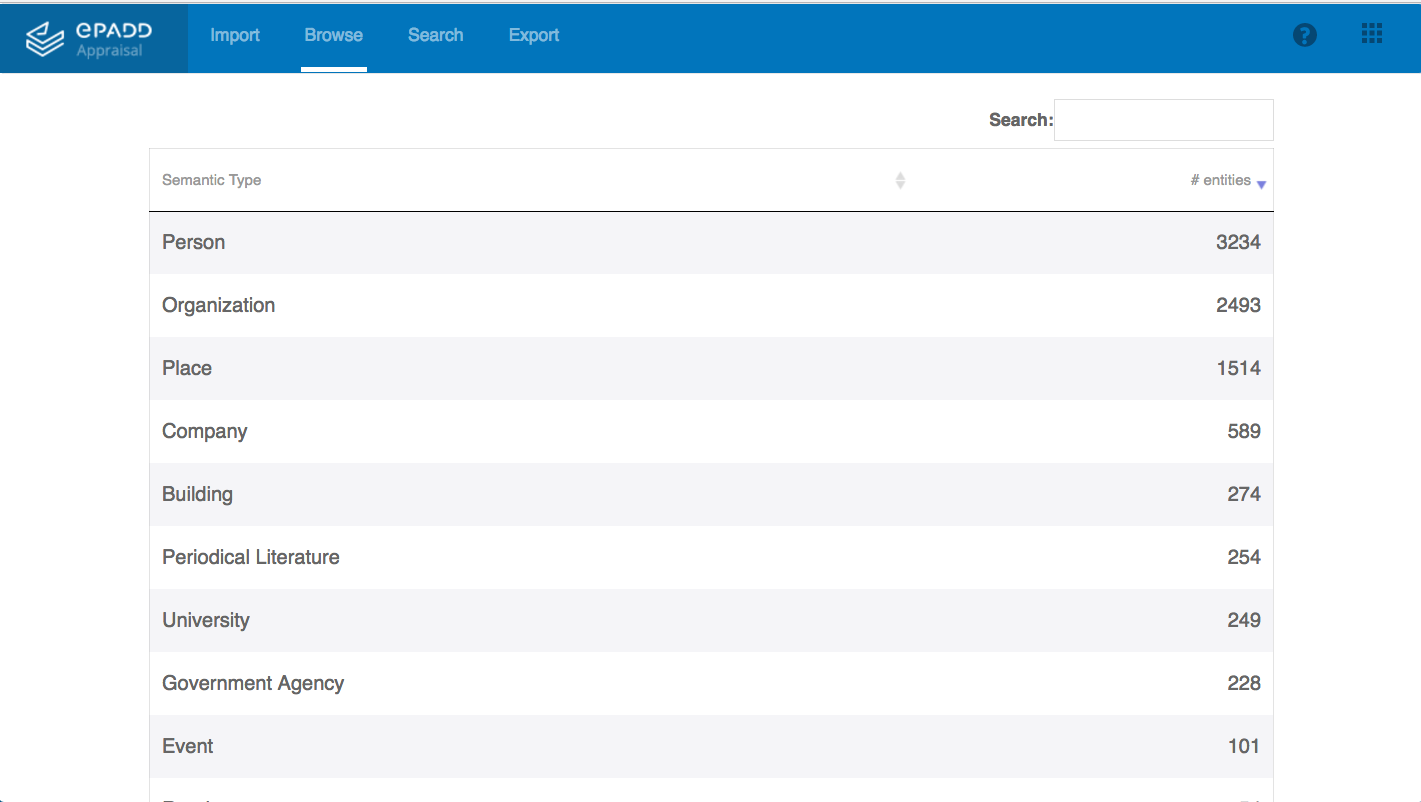 Browsing
Correspondents (with resolved names)

Fine-grained entities (with hierarchical navigation)
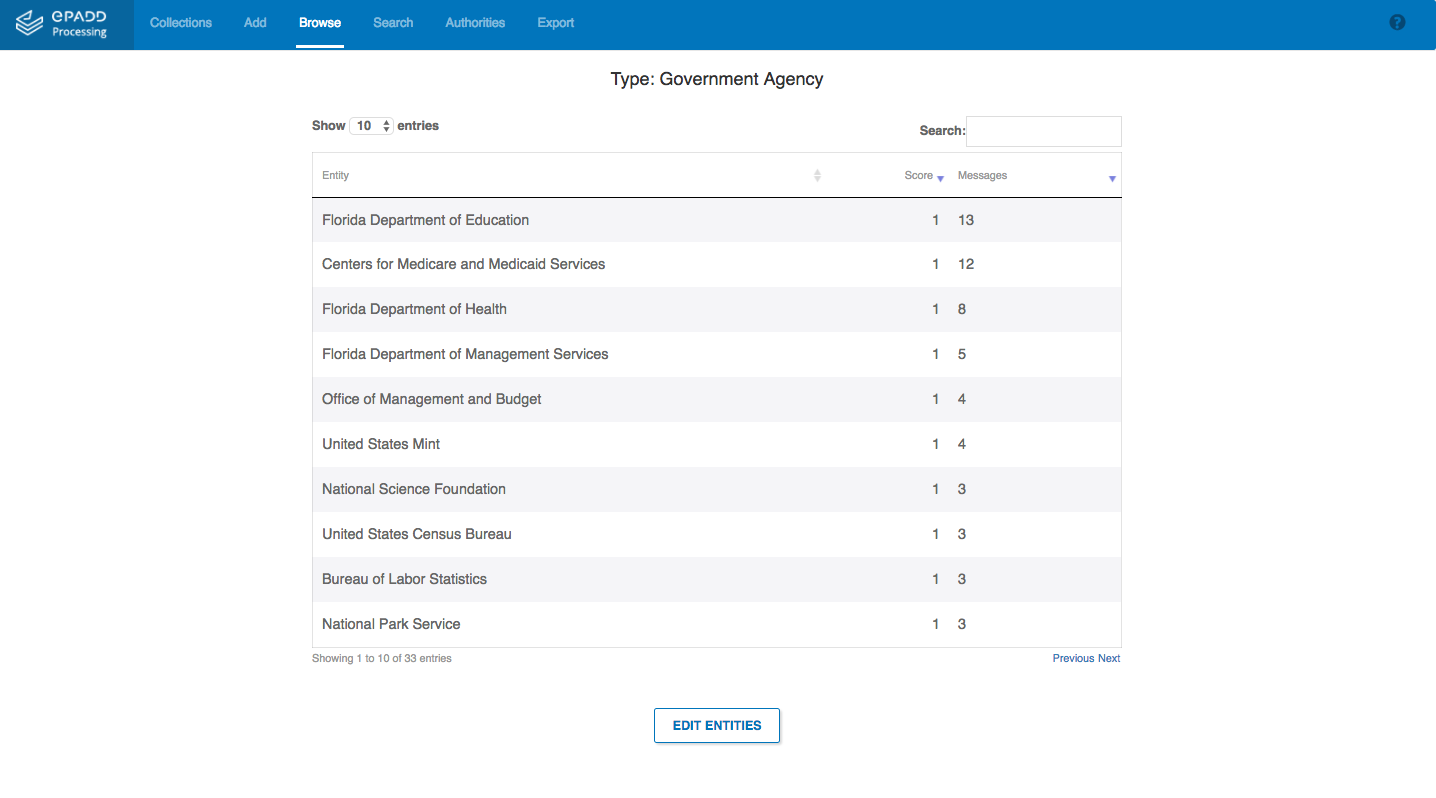 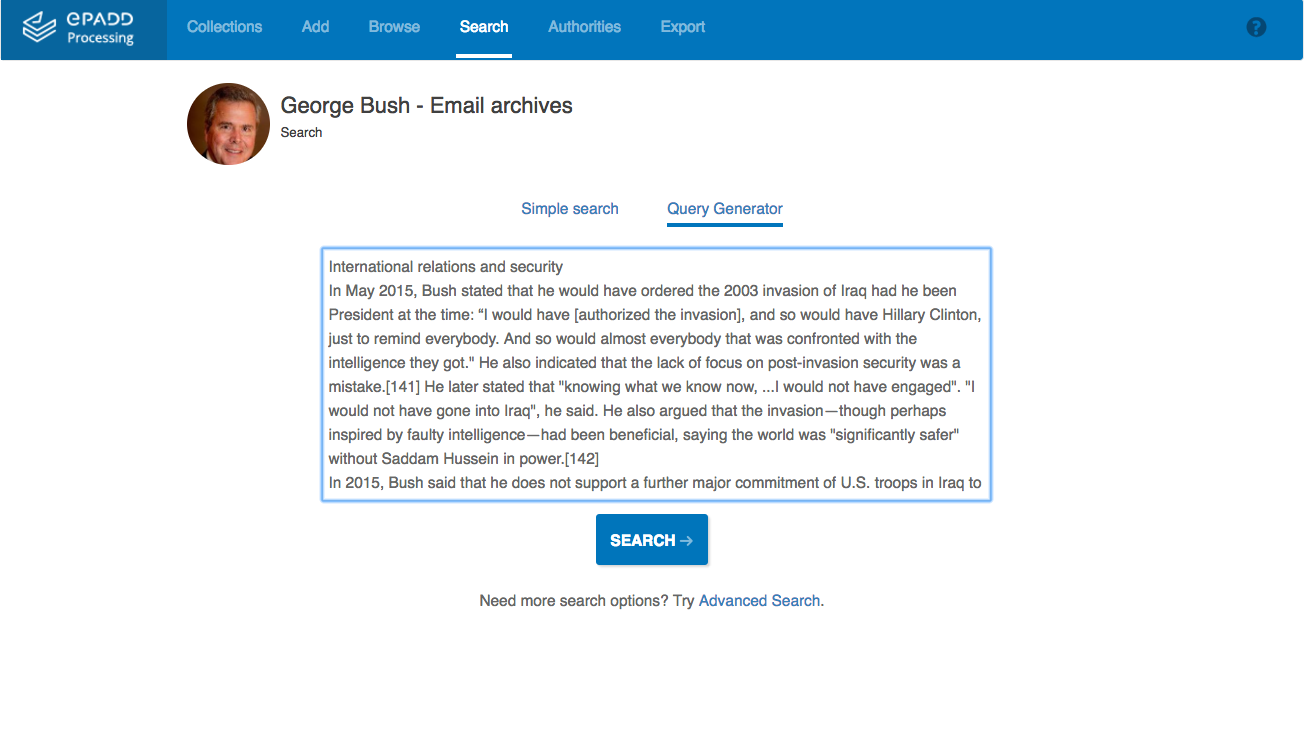 [Speaker Notes: ePADD also indexes fine-grained name entities within the content of messages, such as persons, universities, government agencies, and events.

We tried a few standard NLP libraries, and ended up creating our own NLP, geared towards supporting archival processing and research, which includes fine-grained entity recognition bootstrapping categories and terms from DBPedia.]
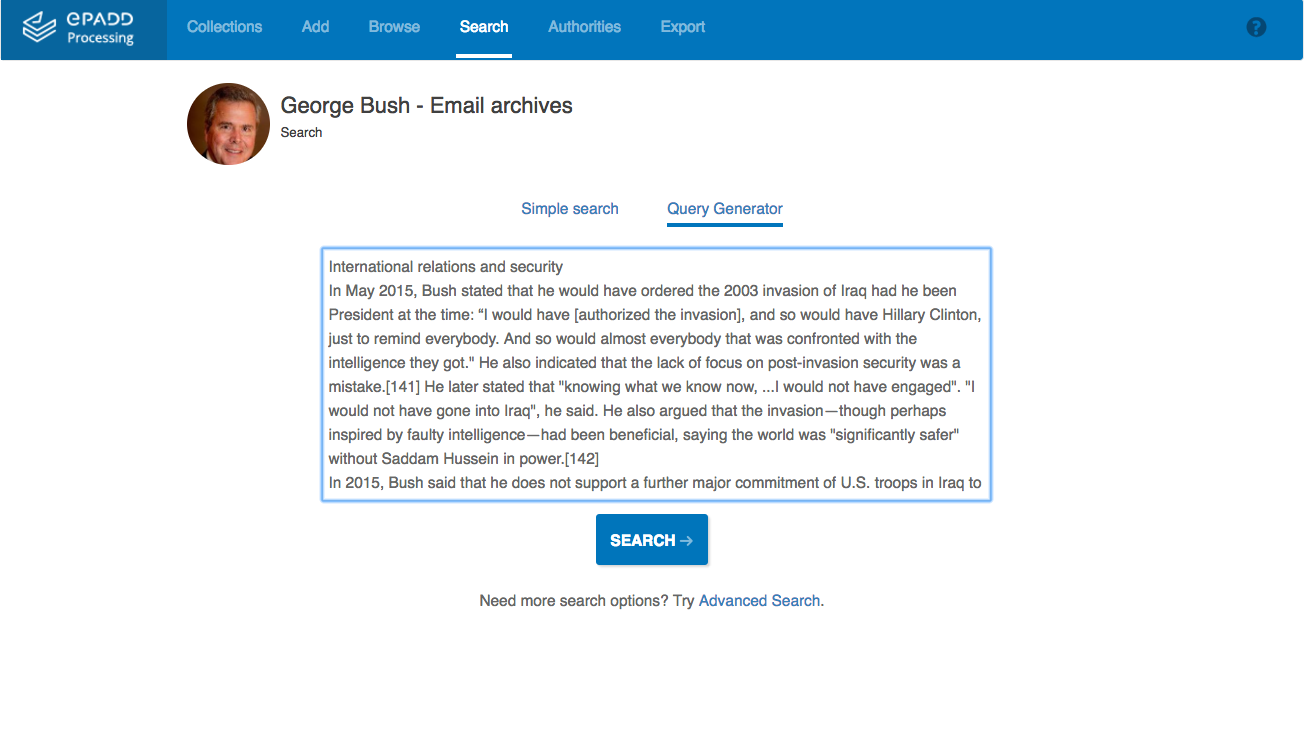 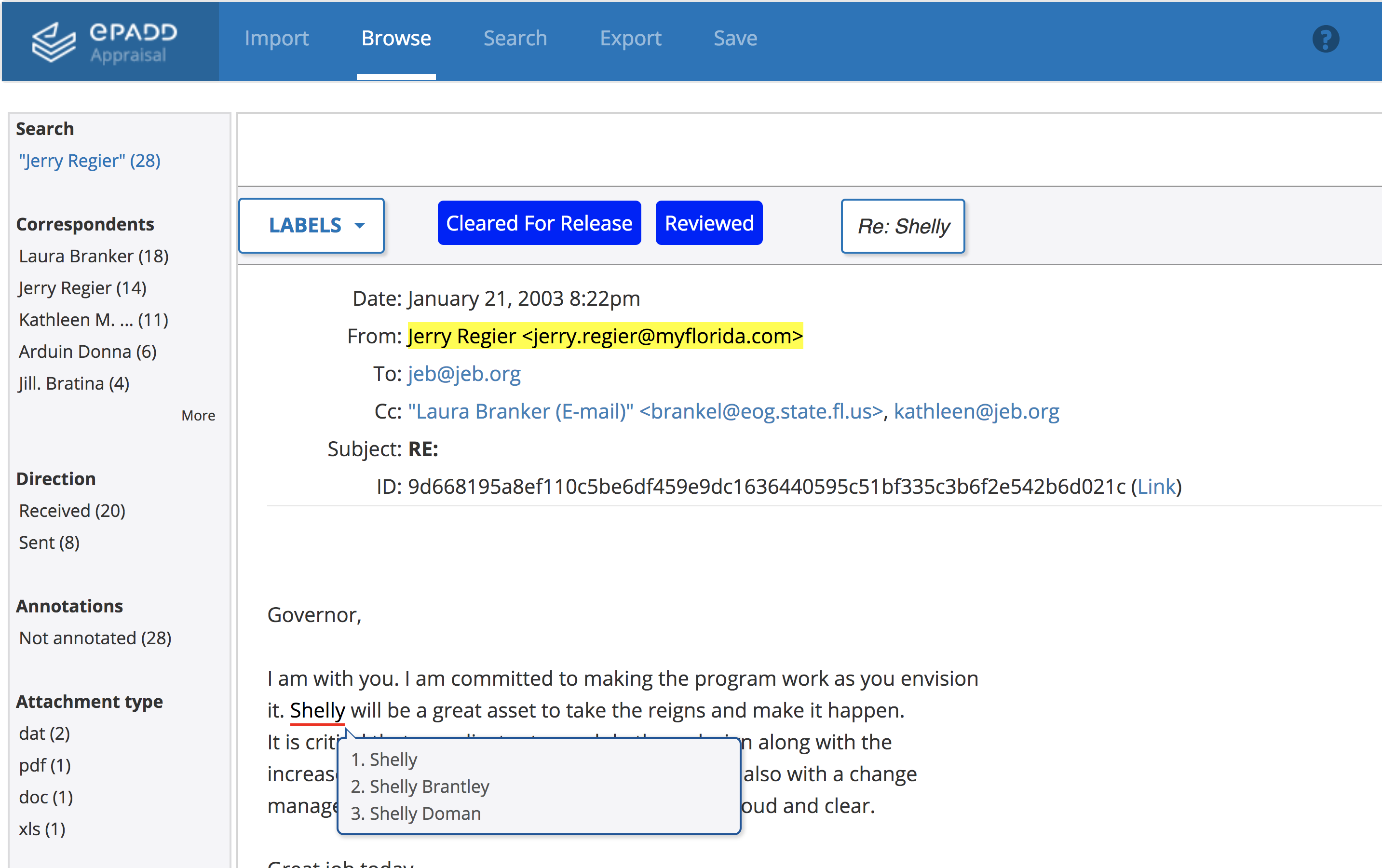 Browsing
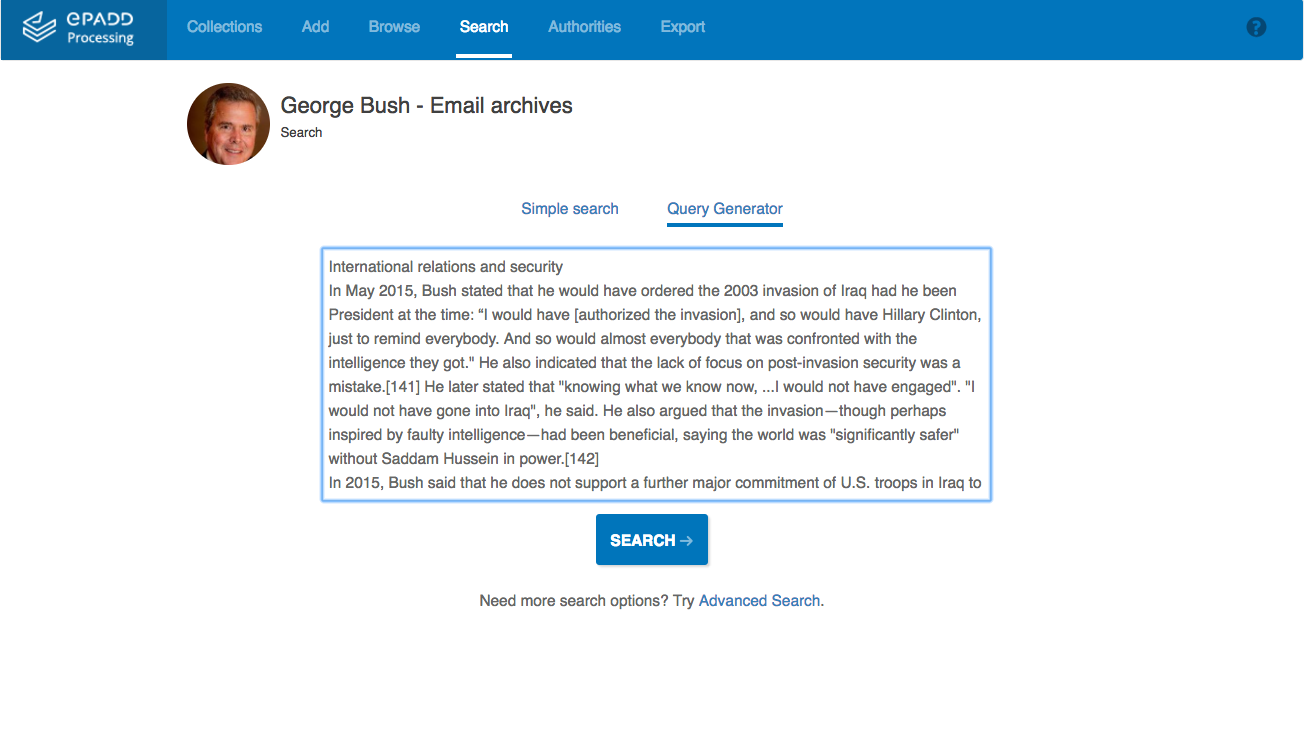 Correspondents (with resolved names)

Fine-grained entities (with hierarchical navigation)
.
EDIT TO BE SCREEN WITH ENTITIES IDENTIFIED – USING ML
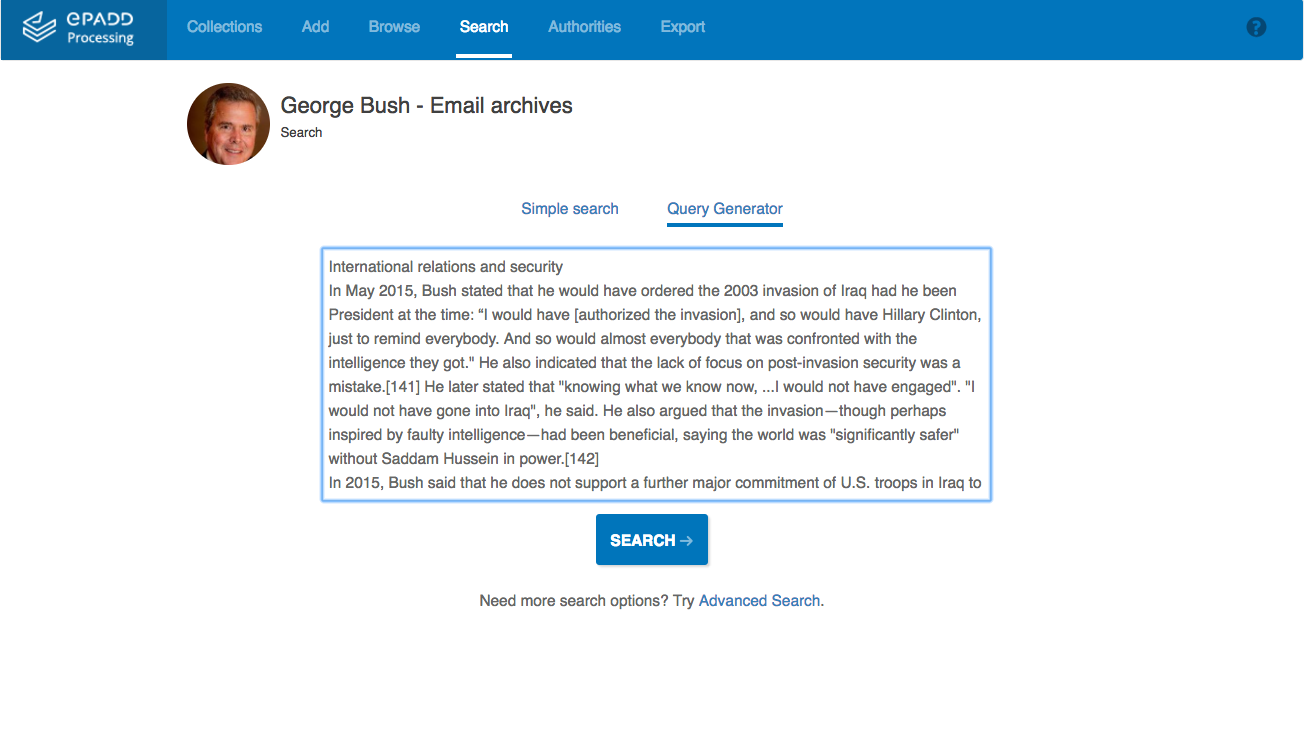 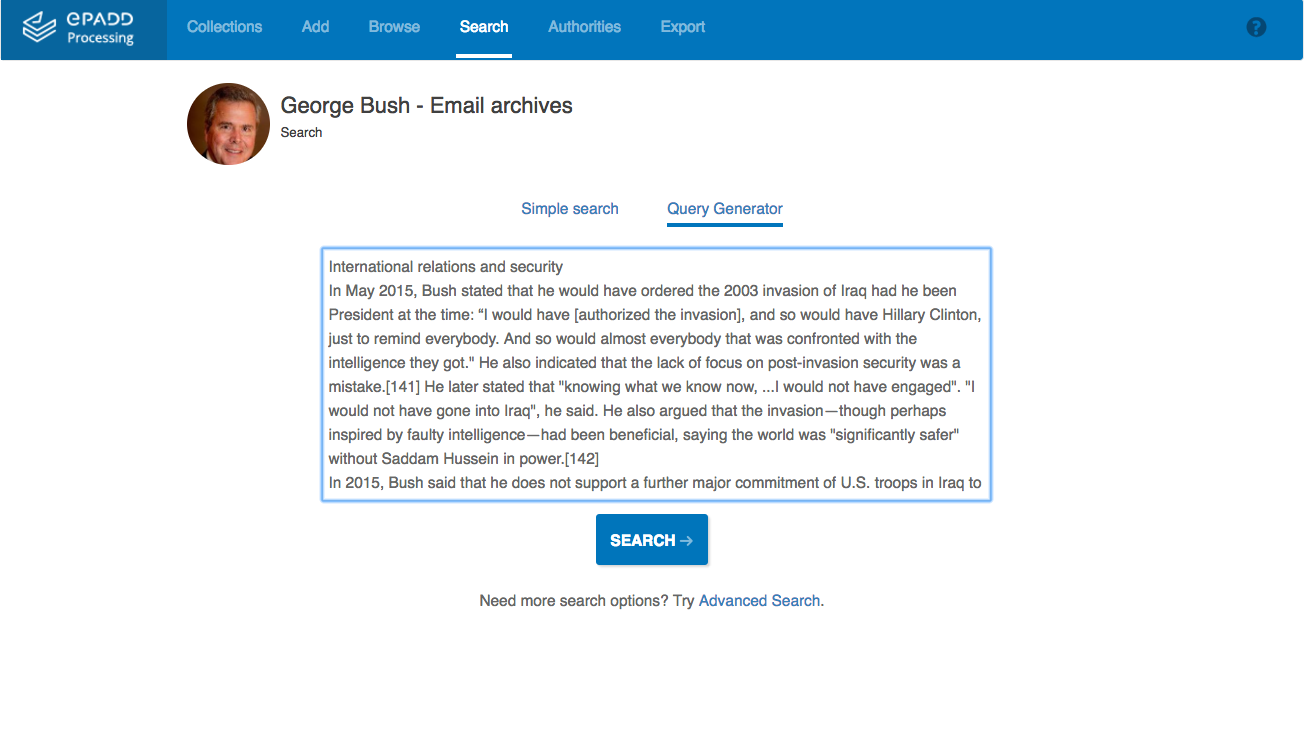 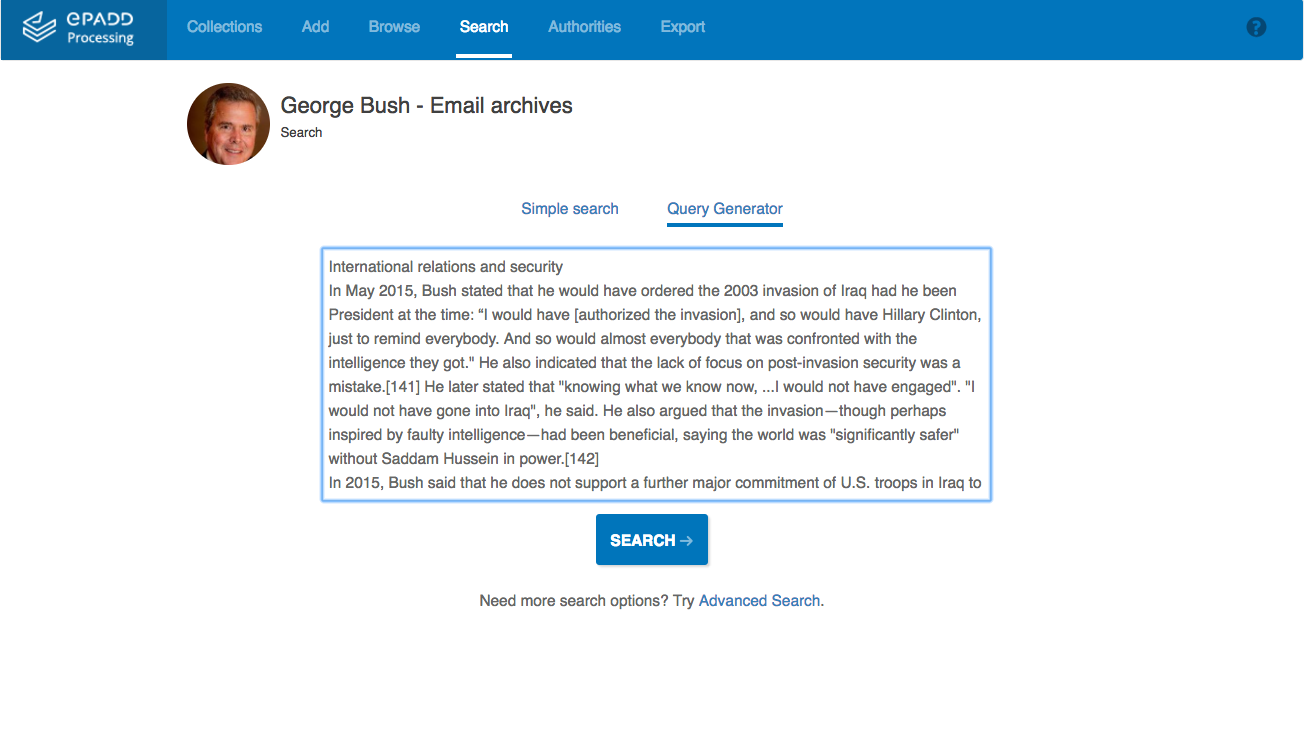 [Speaker Notes: These functions have helped our developers build an entity and correspondent suggestion function that appears within messages.

Actually relies on fairly complicated algorithms that have been retuned several times over the last few years.]
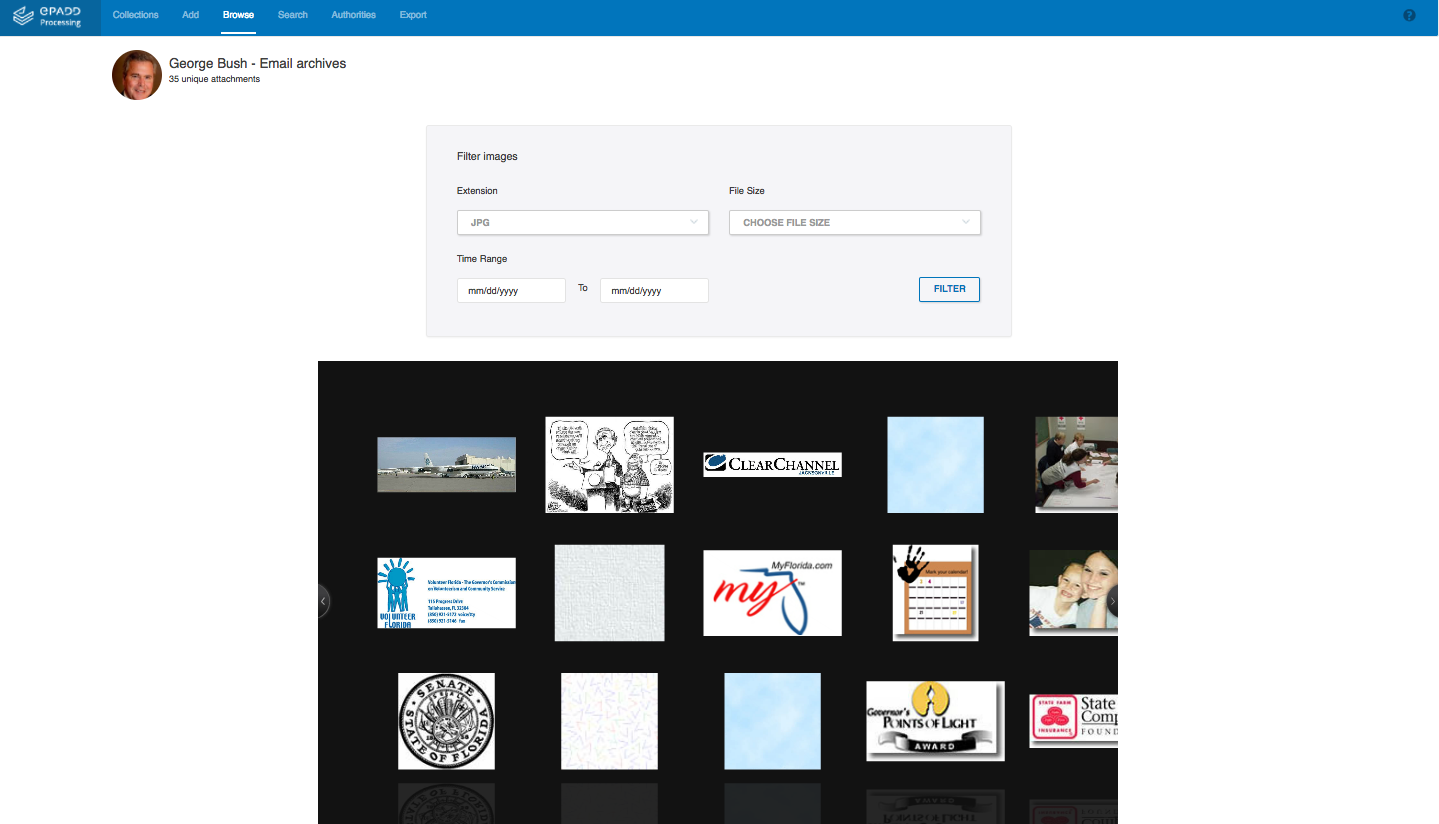 Browsing
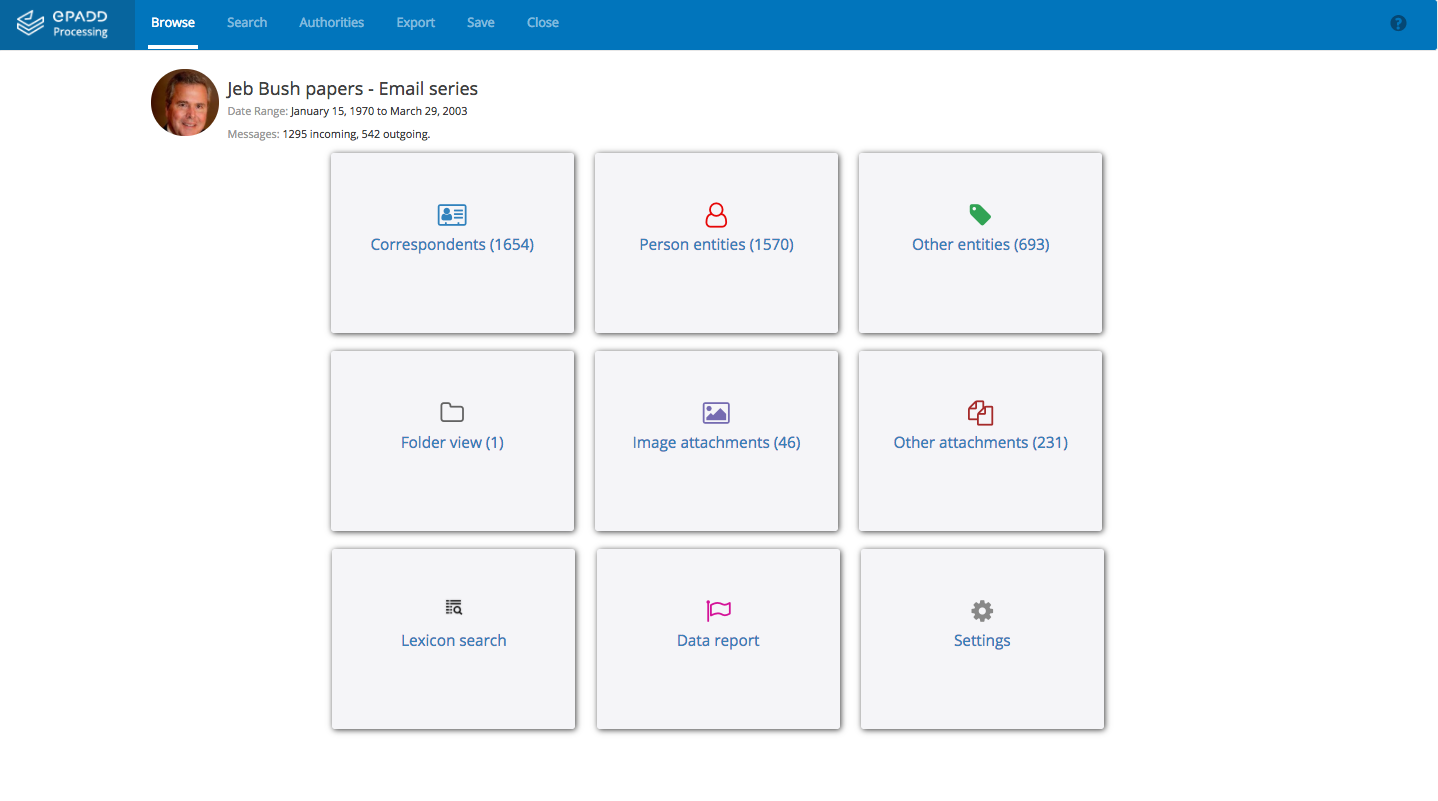 Correspondents (with resolved names)

Fine-grained entities (with hierarchical navigation)

Attachments
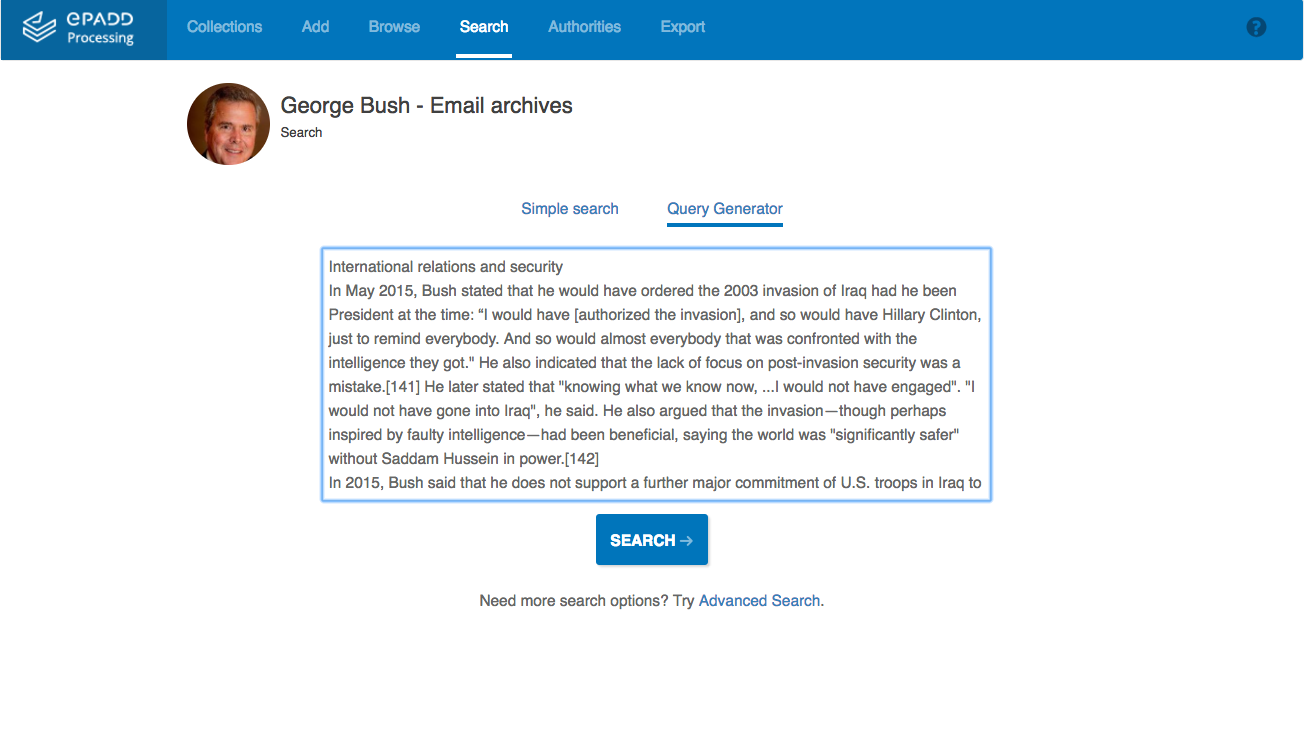 [Speaker Notes: ePADD also supports browsing attachments, including image attachments]
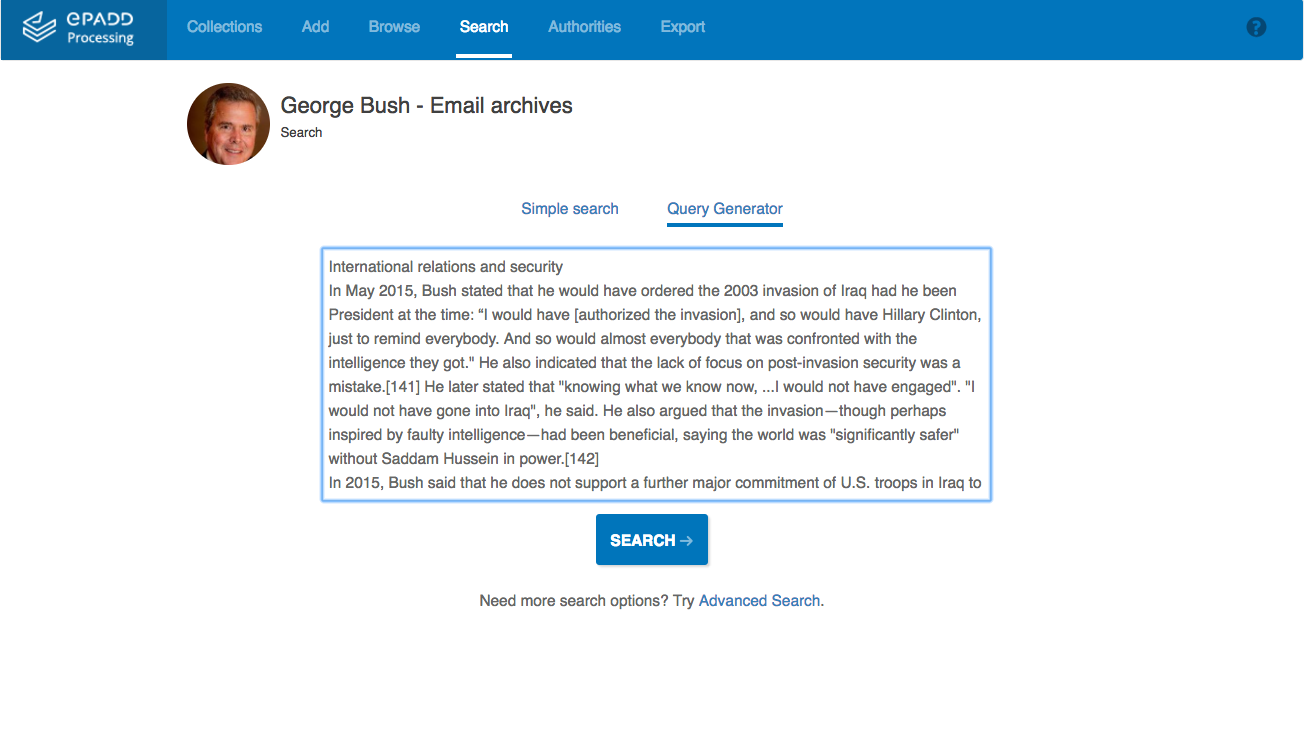 Searching
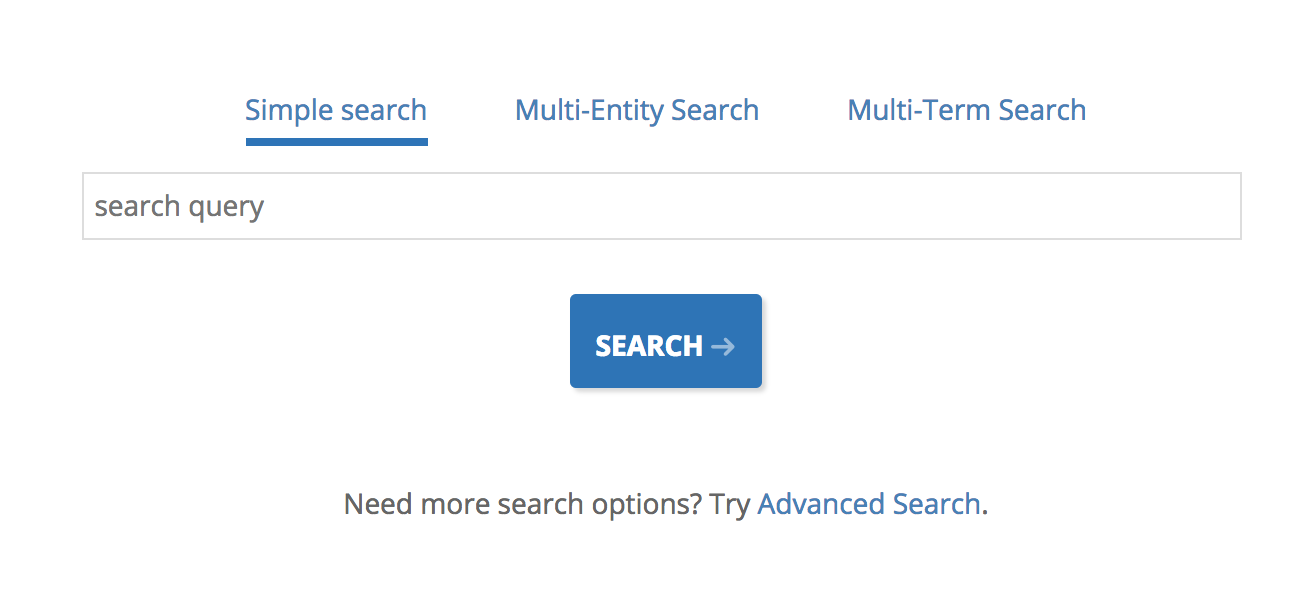 Advanced Search

Entity Search

Multi-entity Search

Multi-keyword Search

Lexicon Search
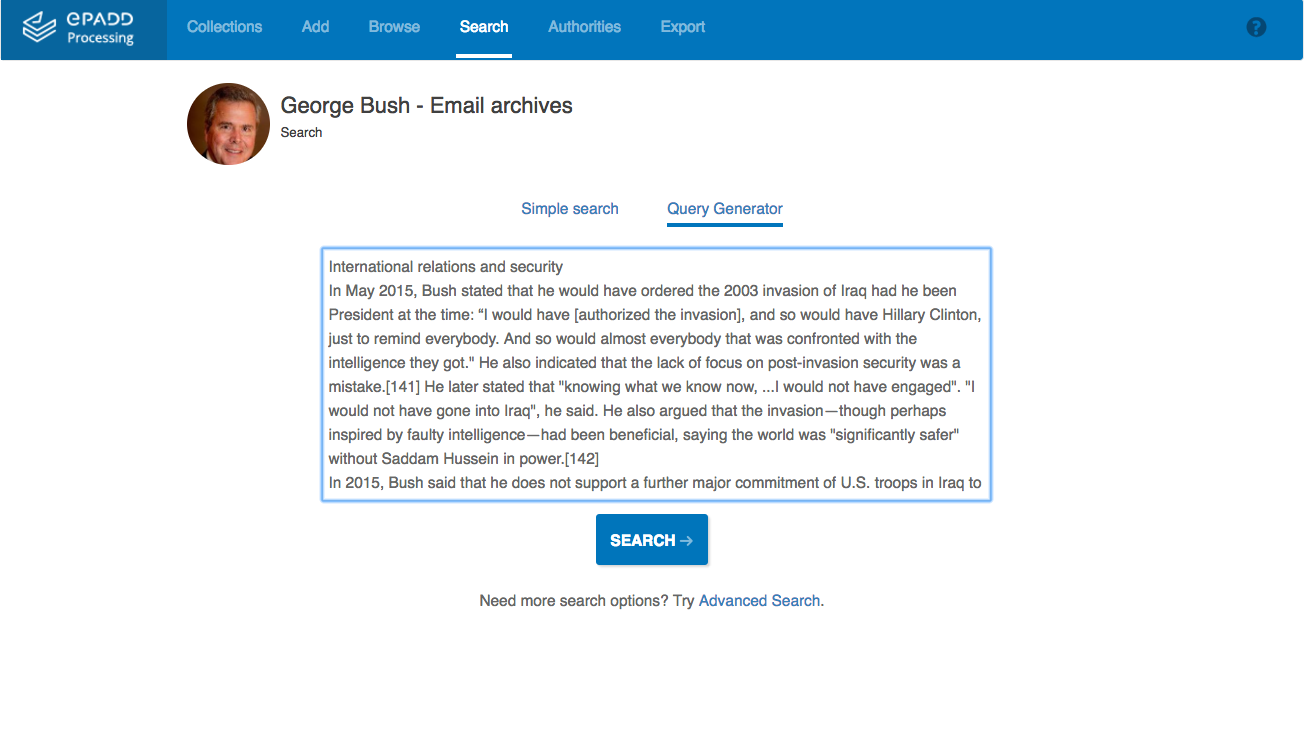 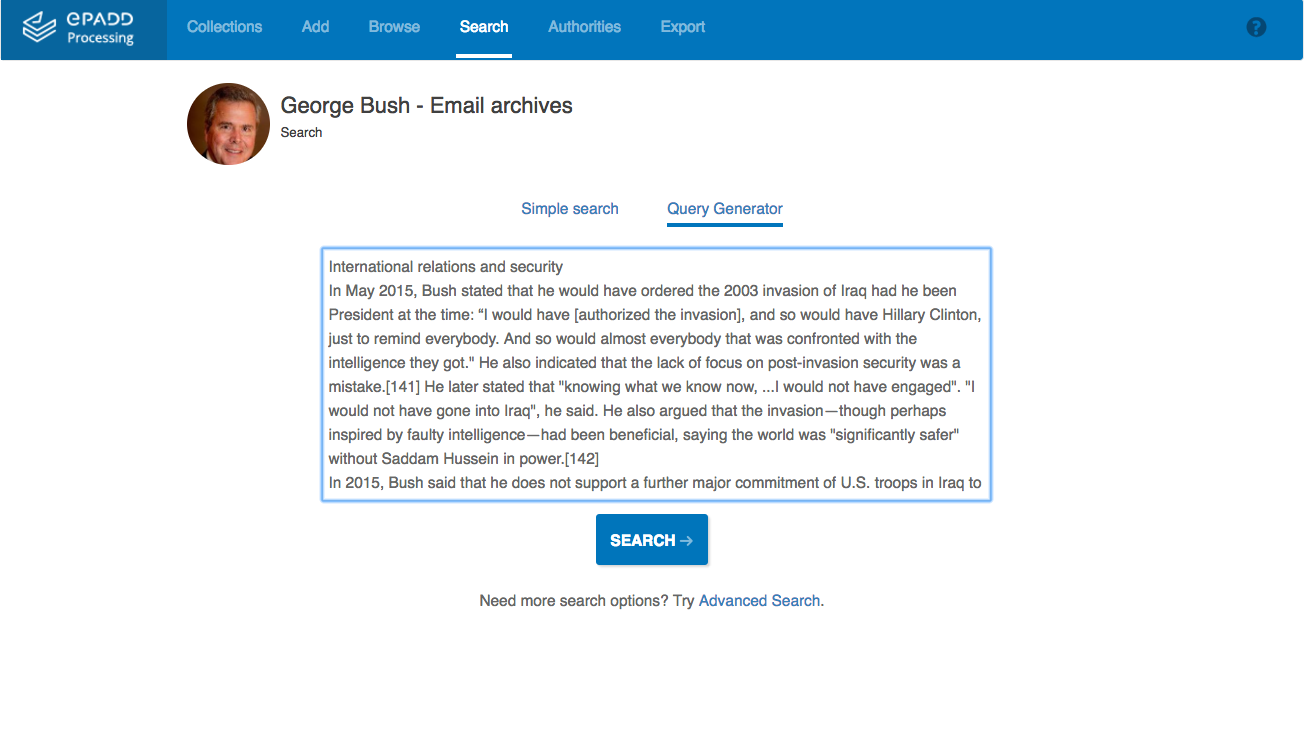 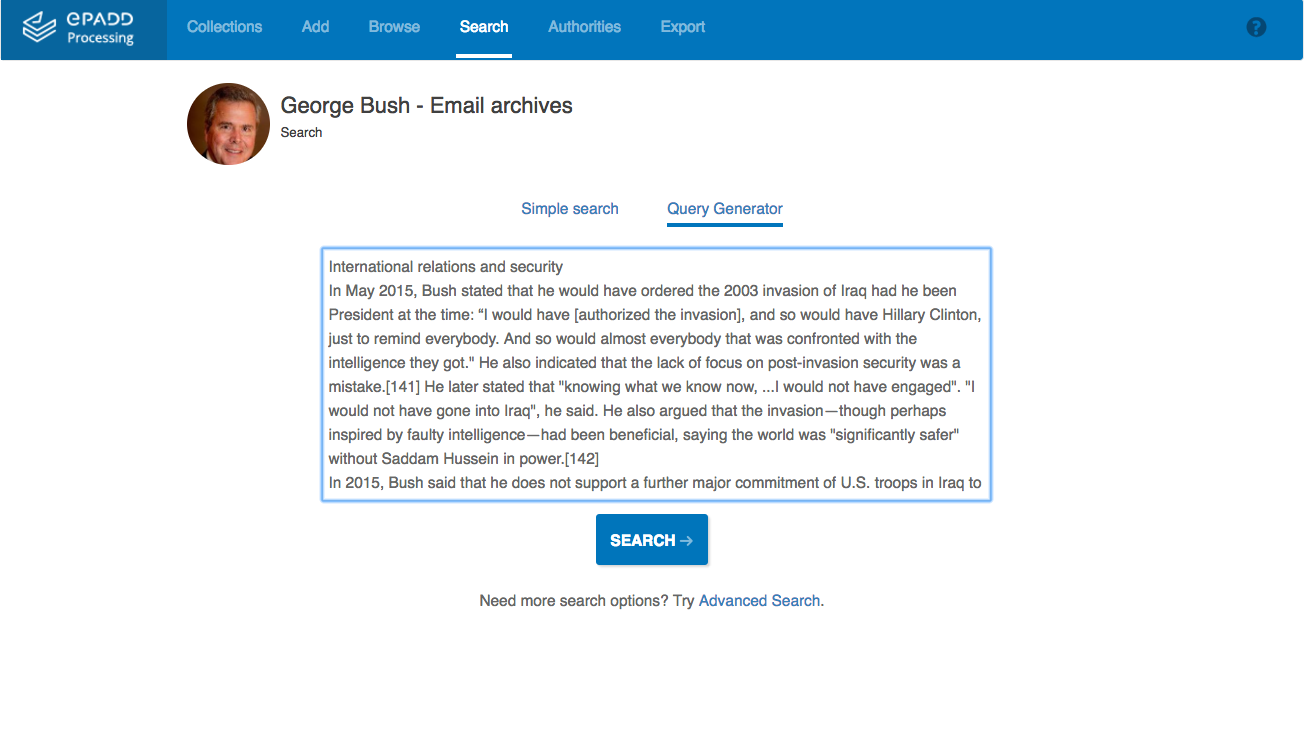 [Speaker Notes: ePADD supports several ways of searching an email archive. Some of these take advantage of the entity extraction mentioned earlier.

2:30]
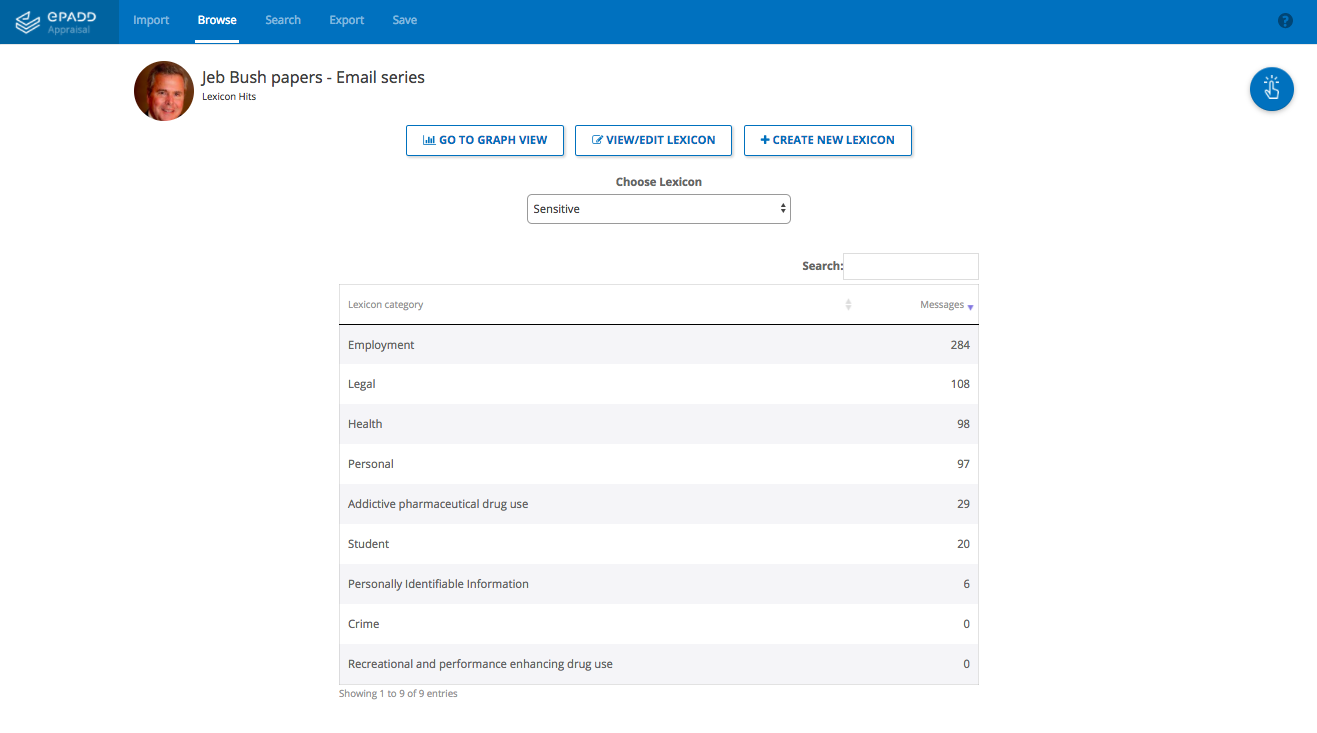 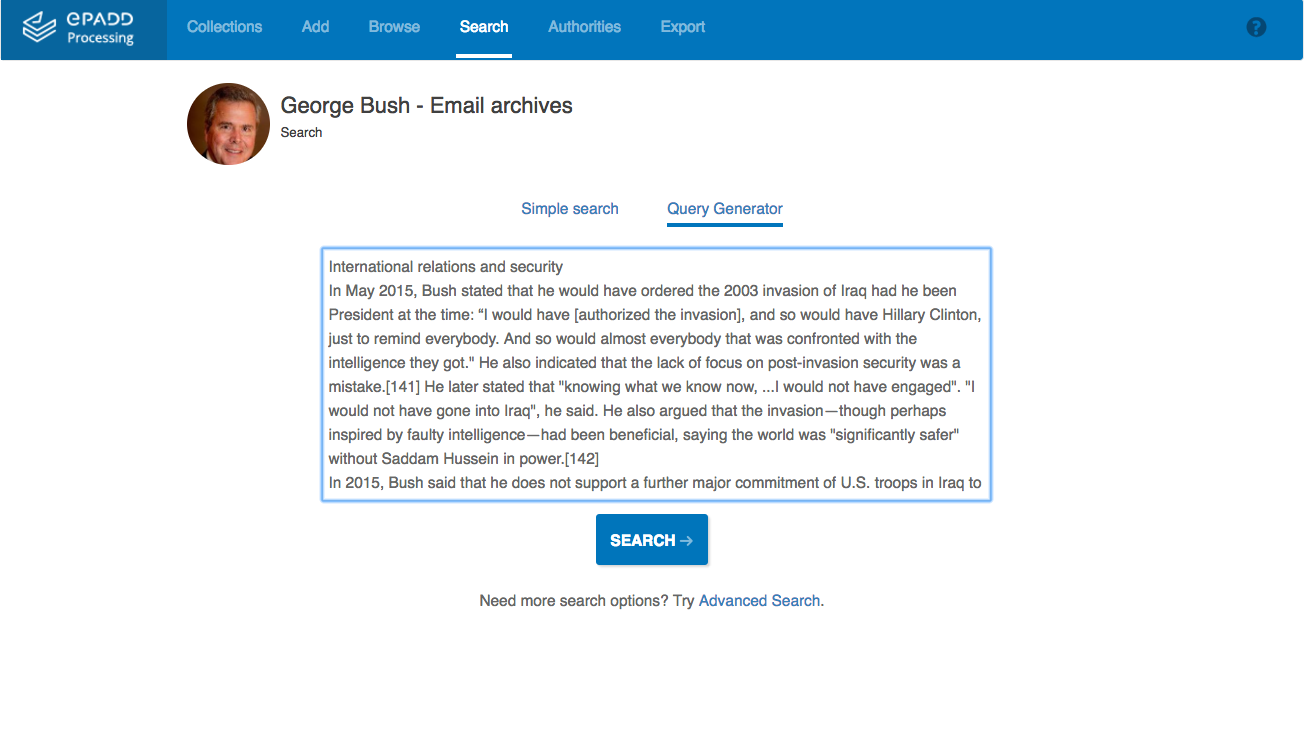 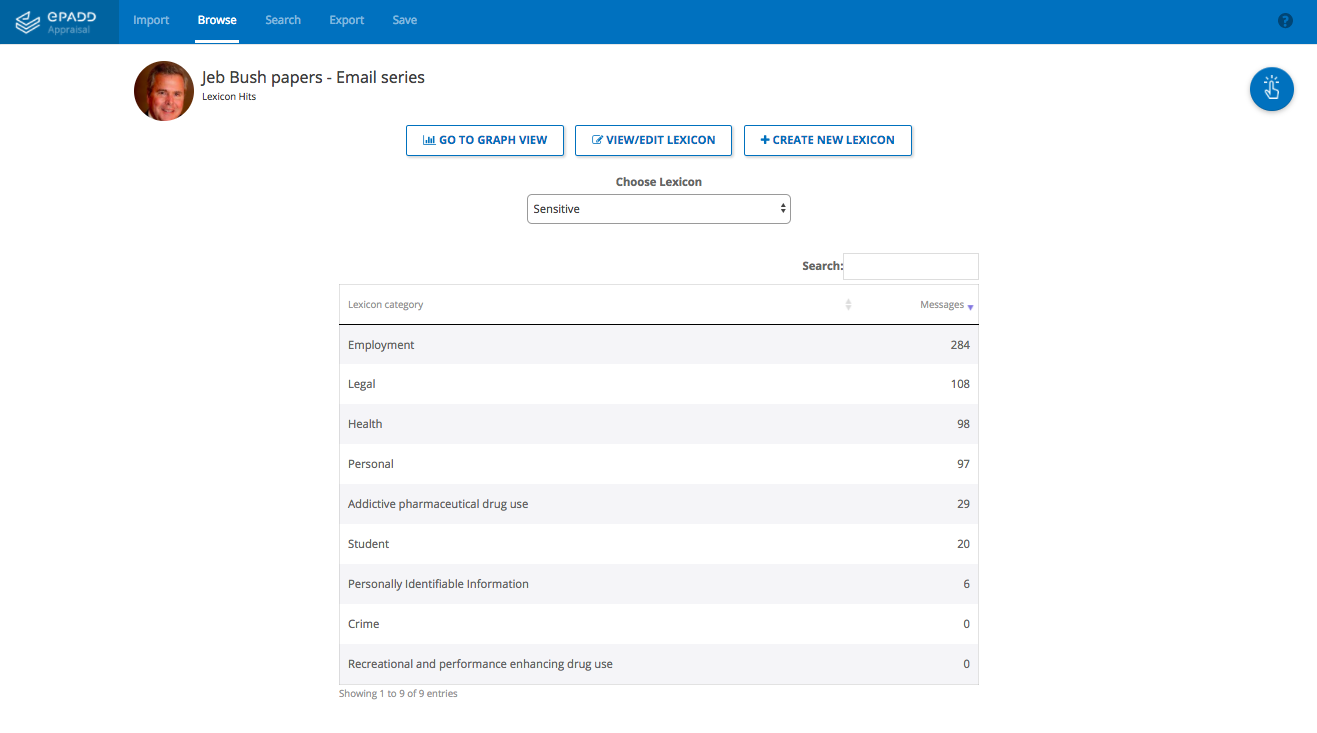 Screening
Correspondents

Reg Ex

Disease Entities

Sensitive Lexicon

Combining functions
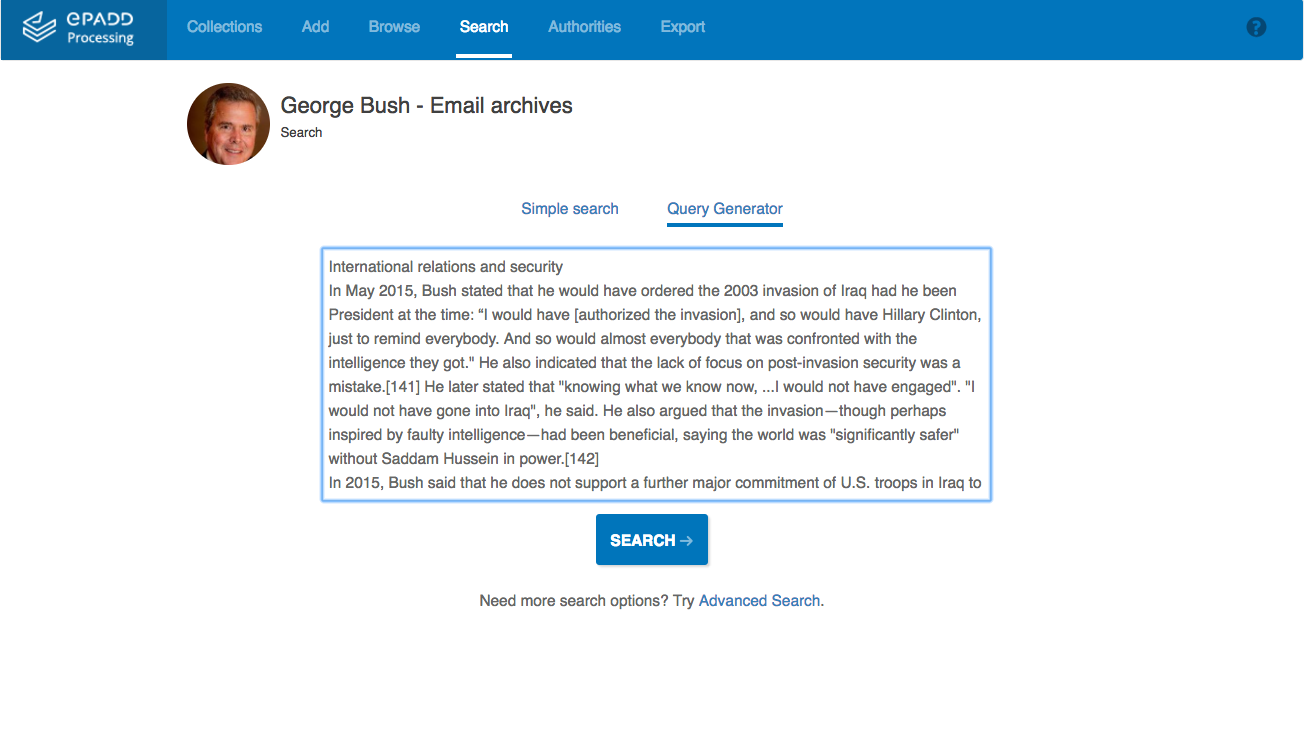 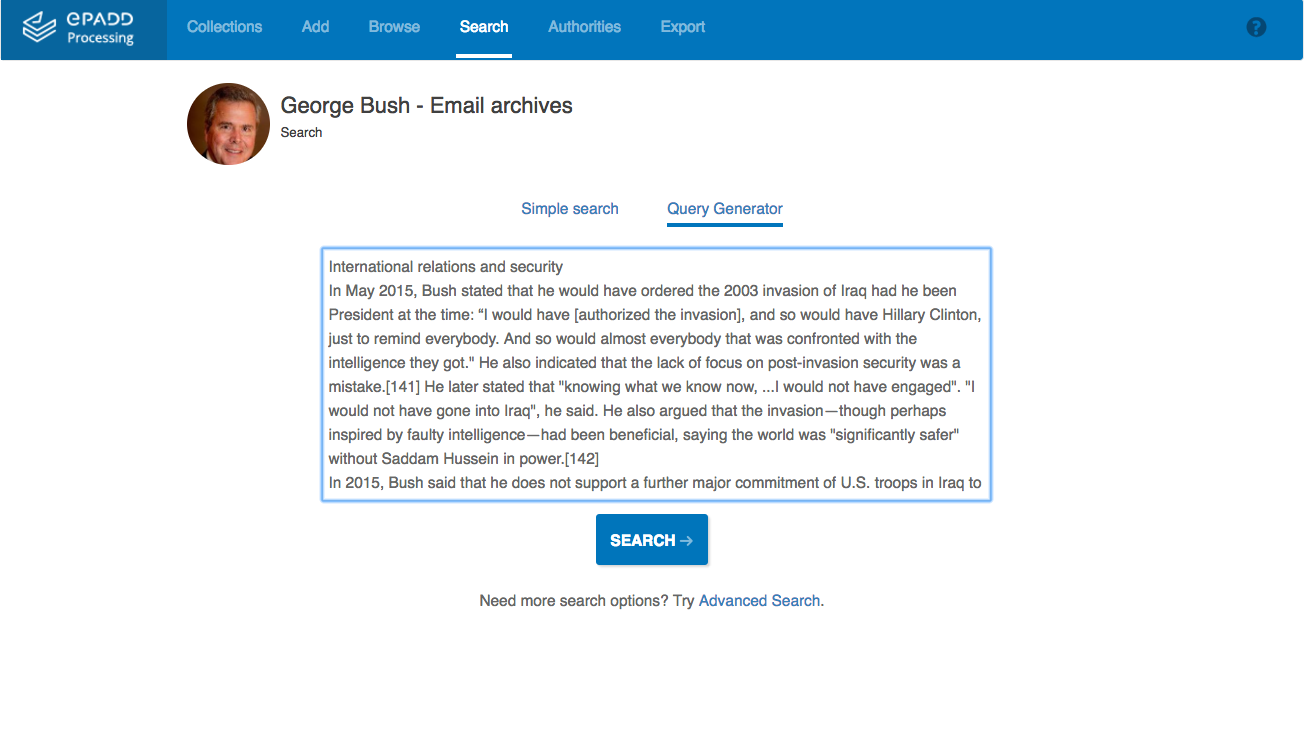 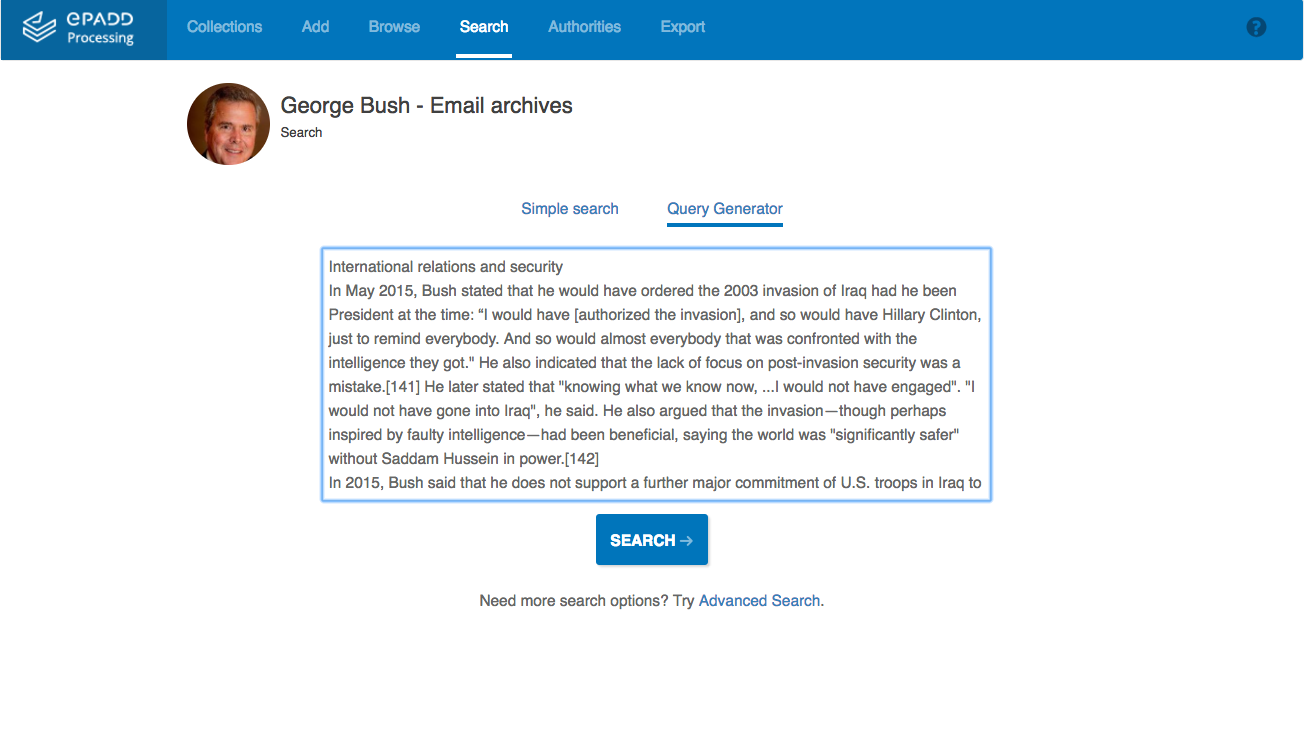 [Speaker Notes: ePADD also incorporates a number of functions to aid with appraisal and processing, including screening an email archive for potentially sensitive info. These include customizable regular expression search, browsing messages including terms from the disease entity category, and a dedicated, customizable sensitive lexicon. You can also combine a lot of what we’ve seen to say, restrict access to messages that mention diseases that didn’t come from a mailing list.]
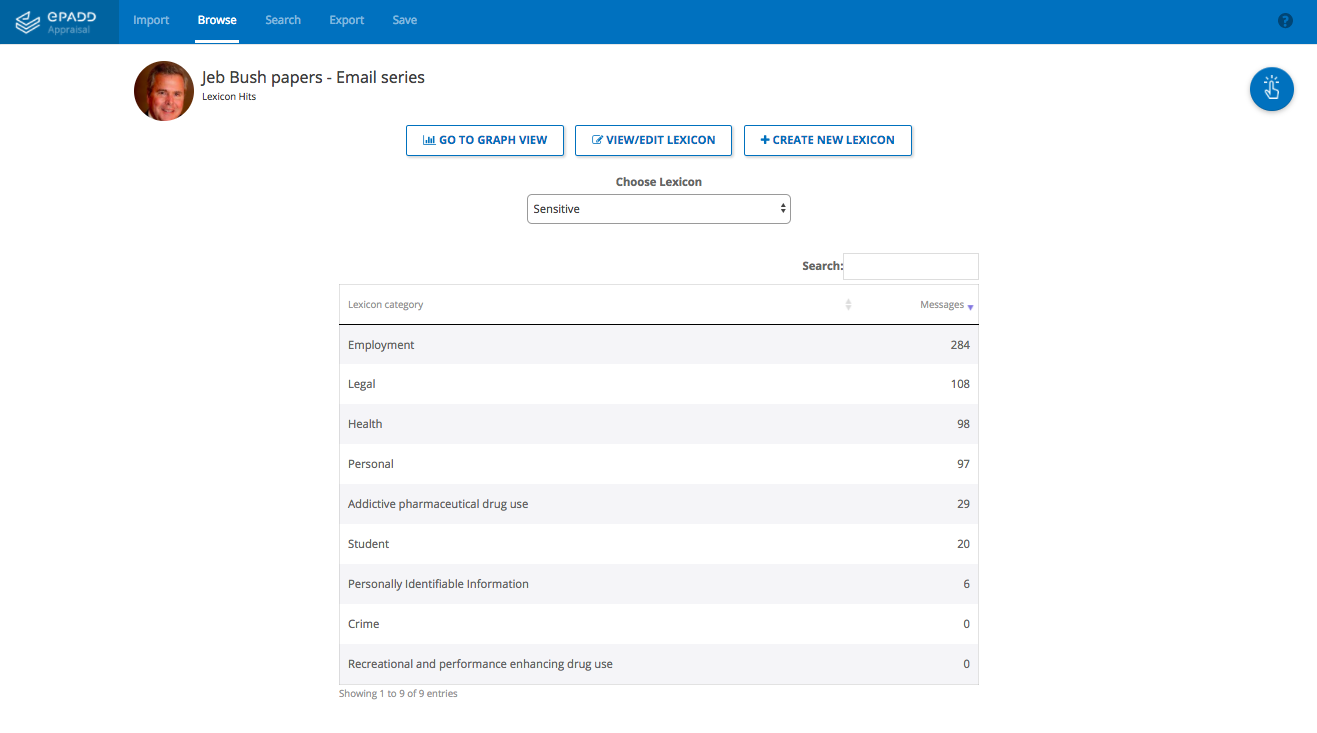 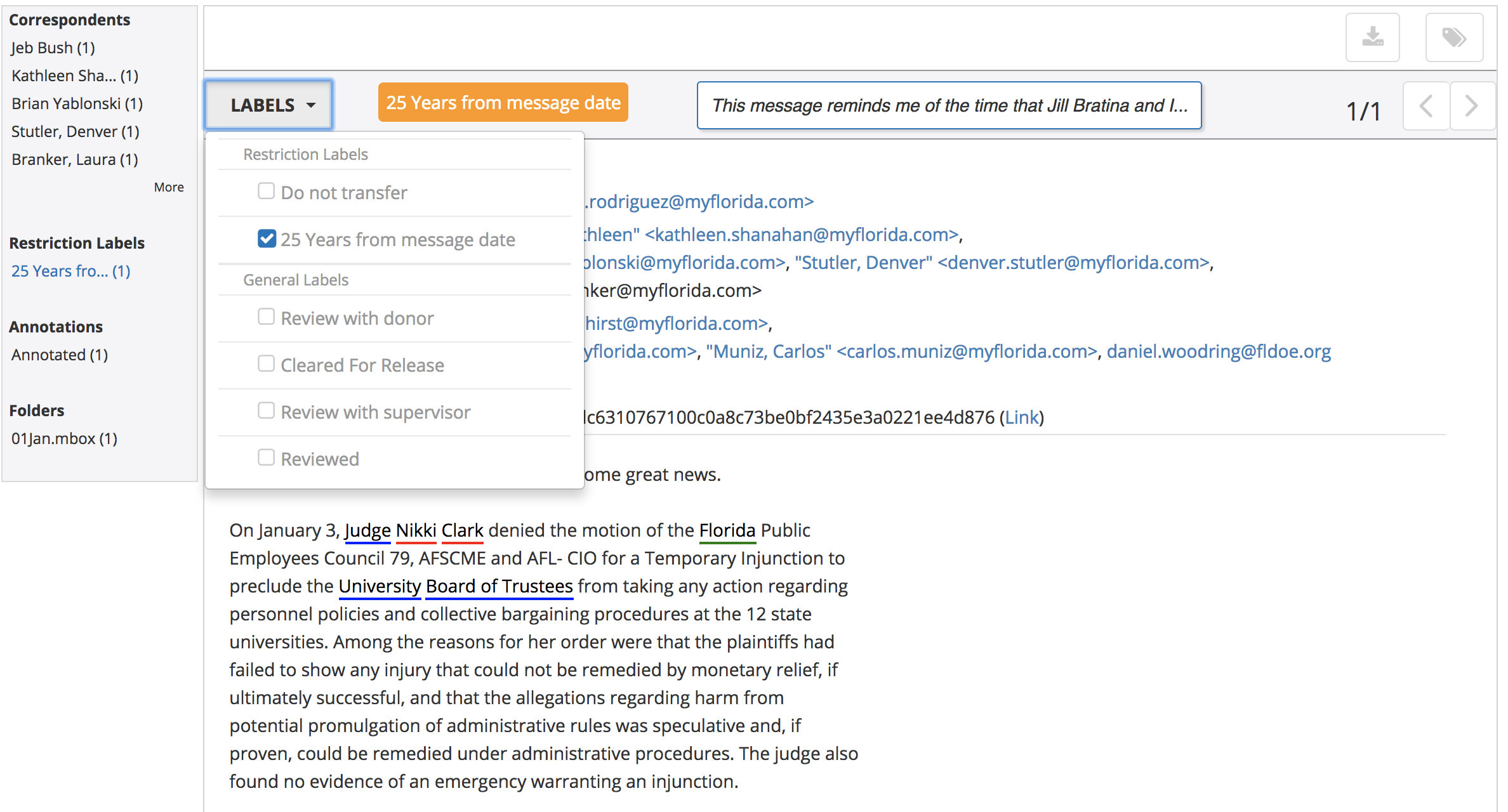 Processing
Screening

Applying labels

Authority reconciliation
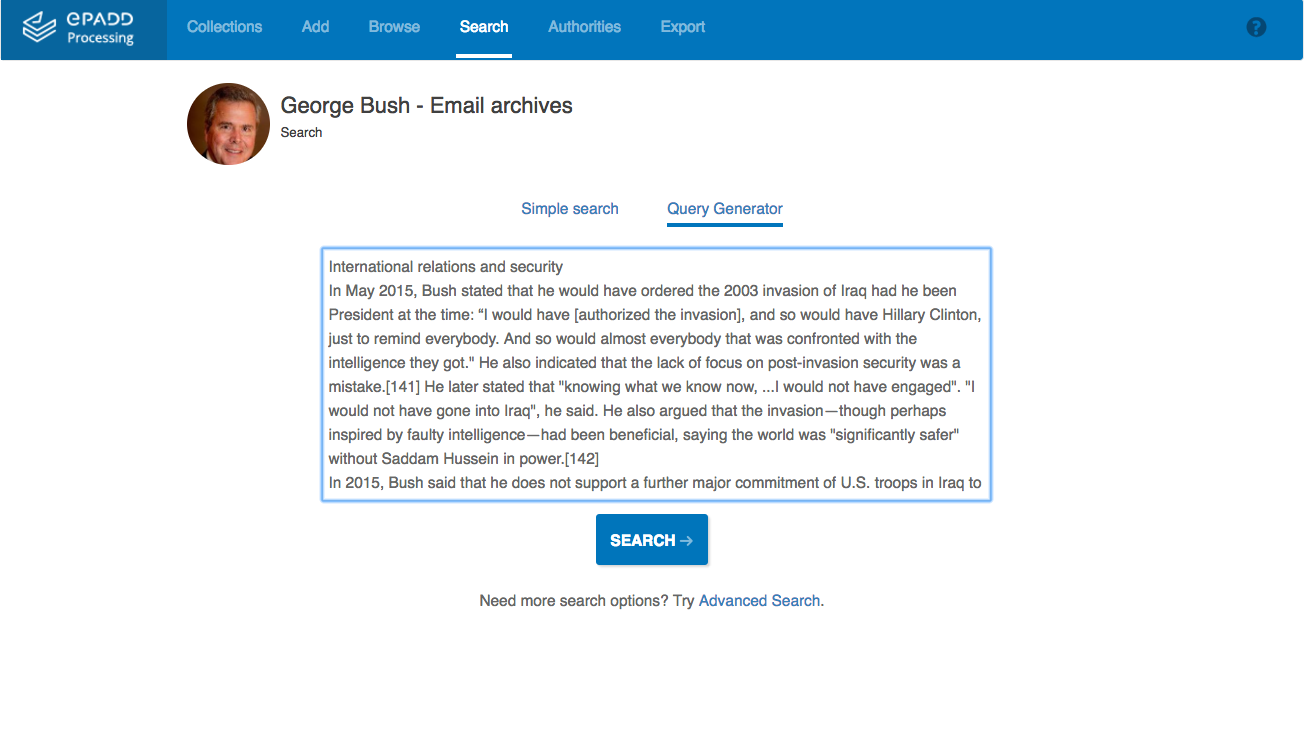 [Speaker Notes: ePADD records processing decisions, including terms of restriction, via label assignment. All labels are customizable, and you can assign labels to sets of messages as well. 

--

Enacting actions via labels was actually a fairly recent development and has worked well.]
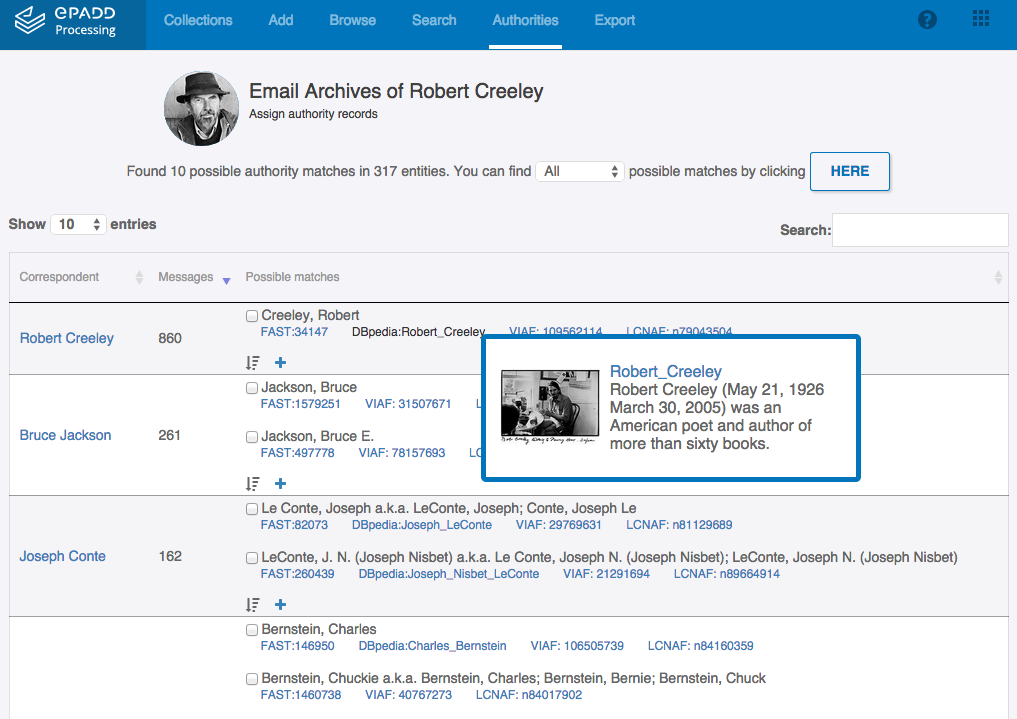 Processing
Screening

Applying Labels

Authority reconciliation
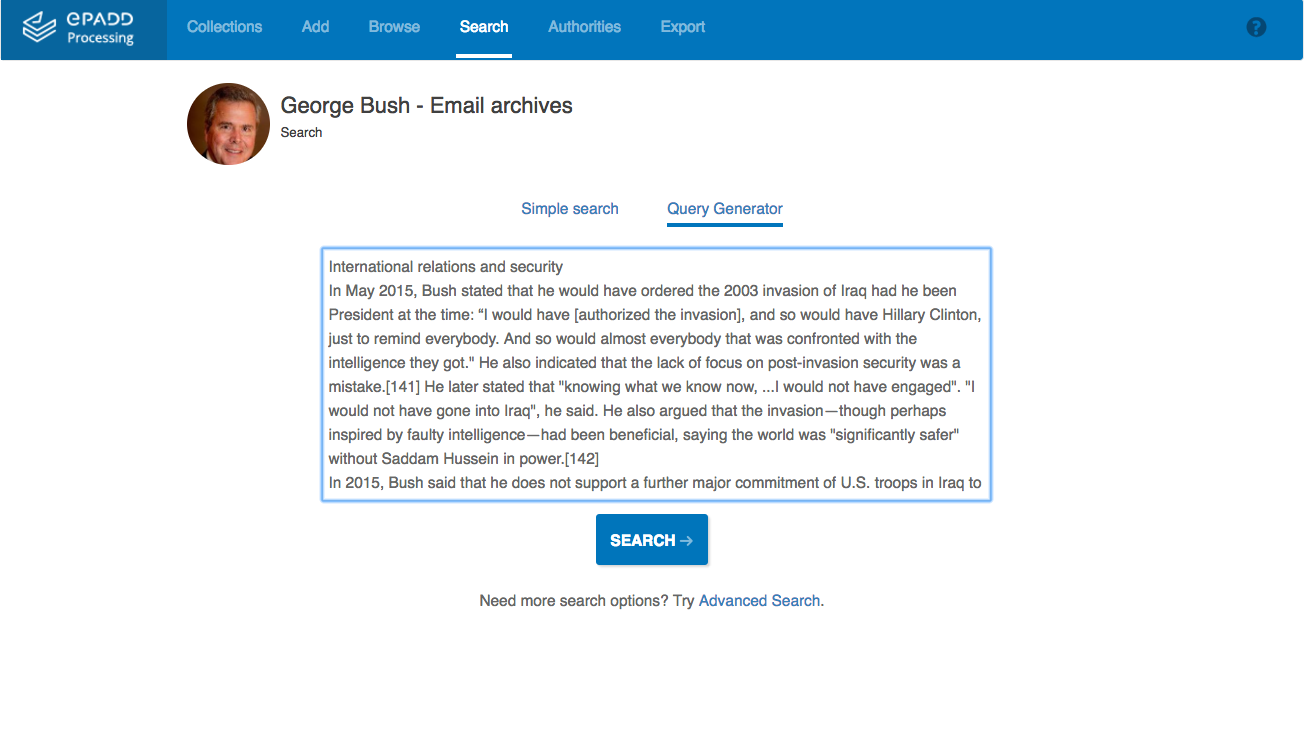 [Speaker Notes: ePADD also lets you associate correspondents with authorized headings using OCLC FAST.]
Export between modules (using Bag-it specification *)
Export messages as MBOX to support preservation actions (with new options *)
Export authorized correspondents to supportadditional publication strategies
Import/export lexicons between collections *
Import/export address book and edit externally *
Import/export labels as JSON to support preservation actions *
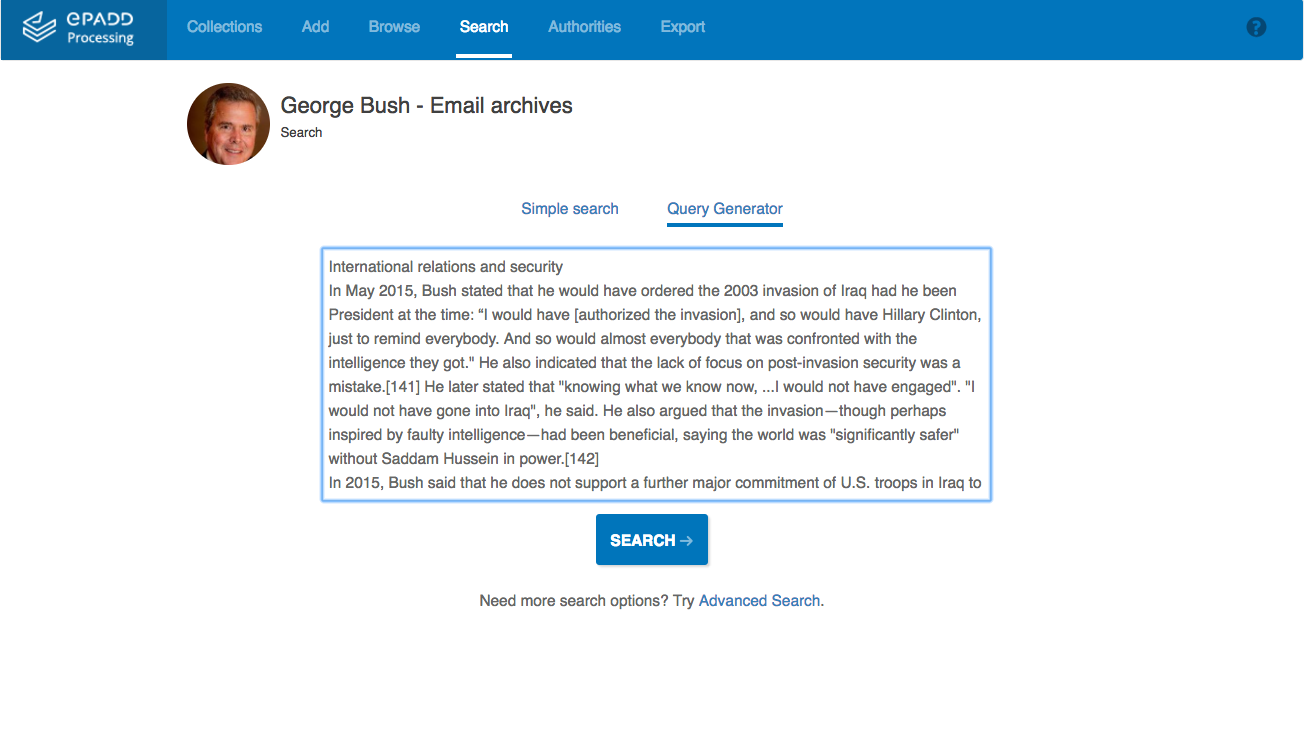 Supporting Institutional workflows
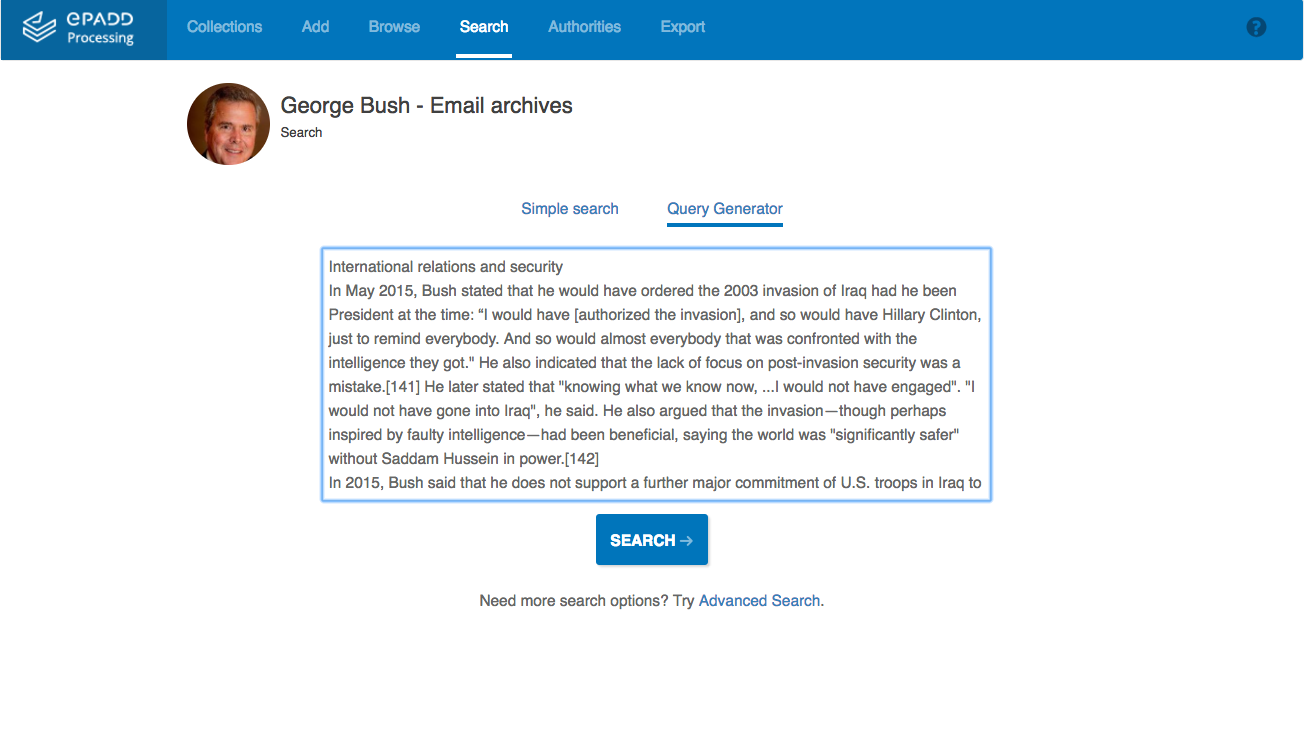 * = new for v6
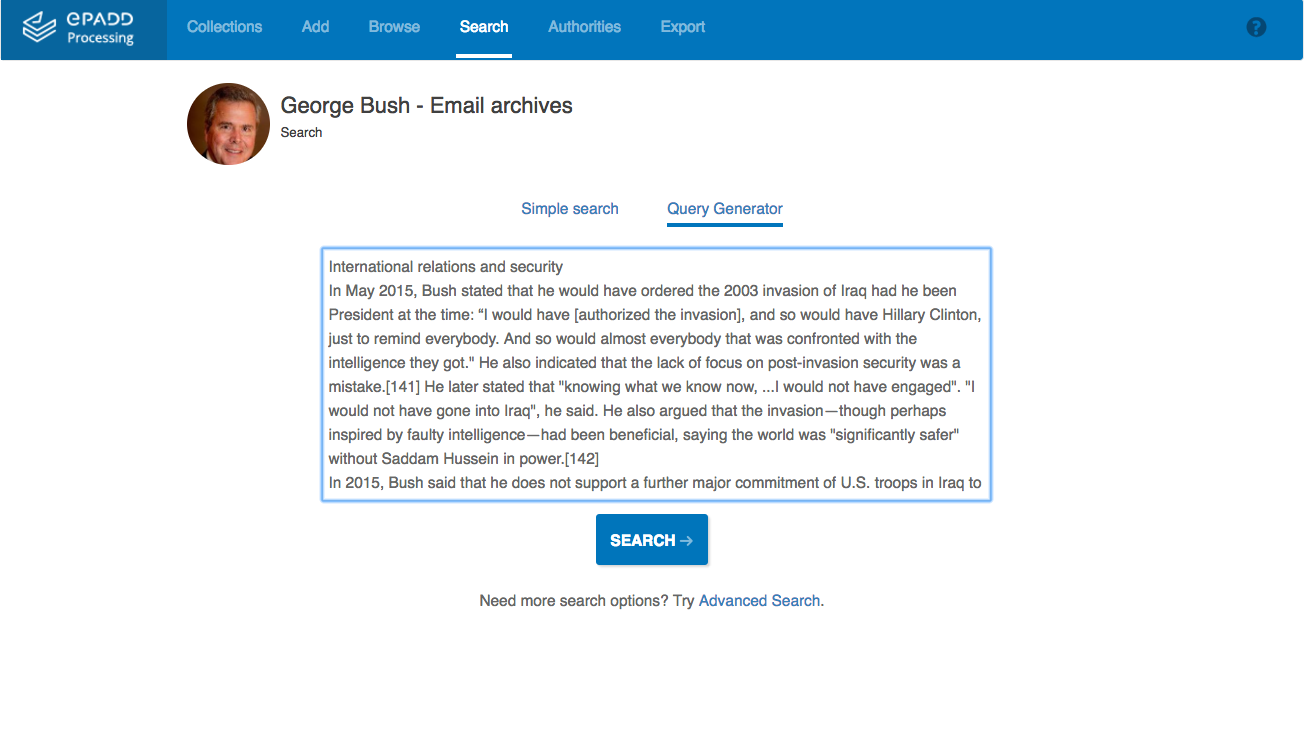 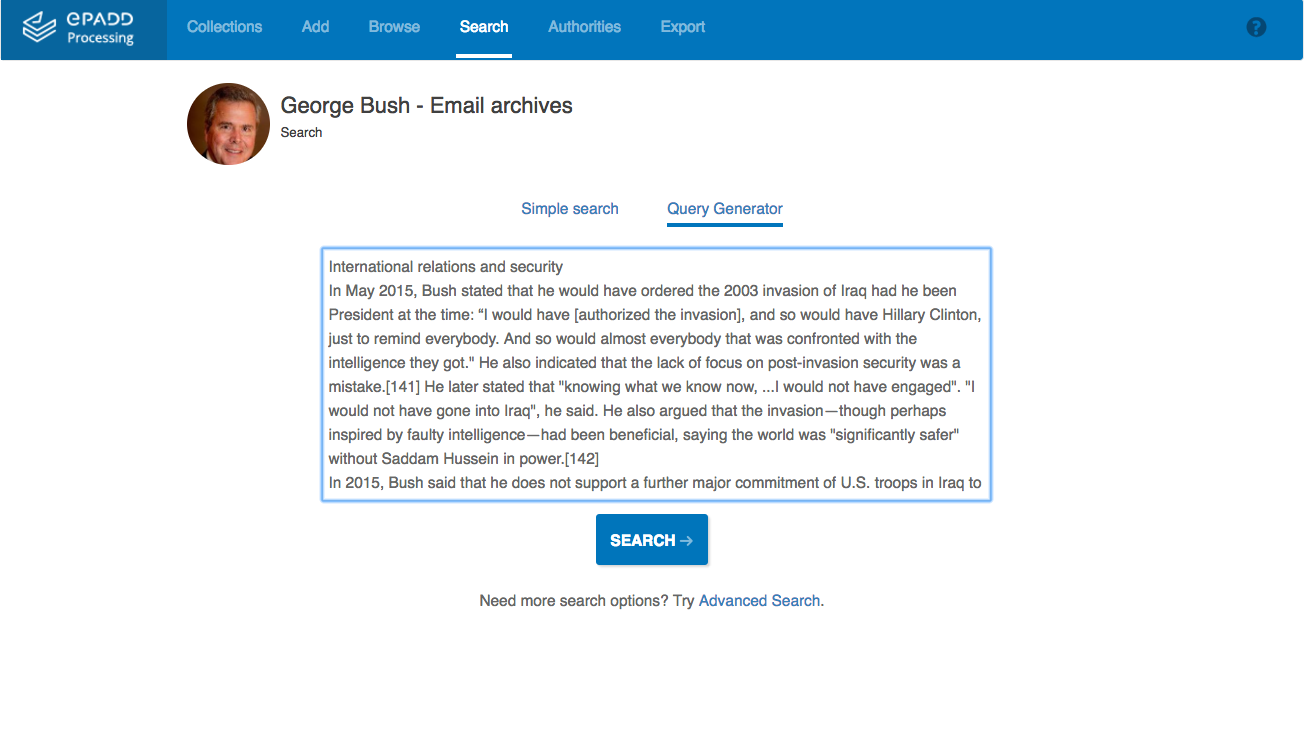 [Speaker Notes: ePADD 6 introduces lots of support for a wide variety of institutional workflows, including preservation workflows, and interoperability with other tools and services.]
Also new for v6: Modeled integration with Archivematica
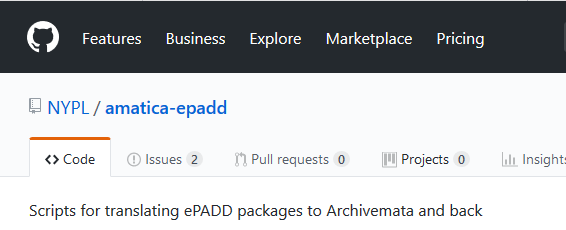 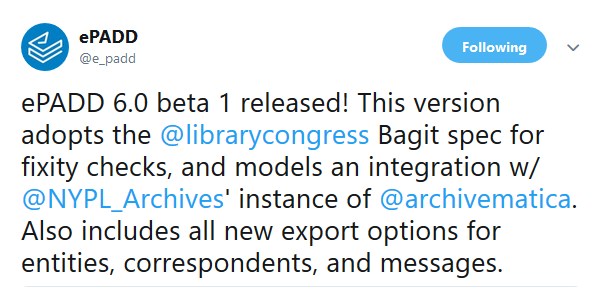 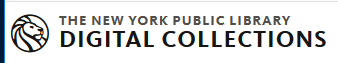 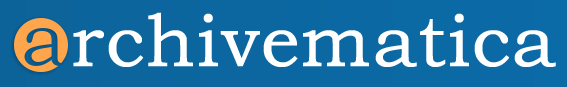 [Speaker Notes: In addition to adopting the Bagit specification to enable checksum verification and ensure file integrity, we have also modeled an integration with NYPL's instance of Archivematica. 

ePADD can identify preservation actions performed on ePADD bags by Archivematica, including filename clean-up and file migration. 

ePADD provides access to both original files and migrated files. NYPL staff created scripts to support this workflow on the Archivematica side .

---

This was a collaboration between staff at NYPL and the SUL team:
NYPL: Nick Krabbenhoeft & Susan MalsburySUL team: Sudheendra Hangal, Chinmay Narayan & Peter Chan]
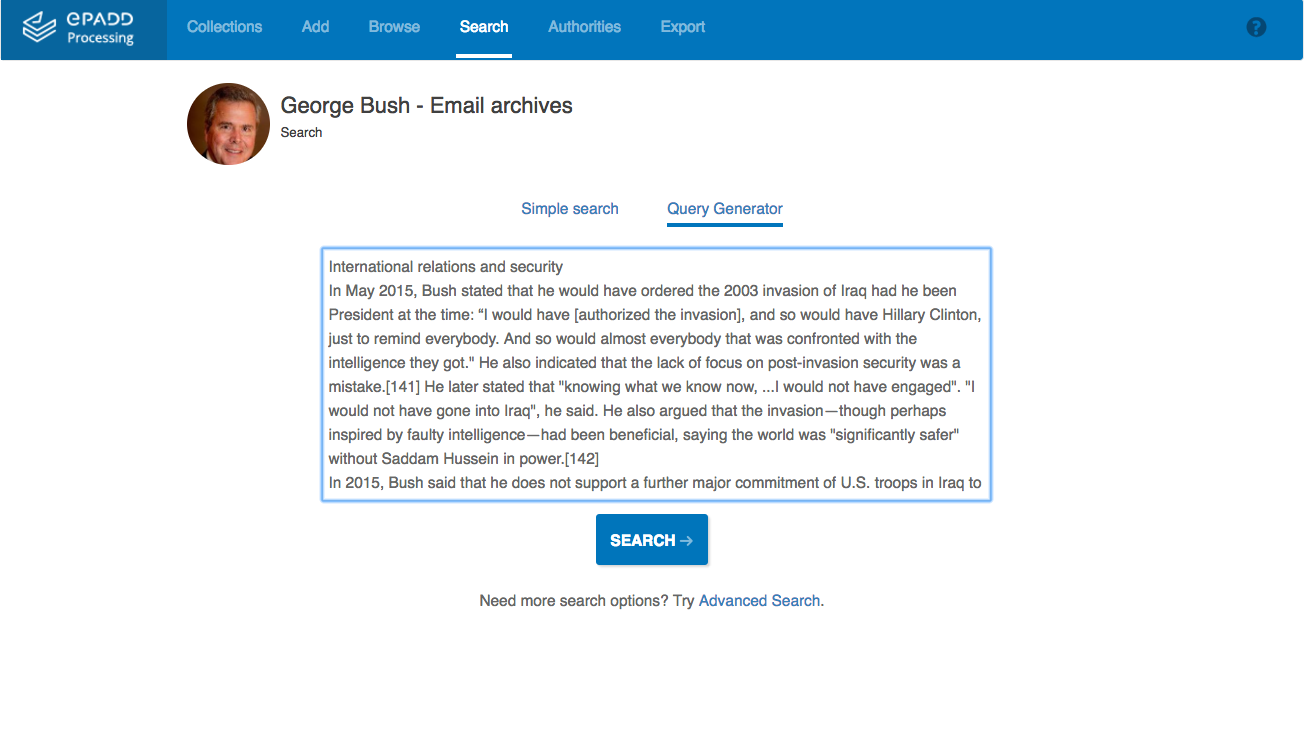 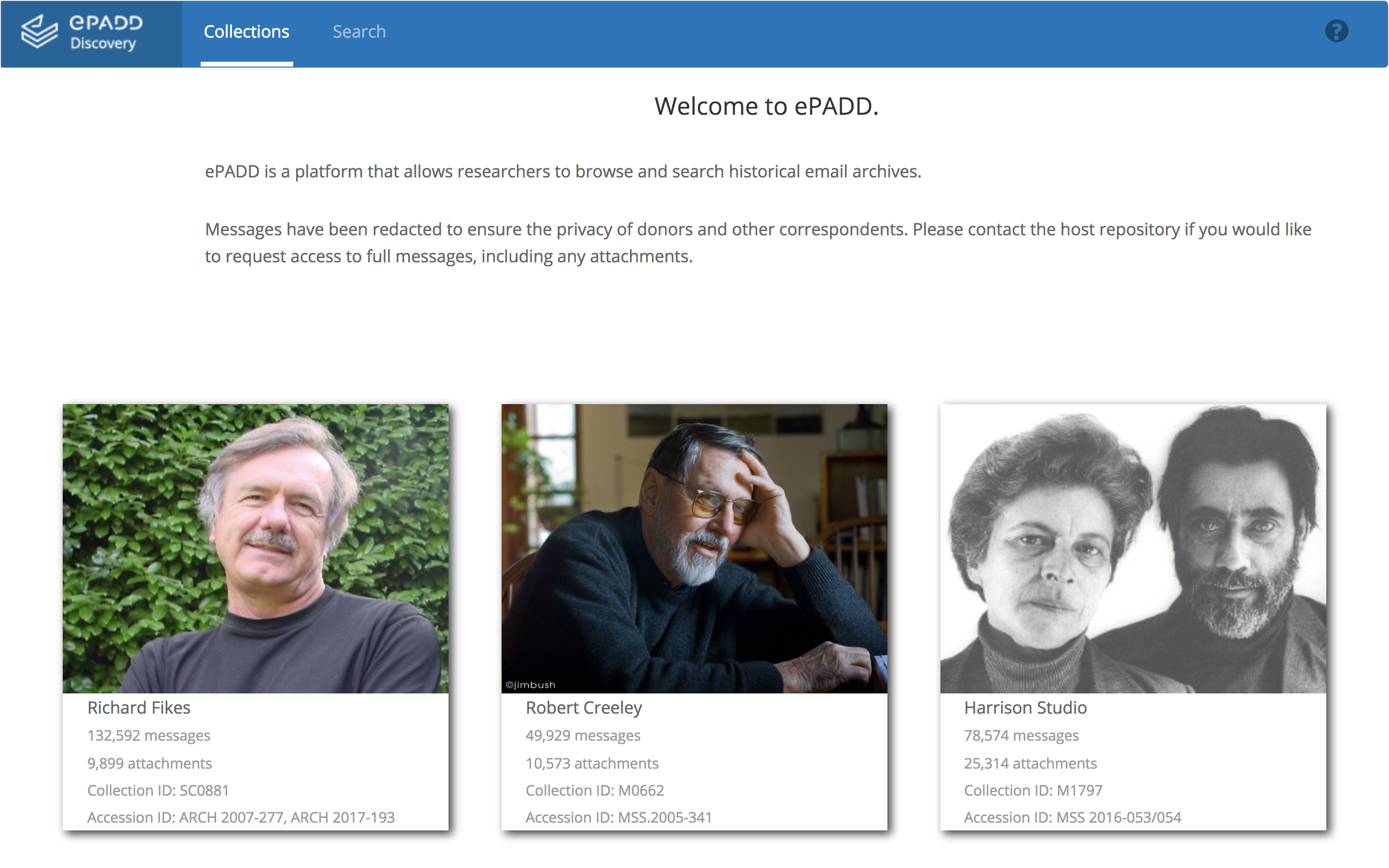 Supporting Discovery
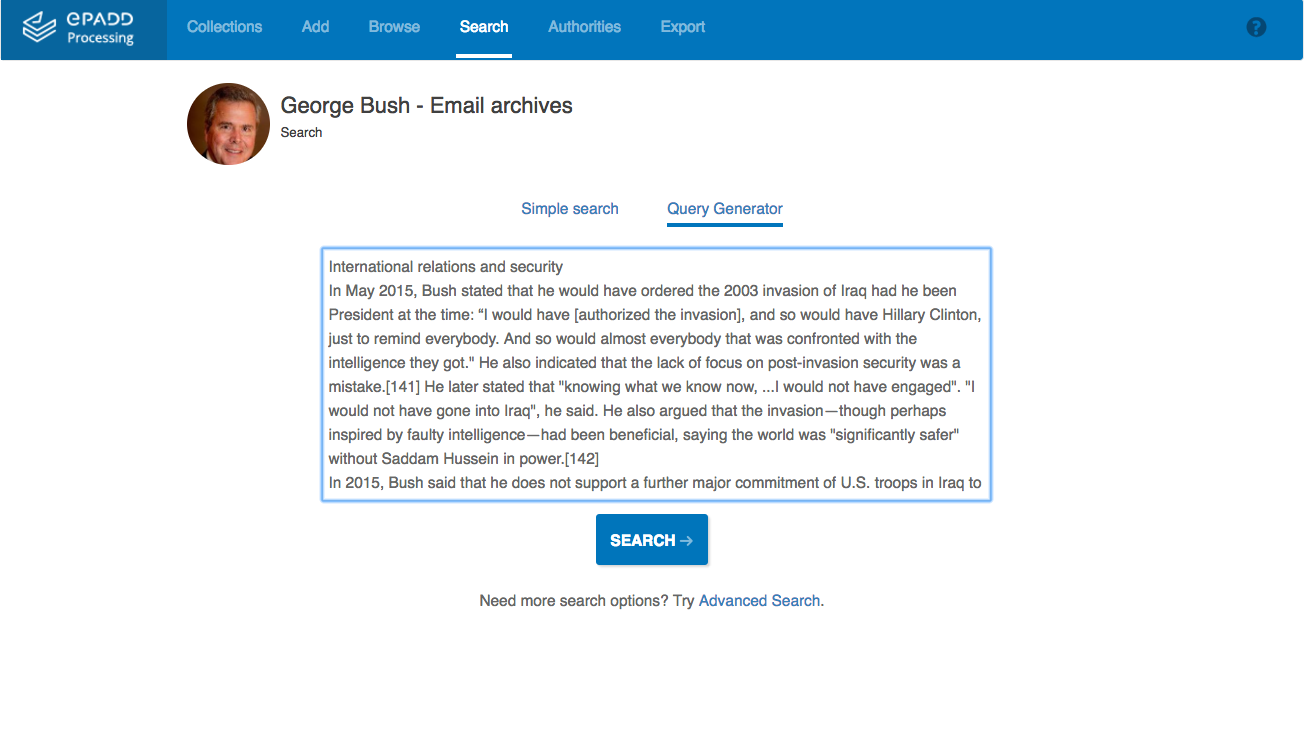 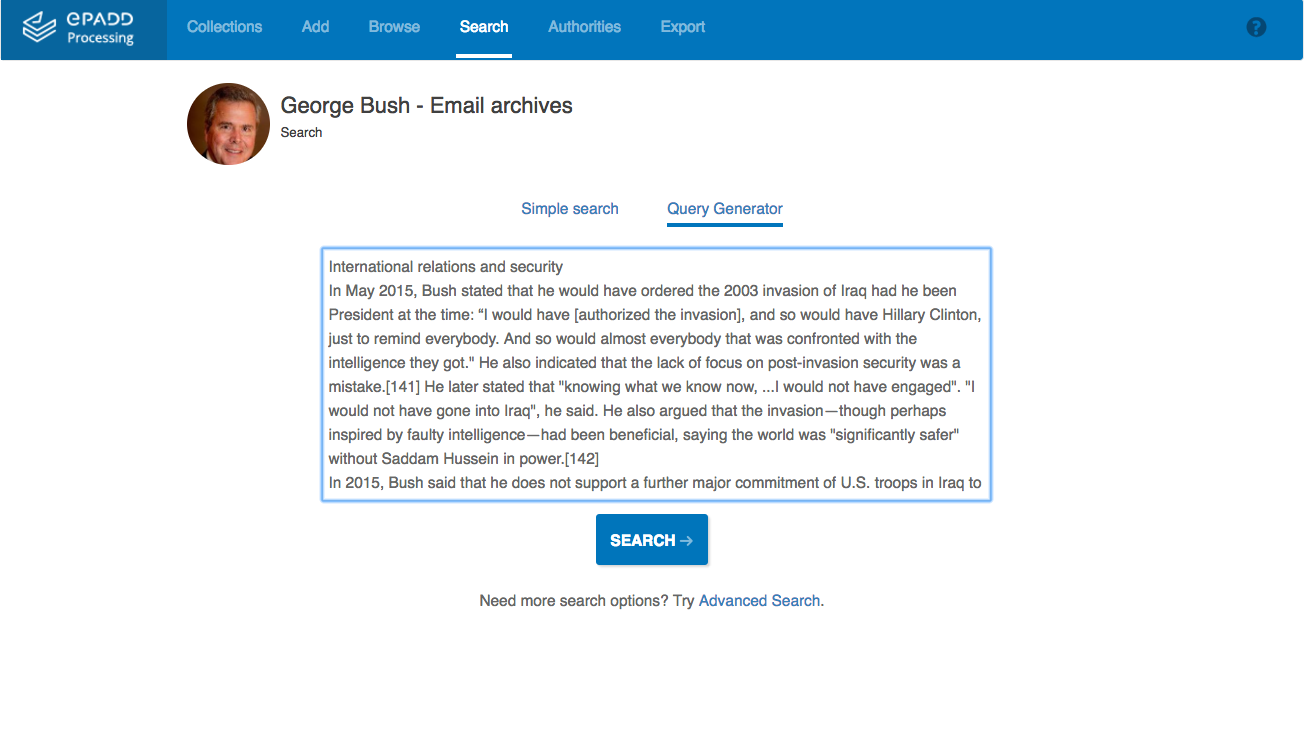 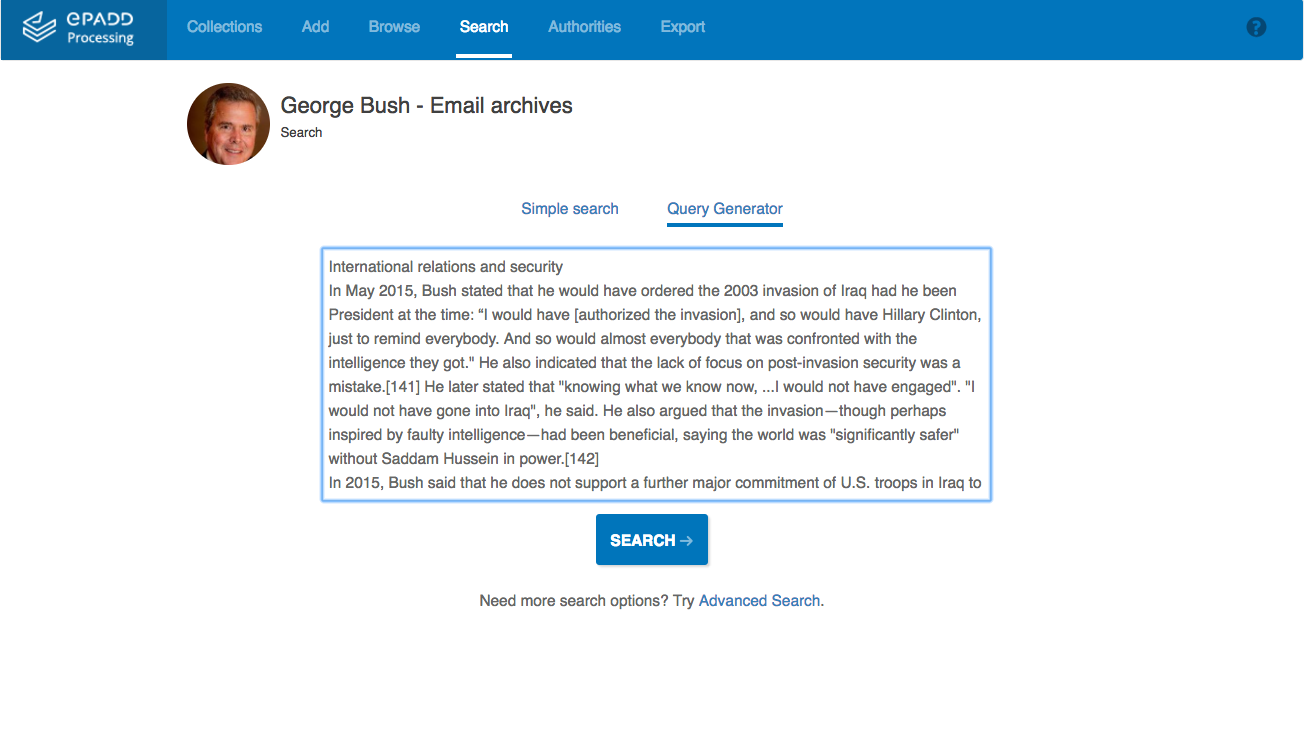 [Speaker Notes: One of the most interesting innovations of the software, I think, has been the introduction of a discovery module, mounted on public web server, that helps researchers both discover email archives, as well as learn much more about them than they were able to it in the past so they can make an informed decision about traveling to a physical reading room to access the full corpus.]
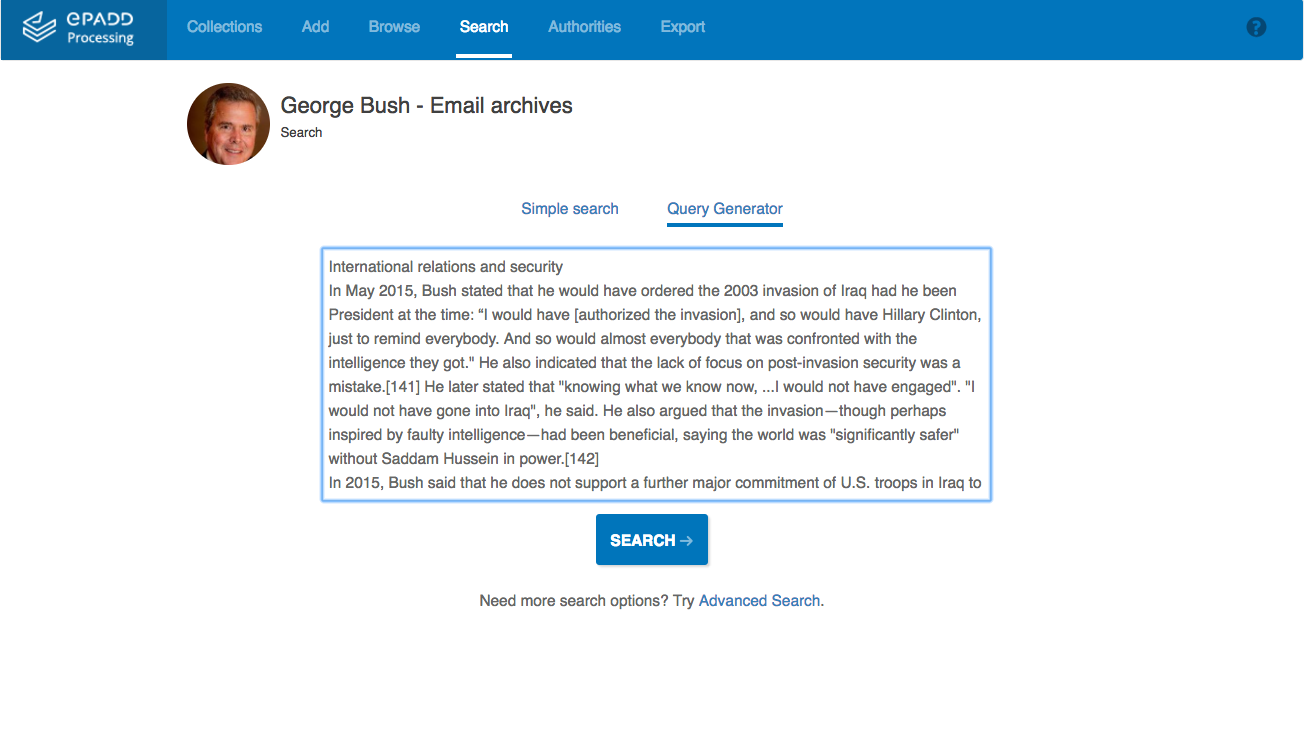 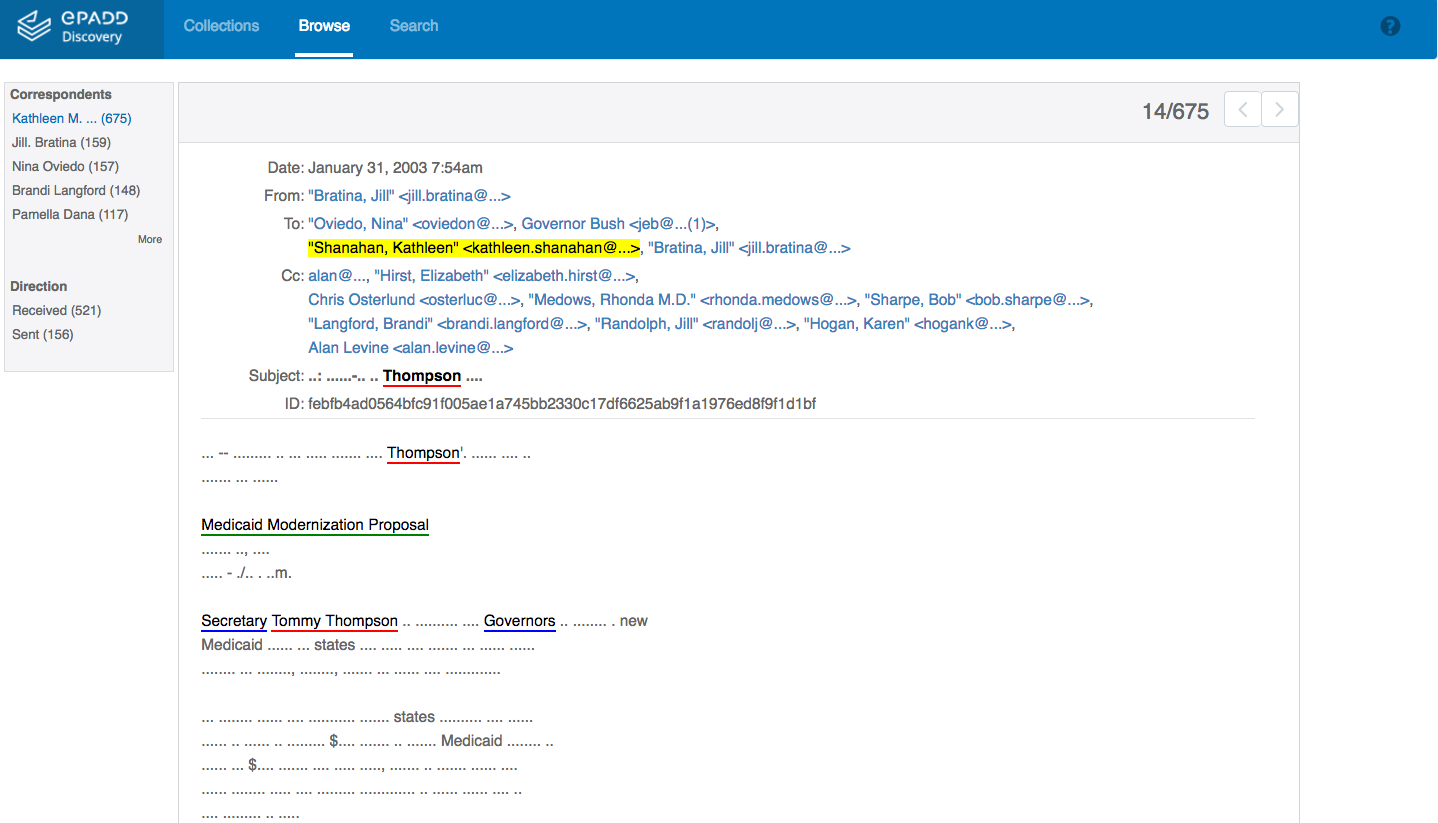 Supporting Discovery
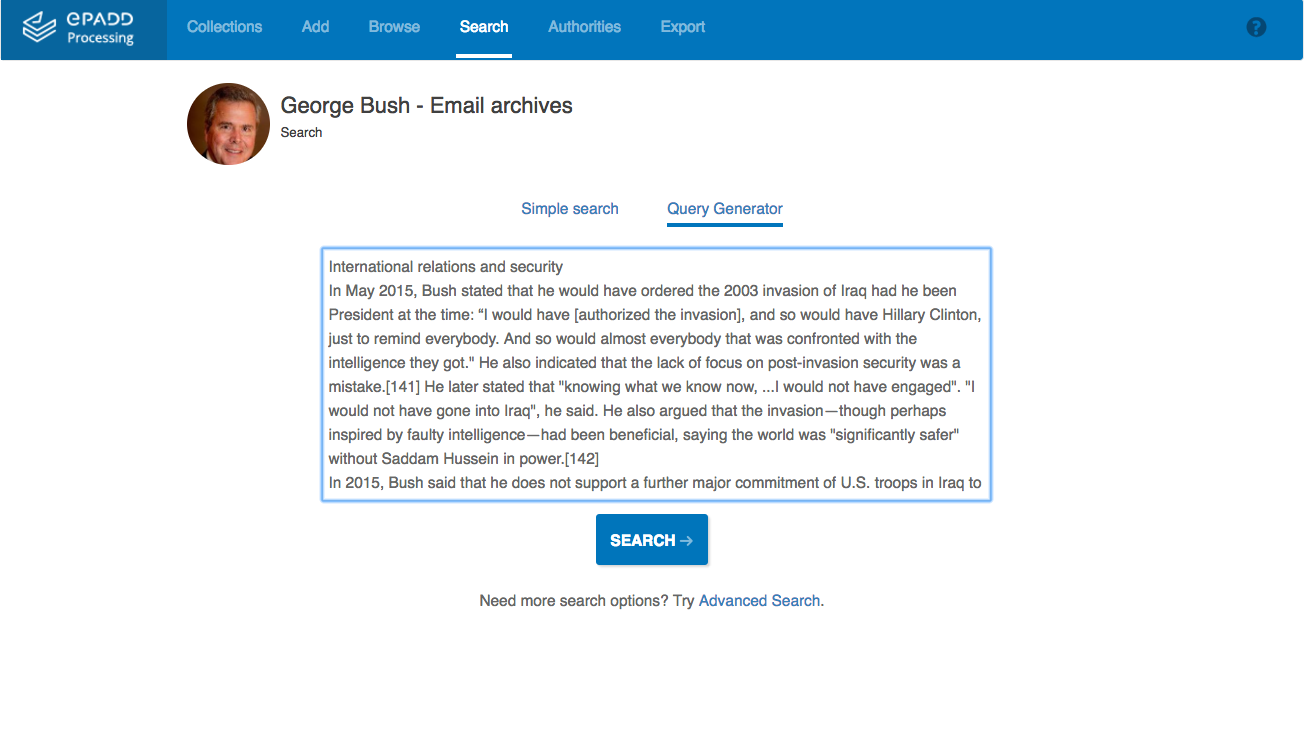 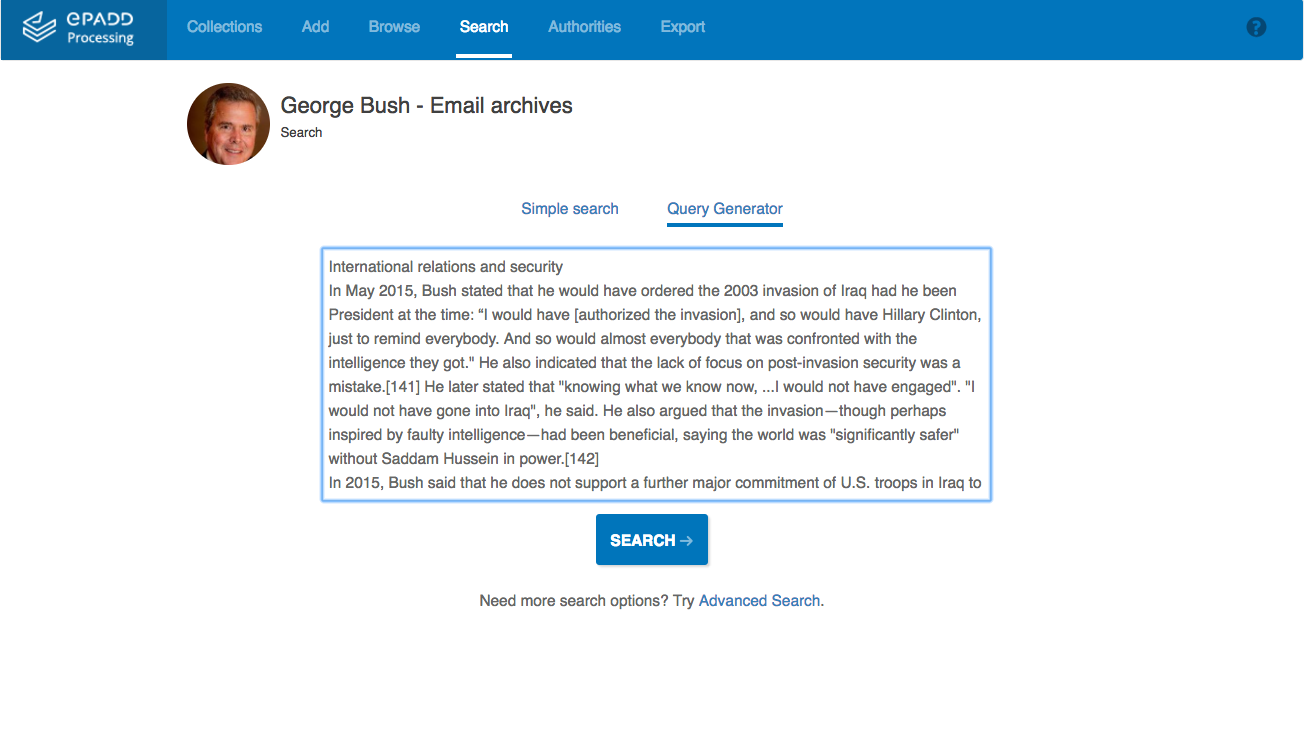 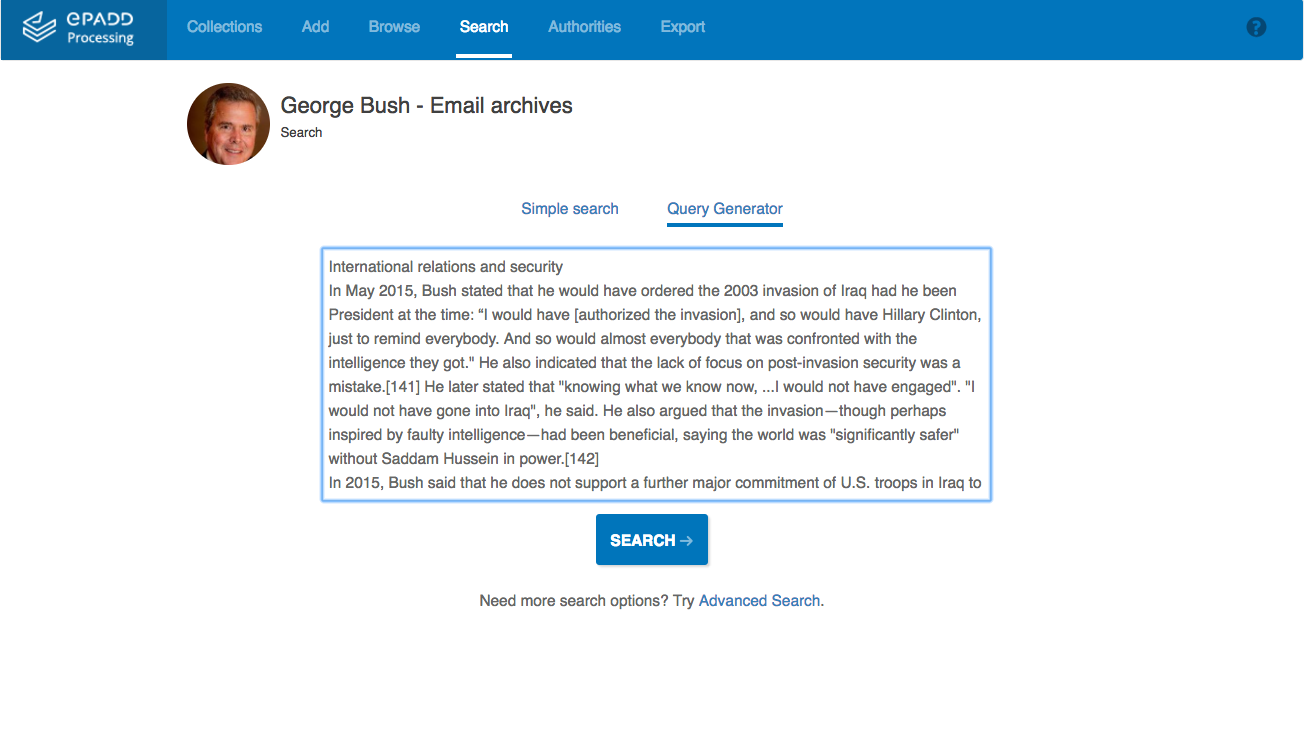 [Speaker Notes: In this discovery module, only entities, the name part of email addresses, and message dates are made available. The rest of the context is redacted, protecting privacy and copyright.]
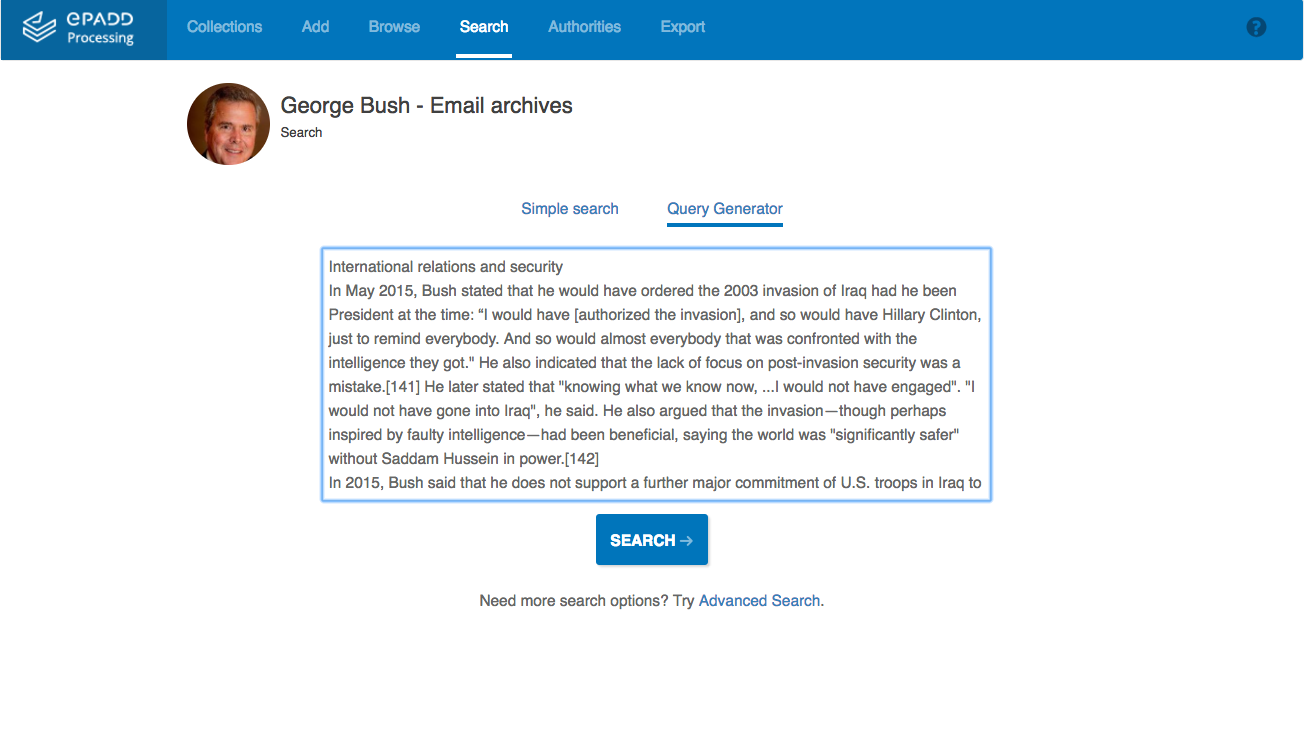 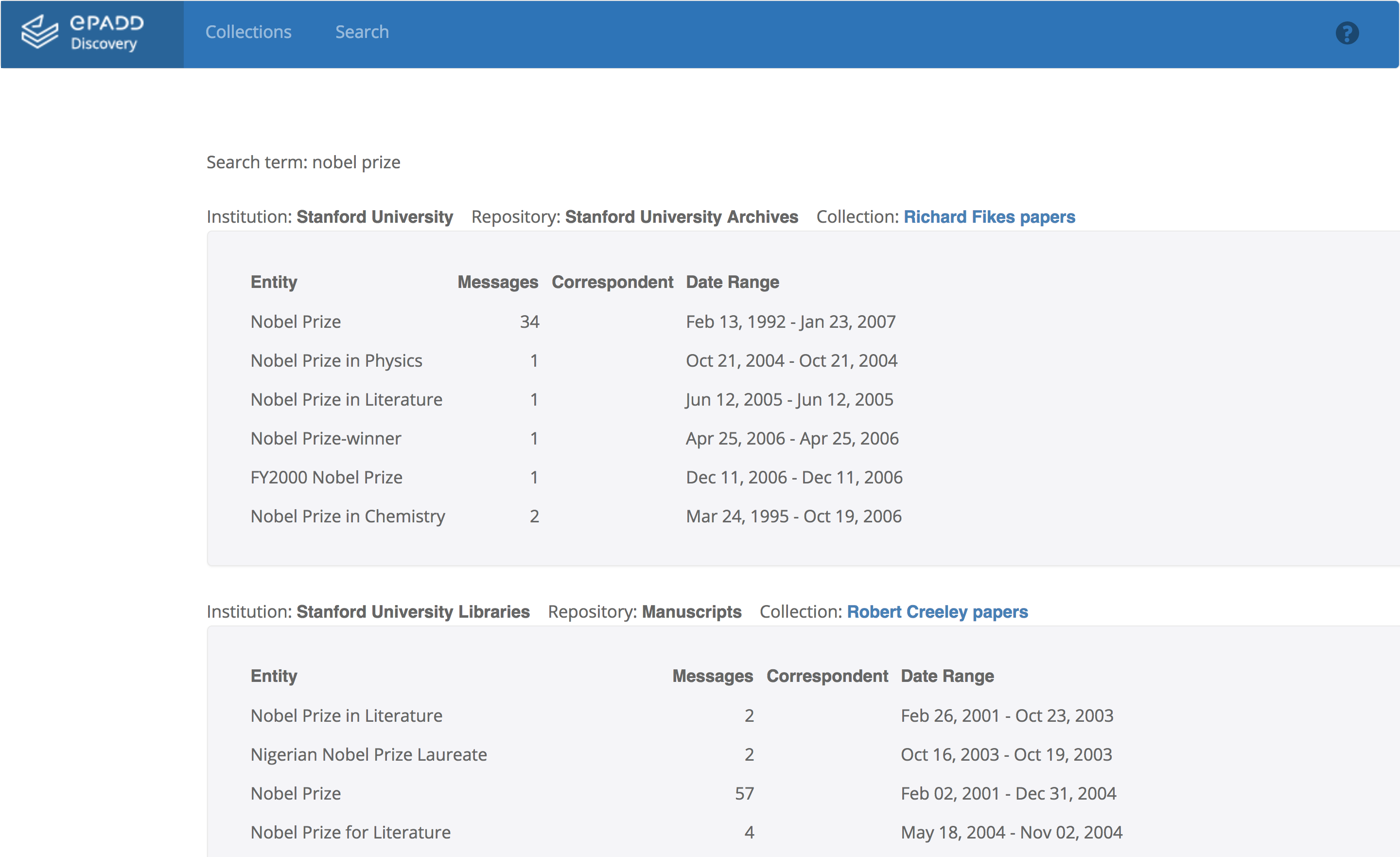 Supporting Discovery
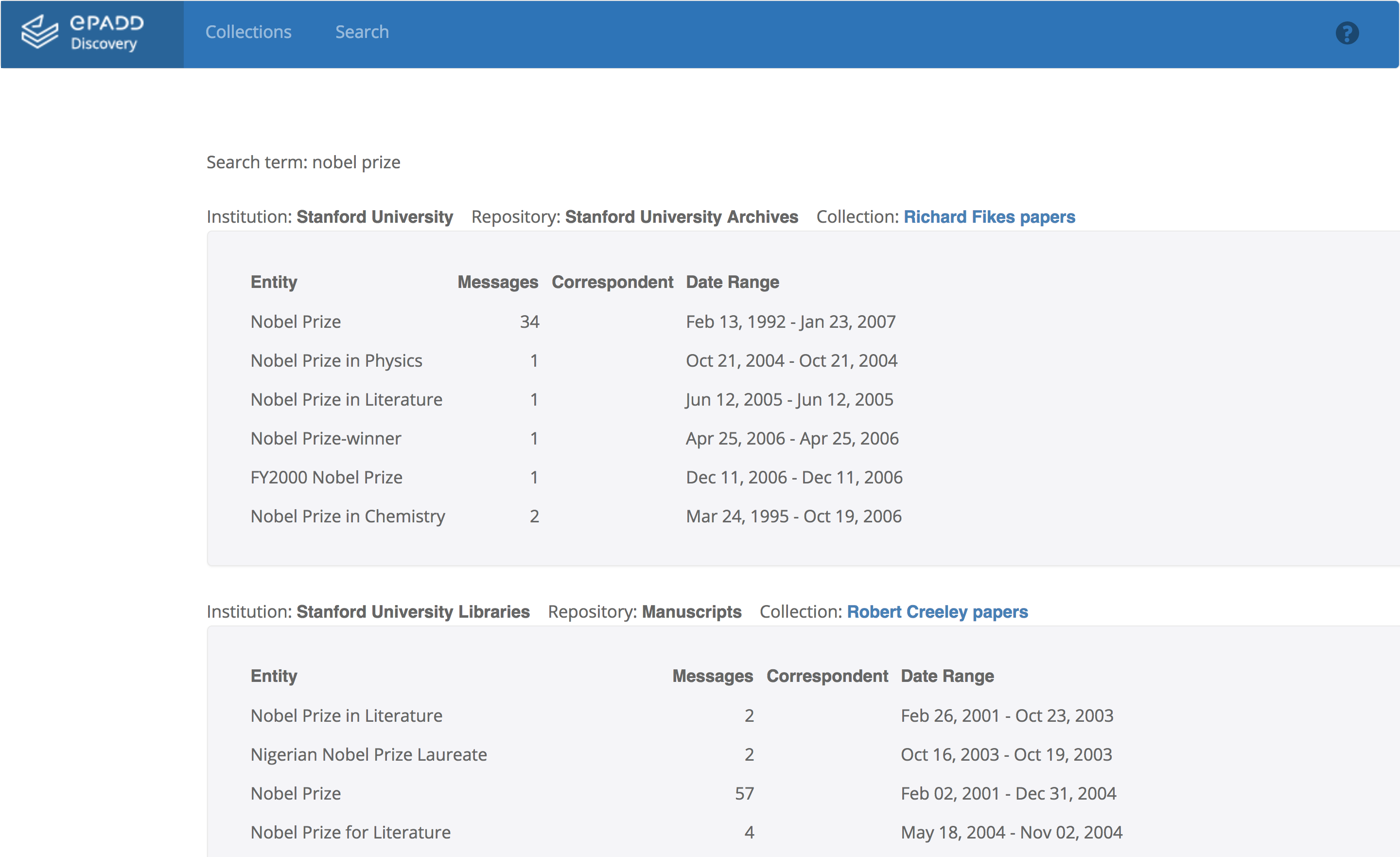 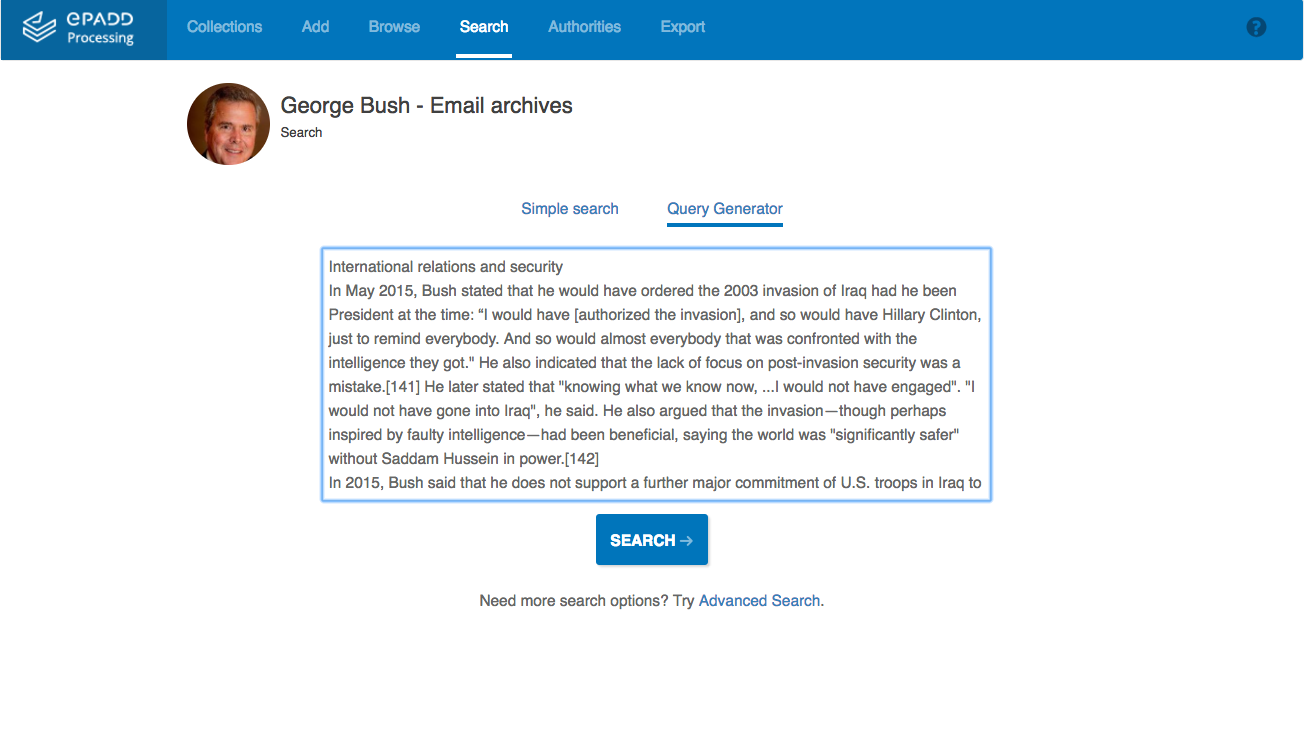 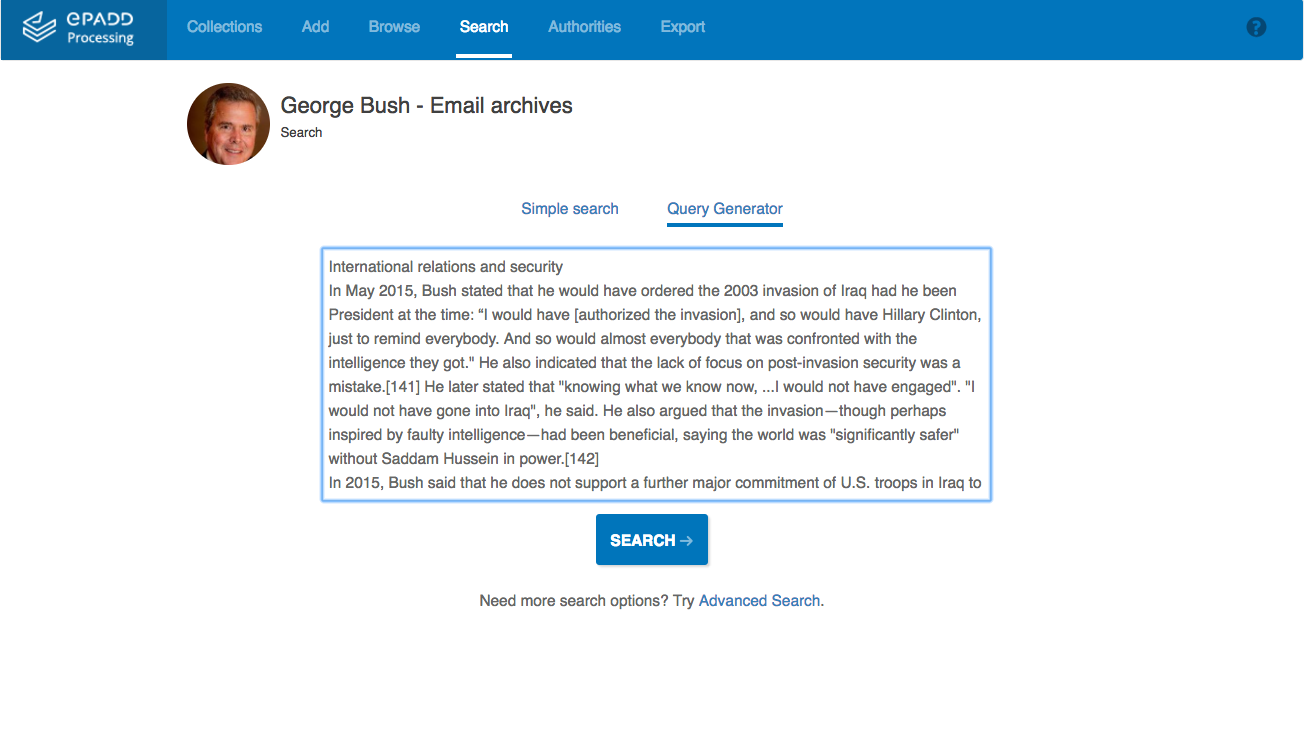 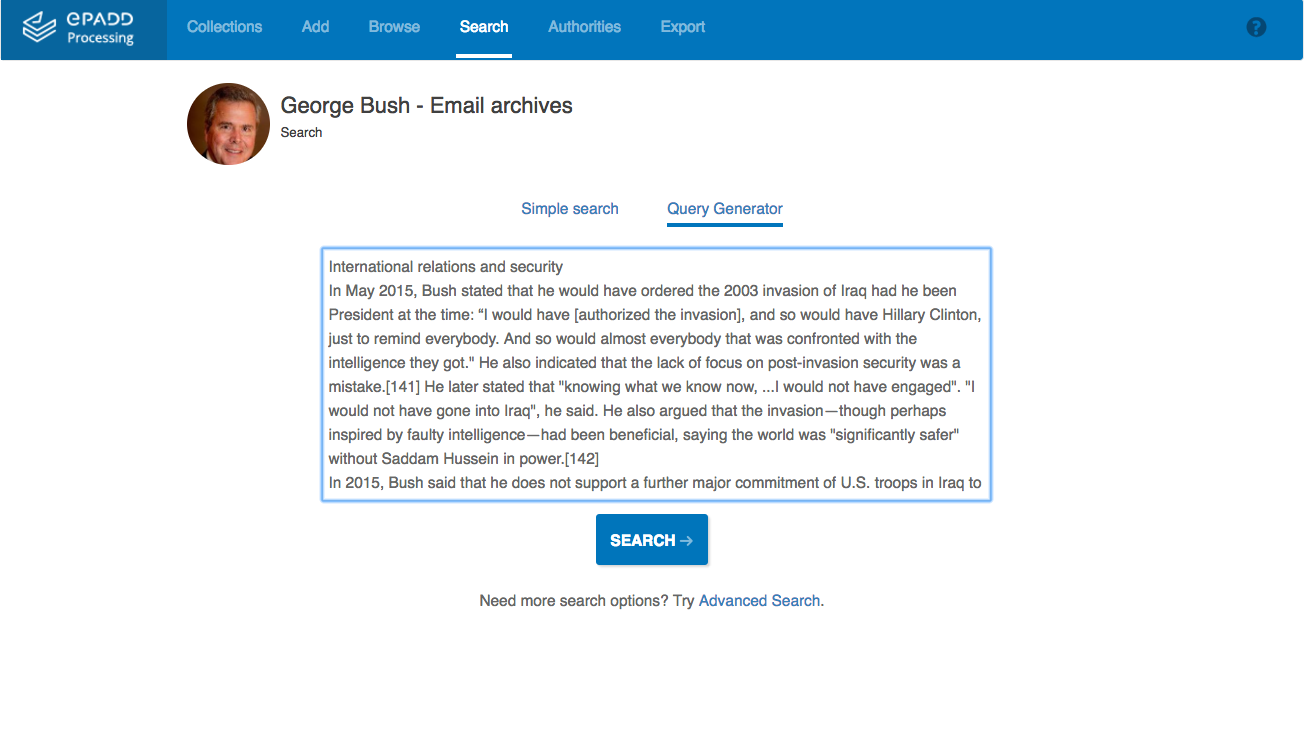 [Speaker Notes: We’ve introduced cross collection entity search, and we’re aiming for for cross-institution entity search in next release.]
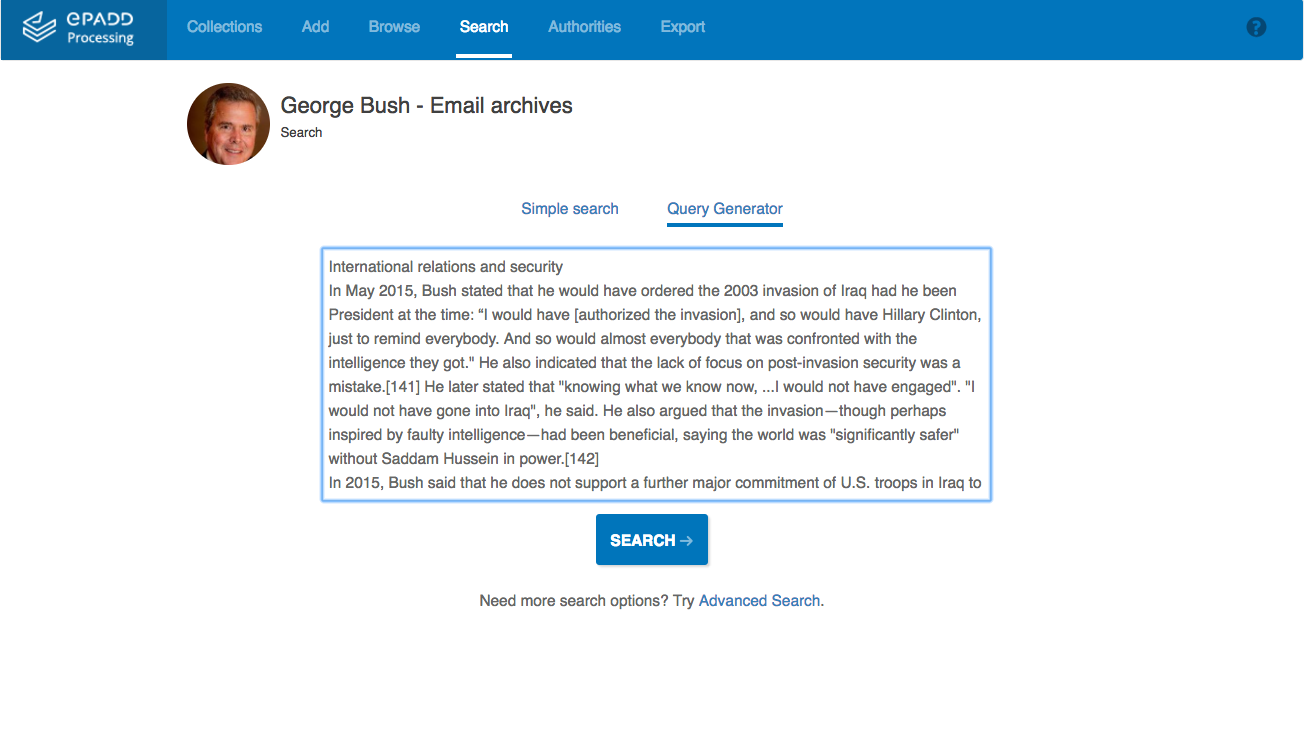 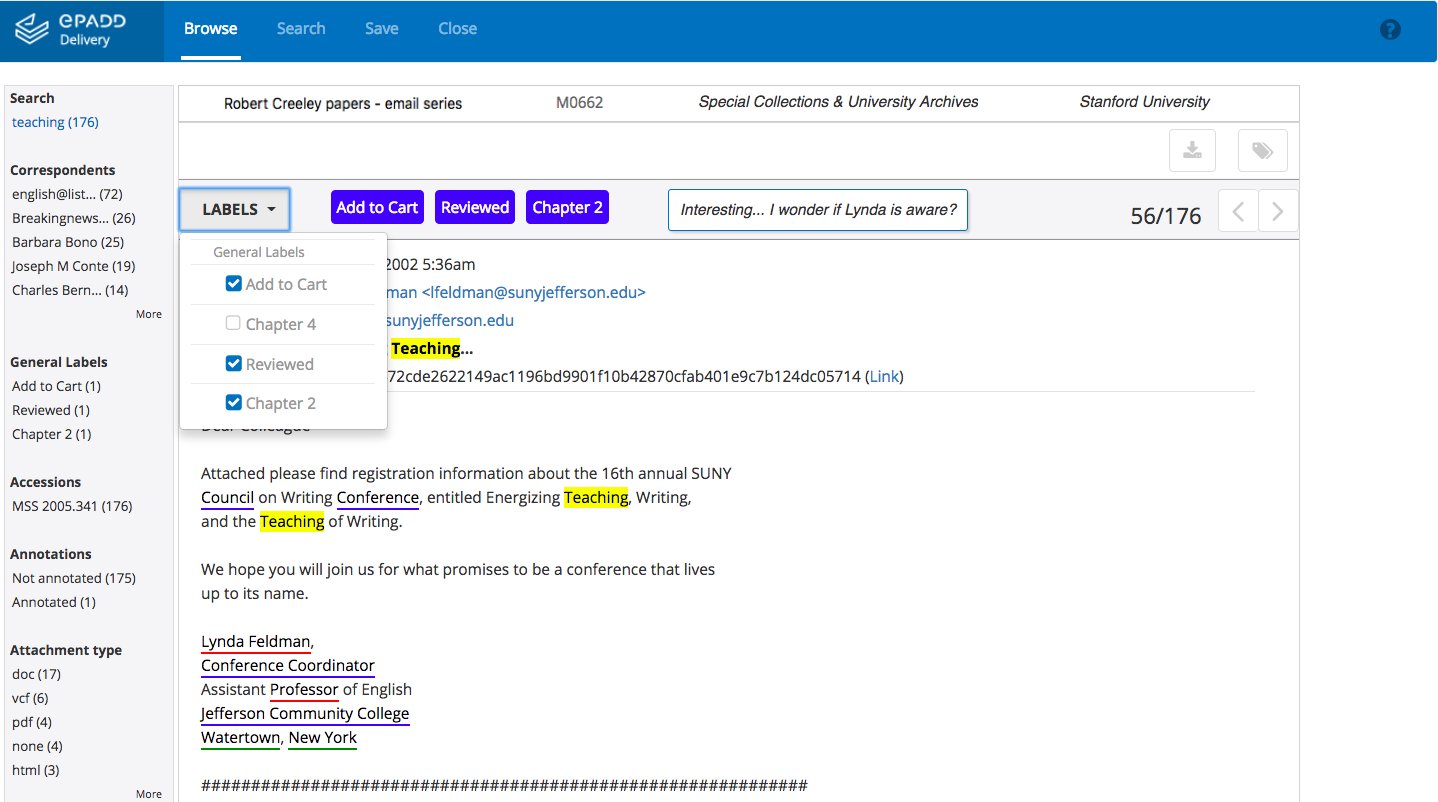 Supporting Access
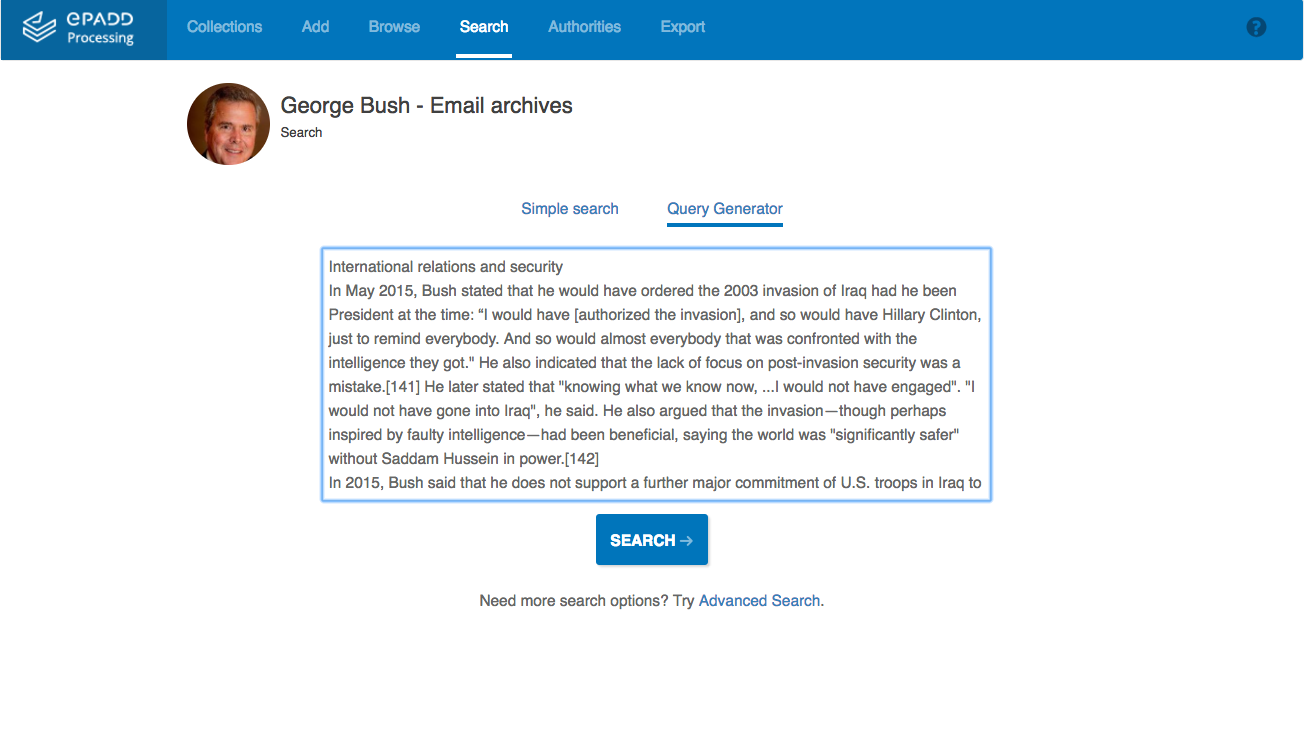 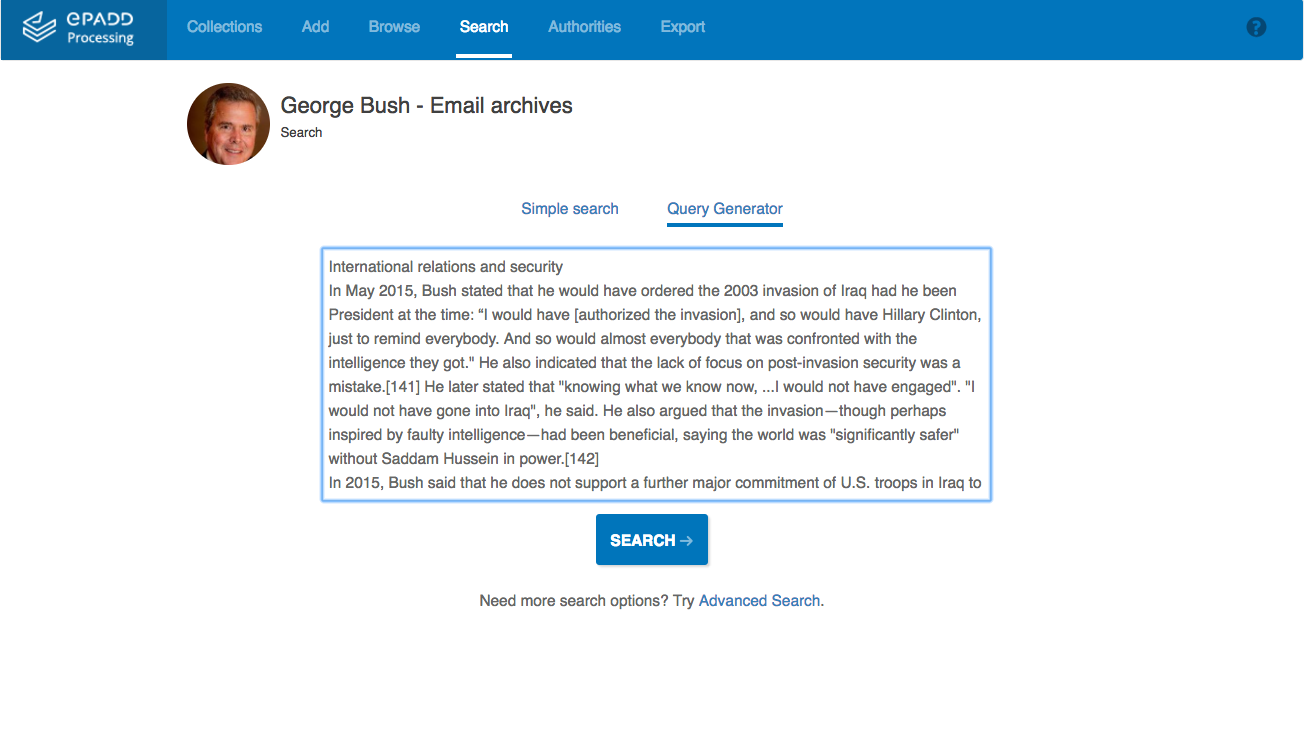 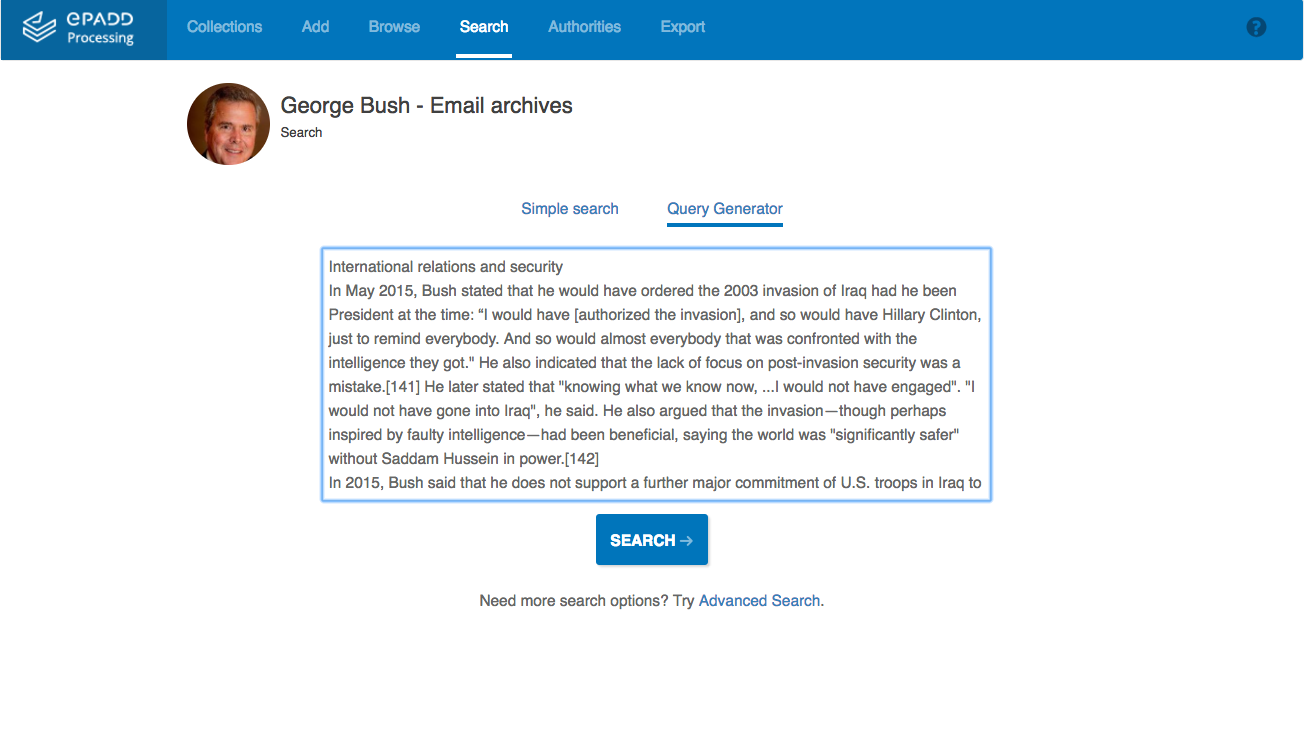 [Speaker Notes: We also support providing researchers with access to the full corpus of email and attachments via a reading room installation. And the user can use labels and one-off annotations to help guide their research request messages.]
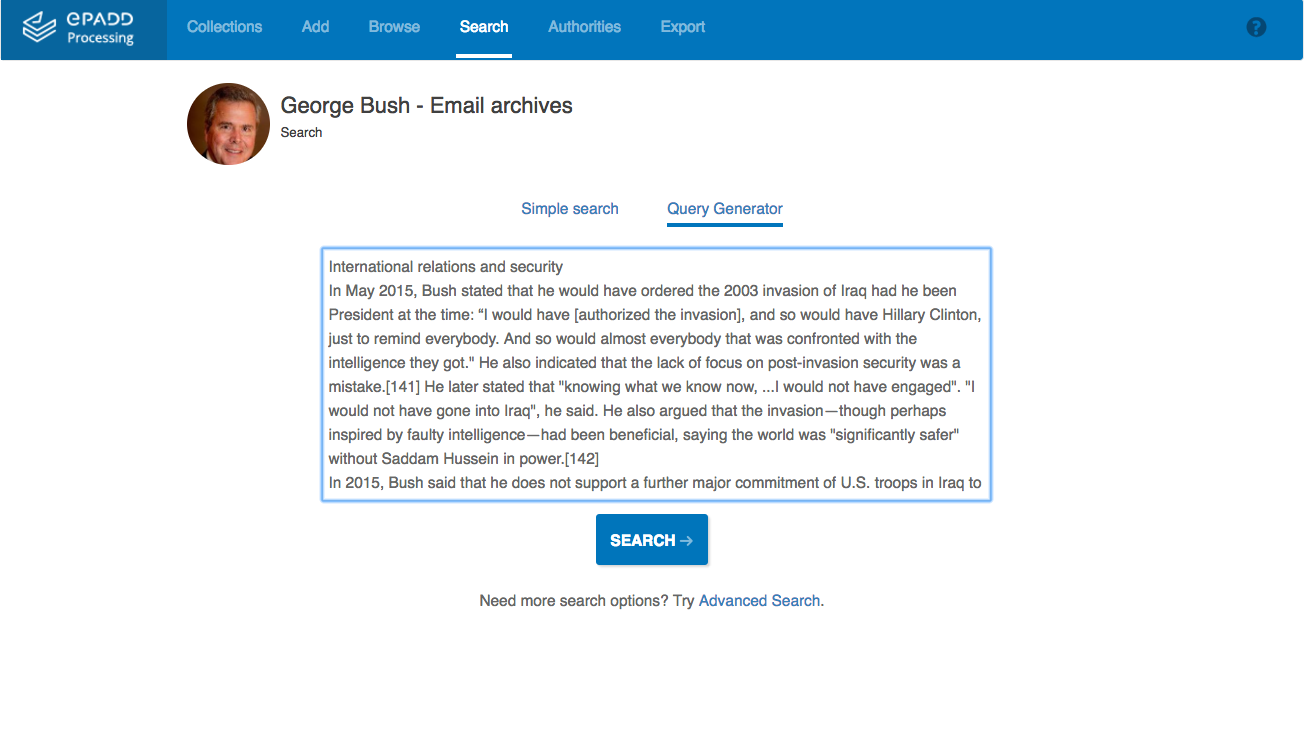 Fine-grained named entities as CSV *
Messages as TXT for topic modeling *
Headers as CSV for network analysis *
Attachments (including an option to export just those attachments ePADDis unable to index)
Supporting Access
* = new for v6
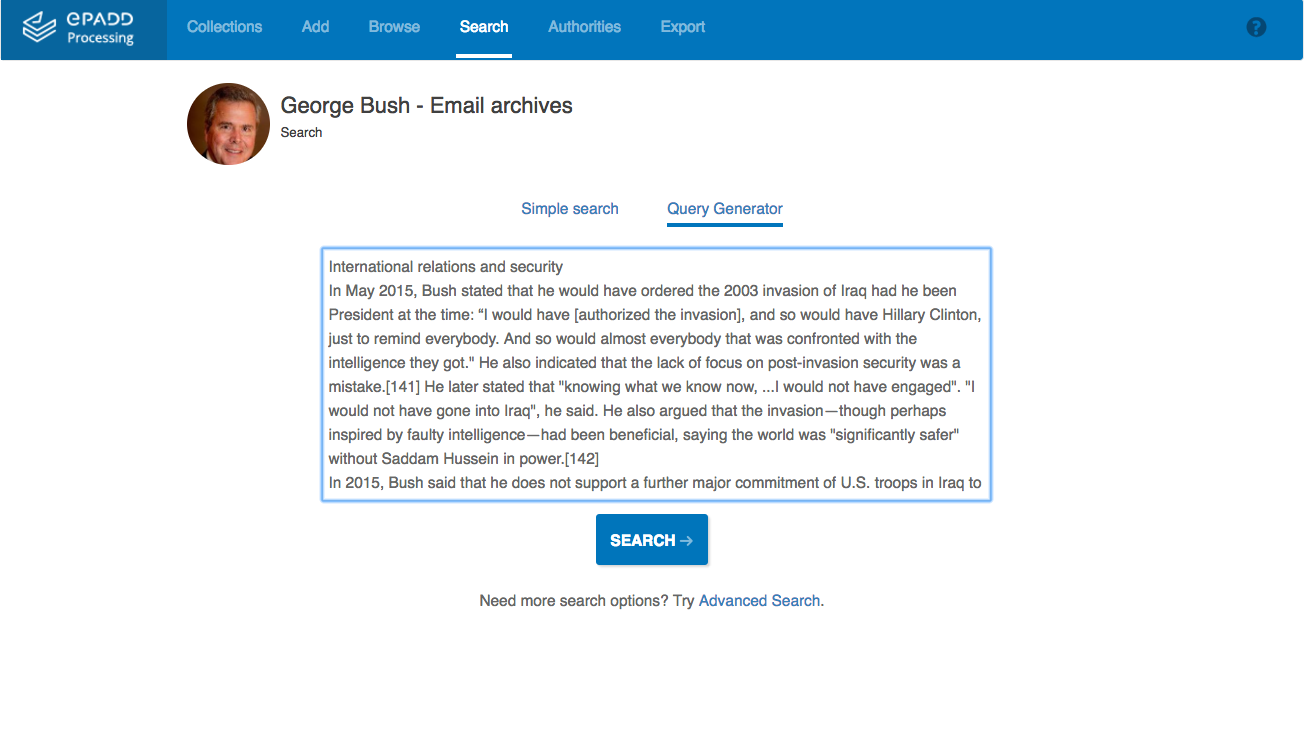 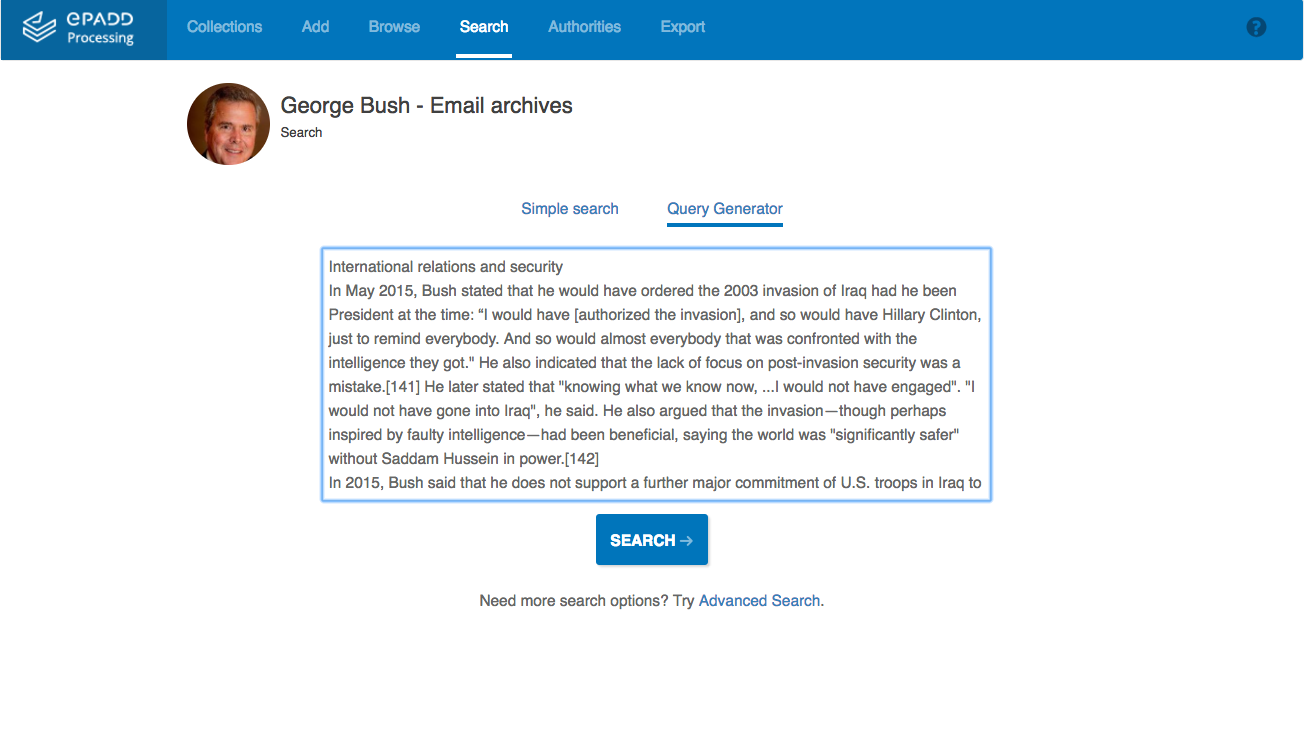 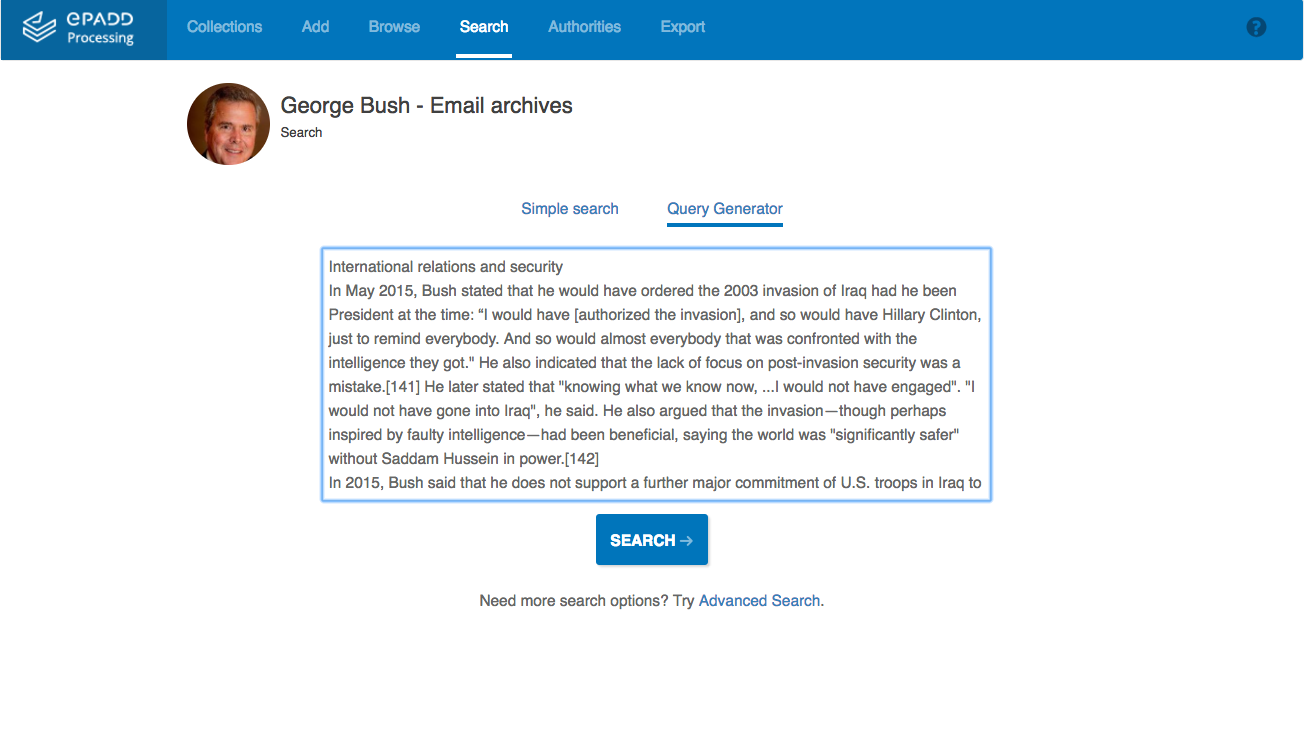 [Speaker Notes: ePADD v6.0 also introduces several NEW export options as seen here.]
What’s Next
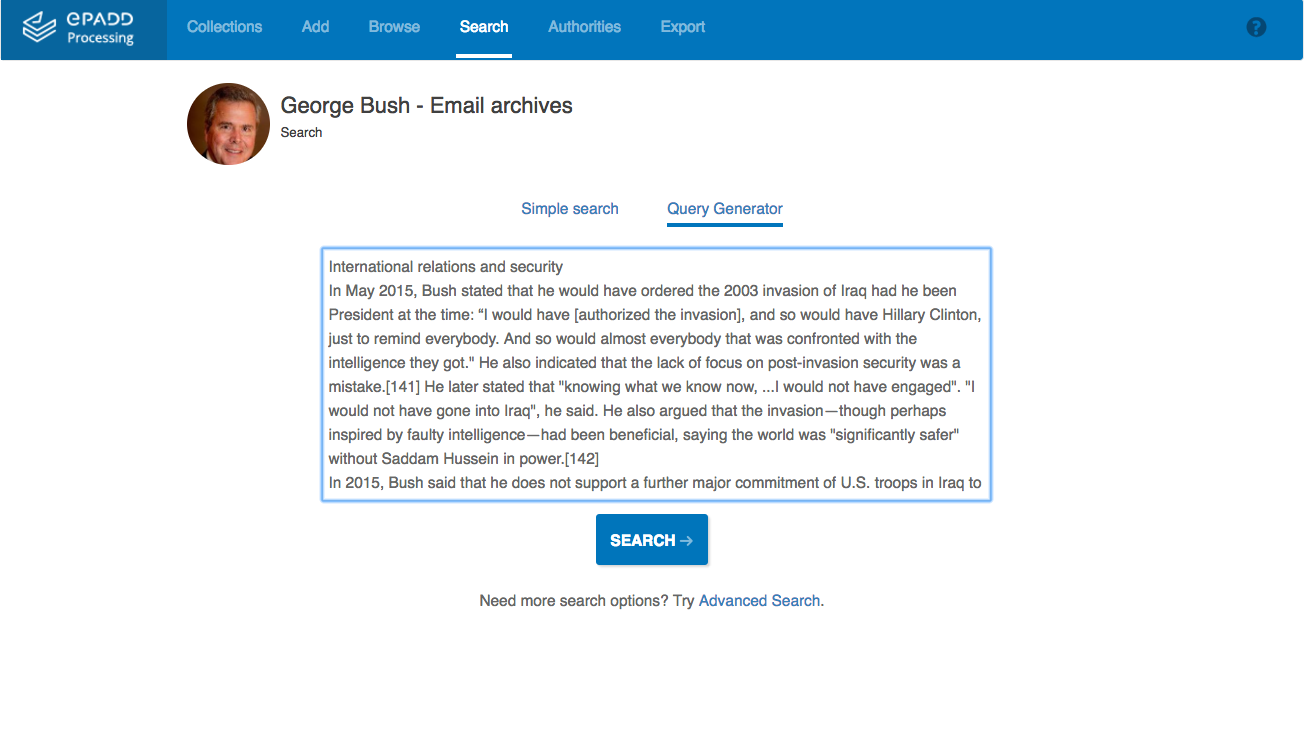 [Speaker Notes: Our final release of the IMLS grant will focus on User interface and experience improvements.

There are lots of future areas of research and implementation, including testing and potentially incorporating a machine-learning driven message classifier to aid in identifying sensitive materials.

We’re also interested in continuing to grow our user community, and exploring new sustainability and governance models.

---


Also: 

These include scaling the software to handle even larger email archives.
Developing workflows to preserve external links within messages. 
Develop integrations with additional preservation platforms
Support for exporting and publishing metadata in new ways, including as LOD
Considering uncoupling the appraisal module to be a possible stand-alone module for donors and general public
Community development]
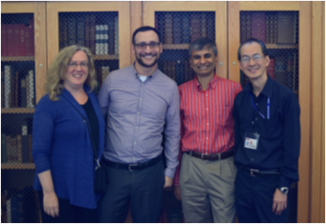 Thanks!
Visit  library.stanford.edu/projects/epadd
Follow  @e_padd
Watch  youtu.be/vu1Oi8TiGiU
Receive  epadd_list@stanford.lists.edu
Download / Contribute  github.com/epadd 
Participate  epadd.nimeyo.com
Reach  epadd_project@stanford.edu